٦
الفصل
الكسور الاعتيادية
الفصل السادس:الكسور الاعتيادية
٦-٤ الأعداد الكسرية
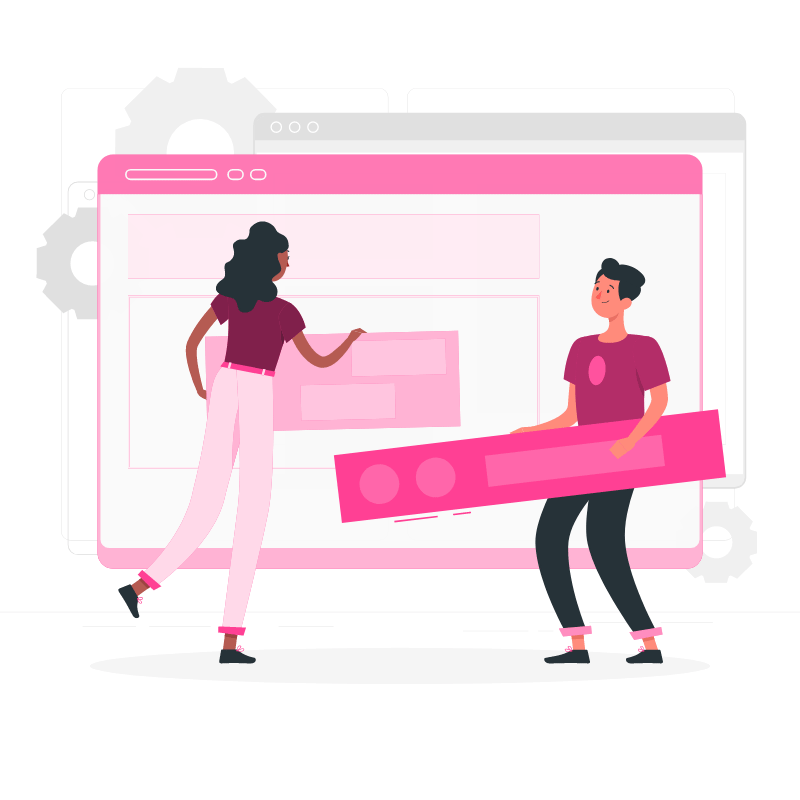 صفحة ٦٤
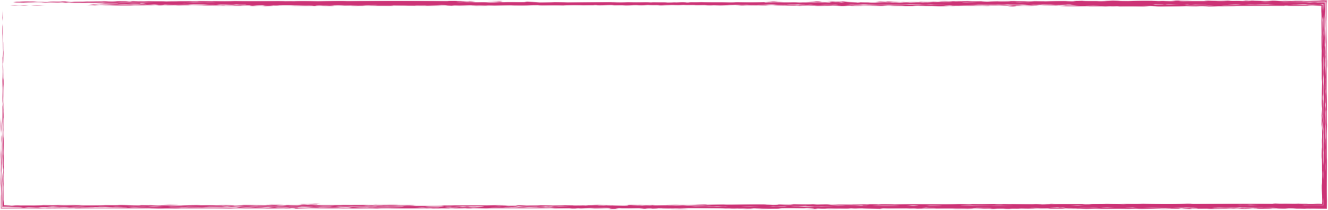 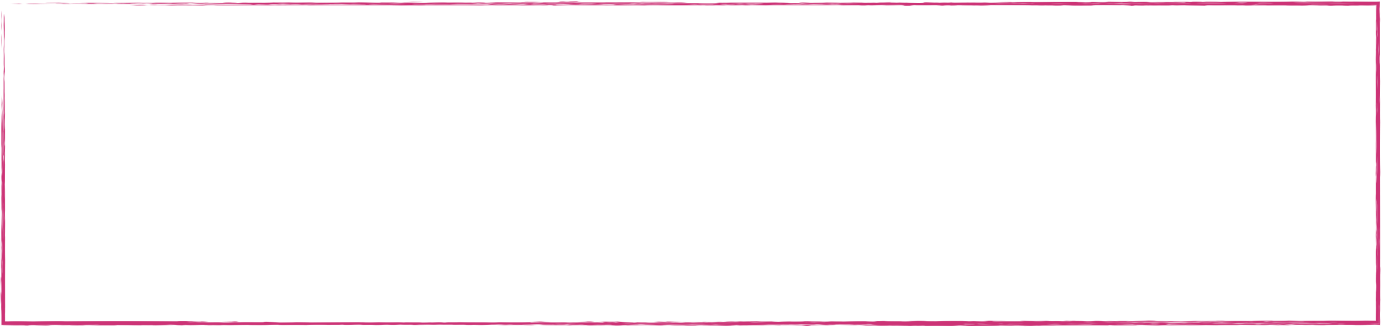 تعزيز مهارة
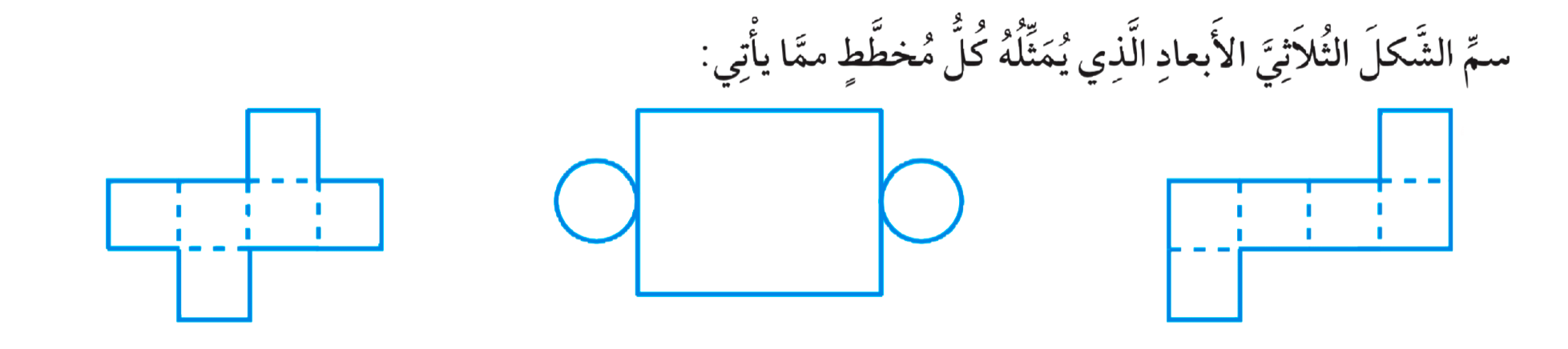 اشترت سمر خرزة كبيرة لتعلقها في عقدها ، فإذا كان للخرزة ٥ أوجه ، ٩ أحرف ، ٦ رؤوس . فما الشكل الذي تمثله الخرزة ؟
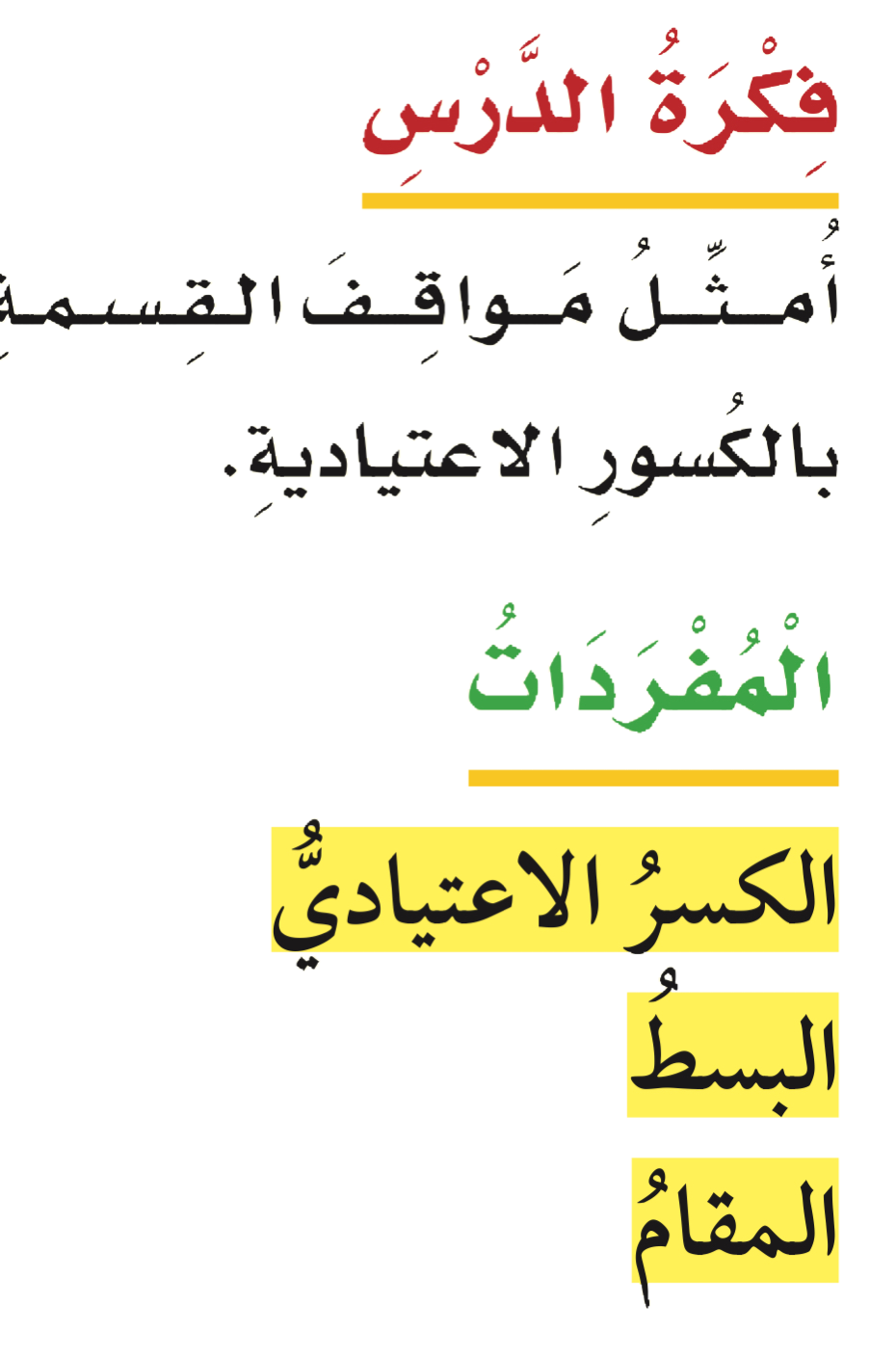 المهارة ٧: تعرف وصف الاشكال ثلاثية الأبعاد و مخططاتها
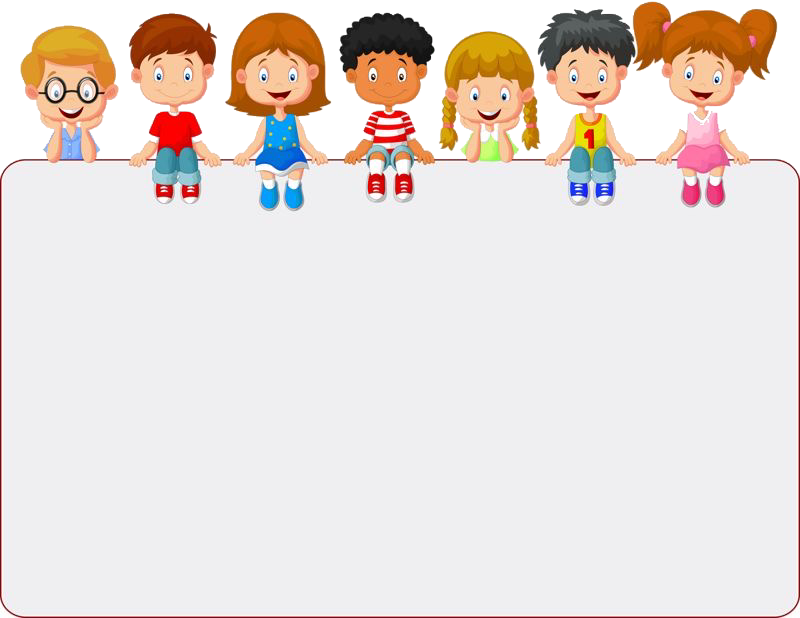 2
1
3
4
5
جدول التعلم
ماذا أعرف
ماذا تعلمت
ماذا أريد أن أعرف
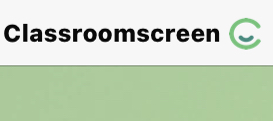 أدوات
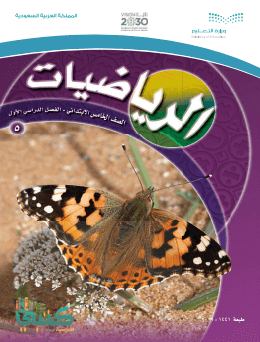 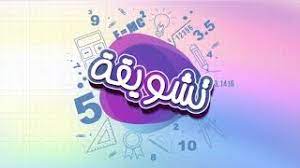 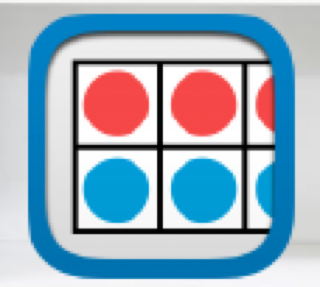 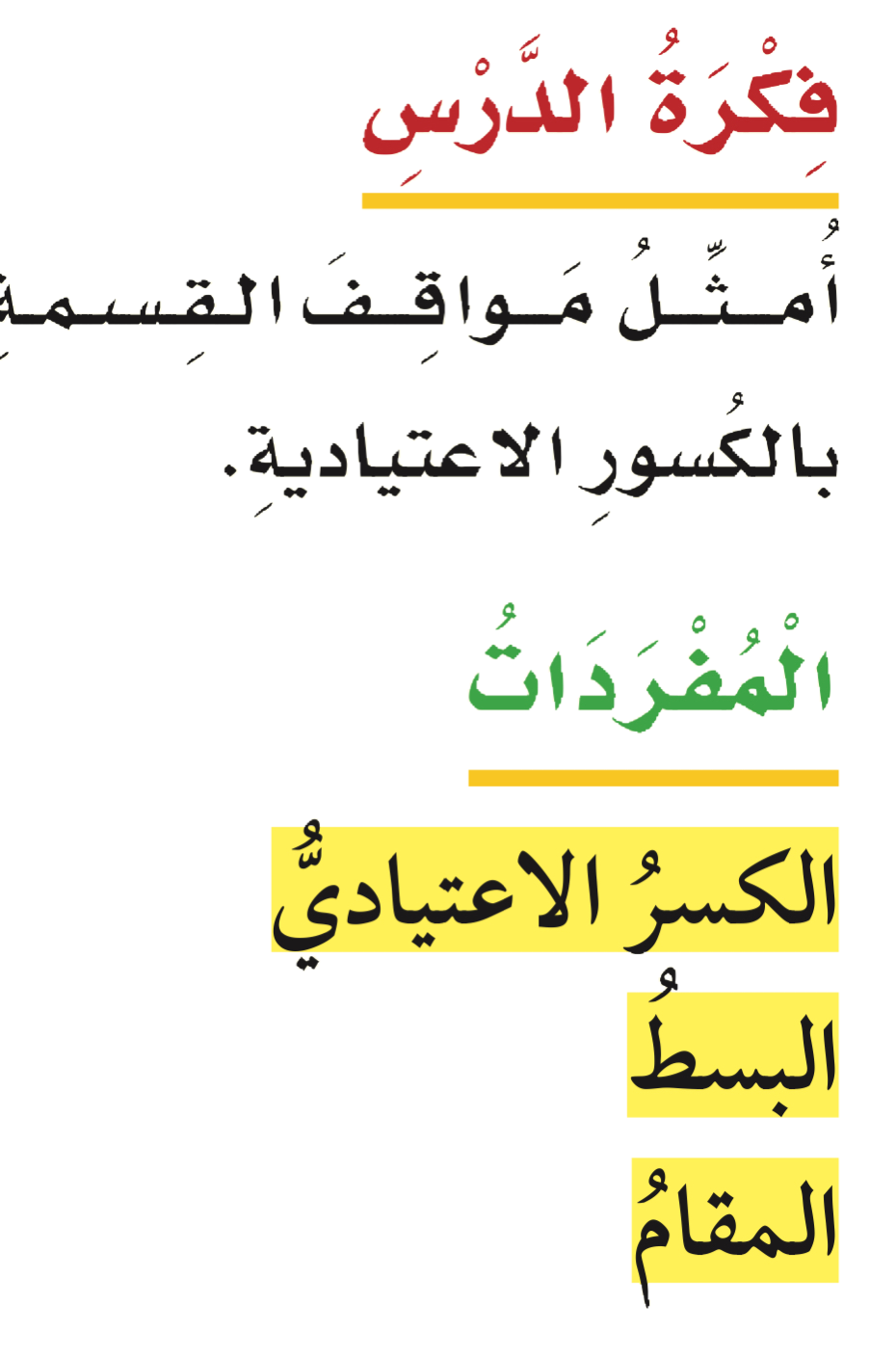 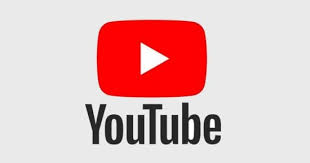 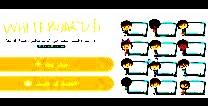 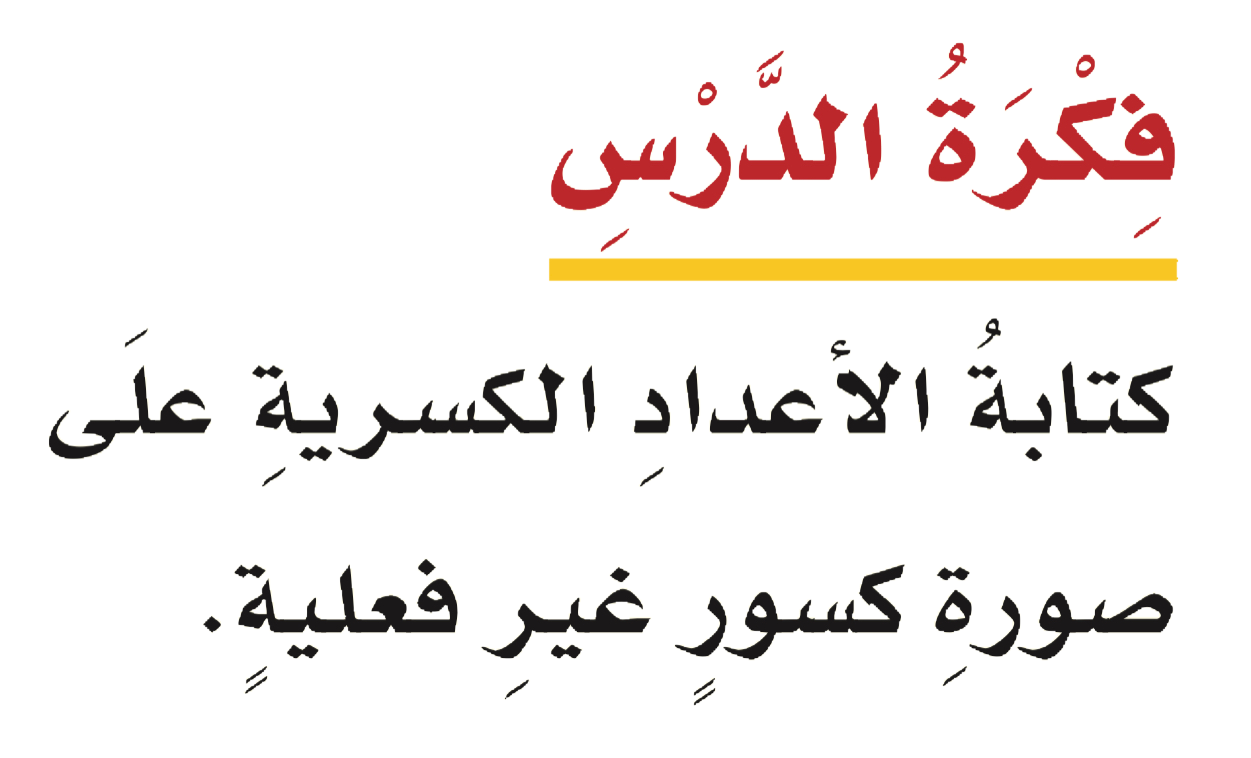 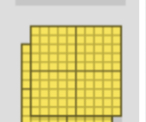 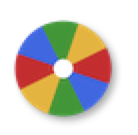 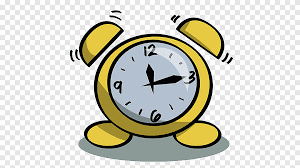 نشاط
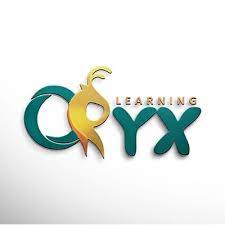 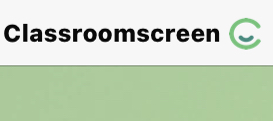 أدوات
استعد
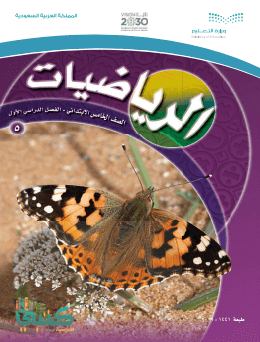 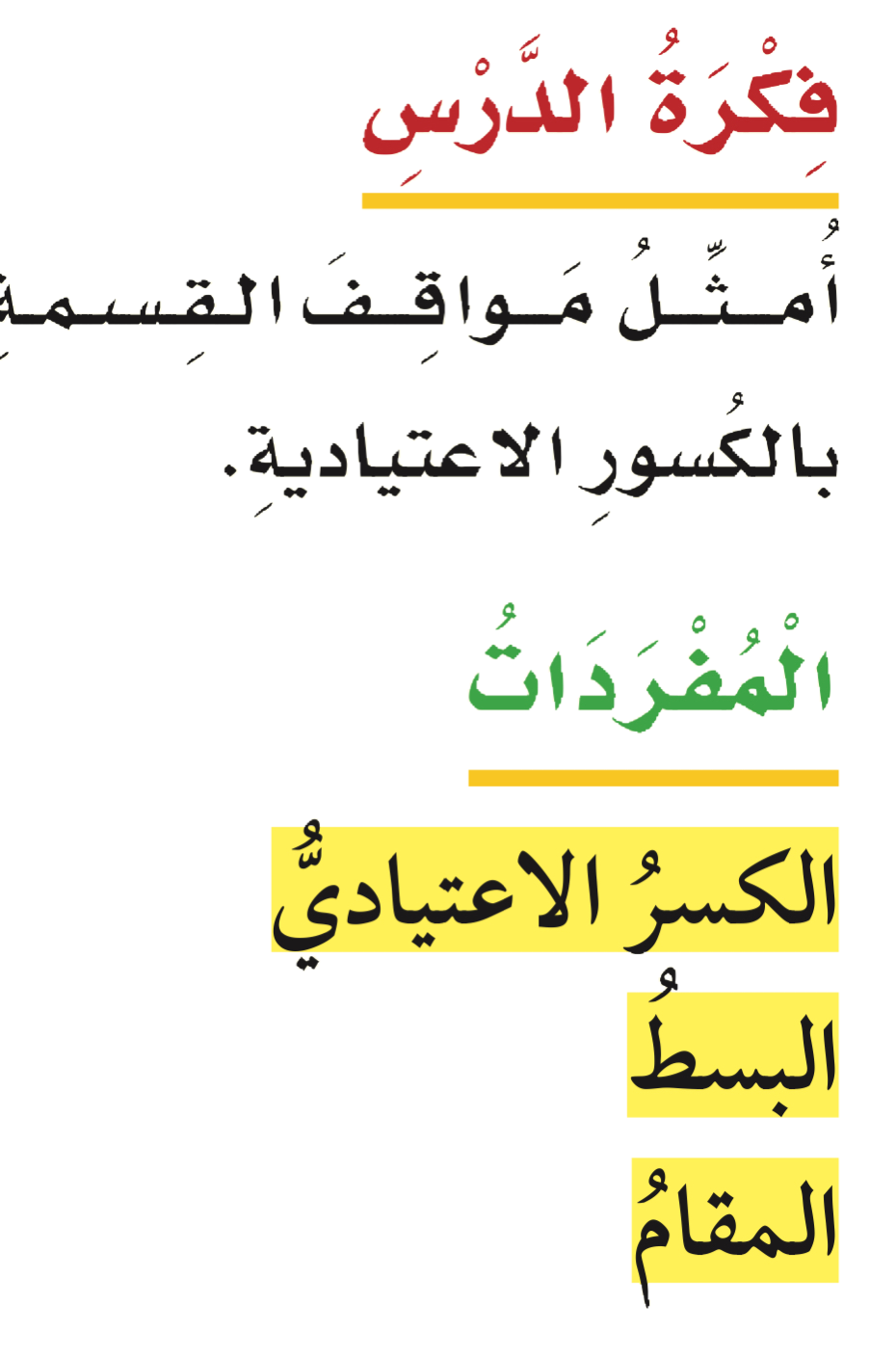 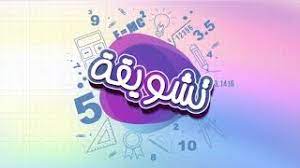 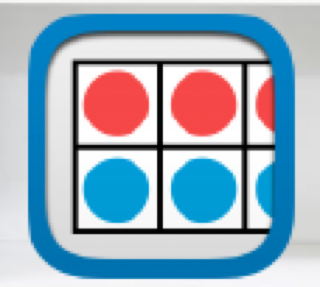 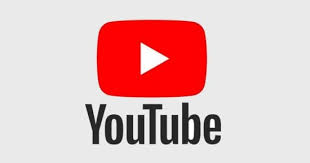 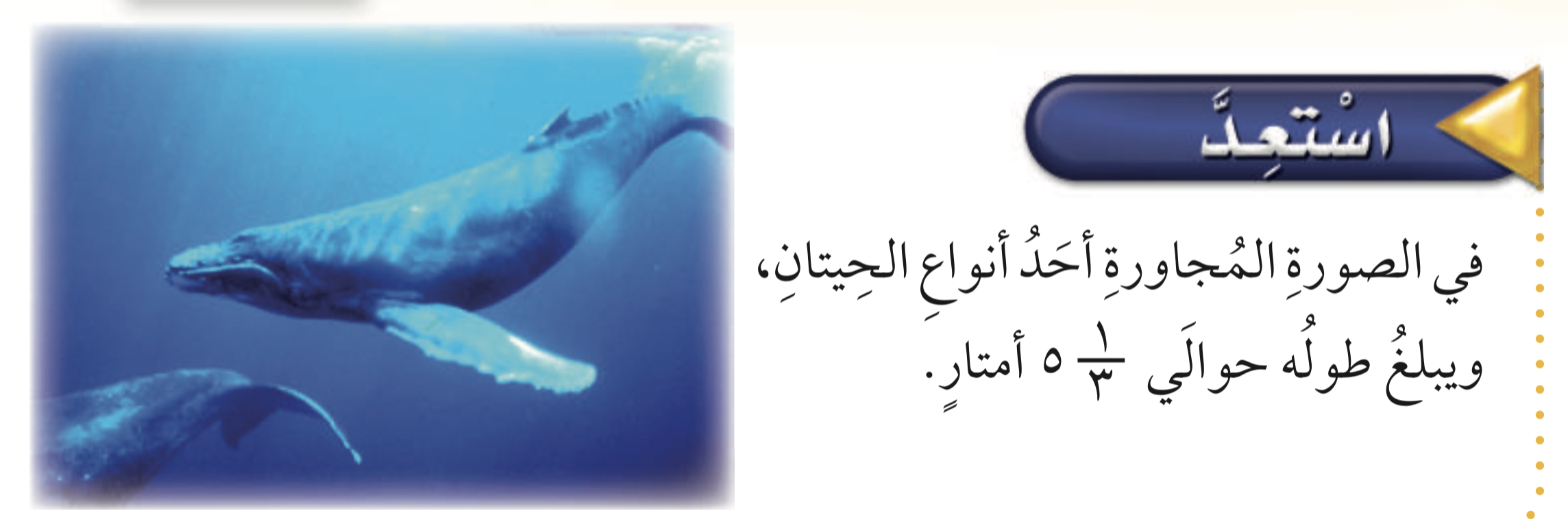 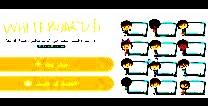 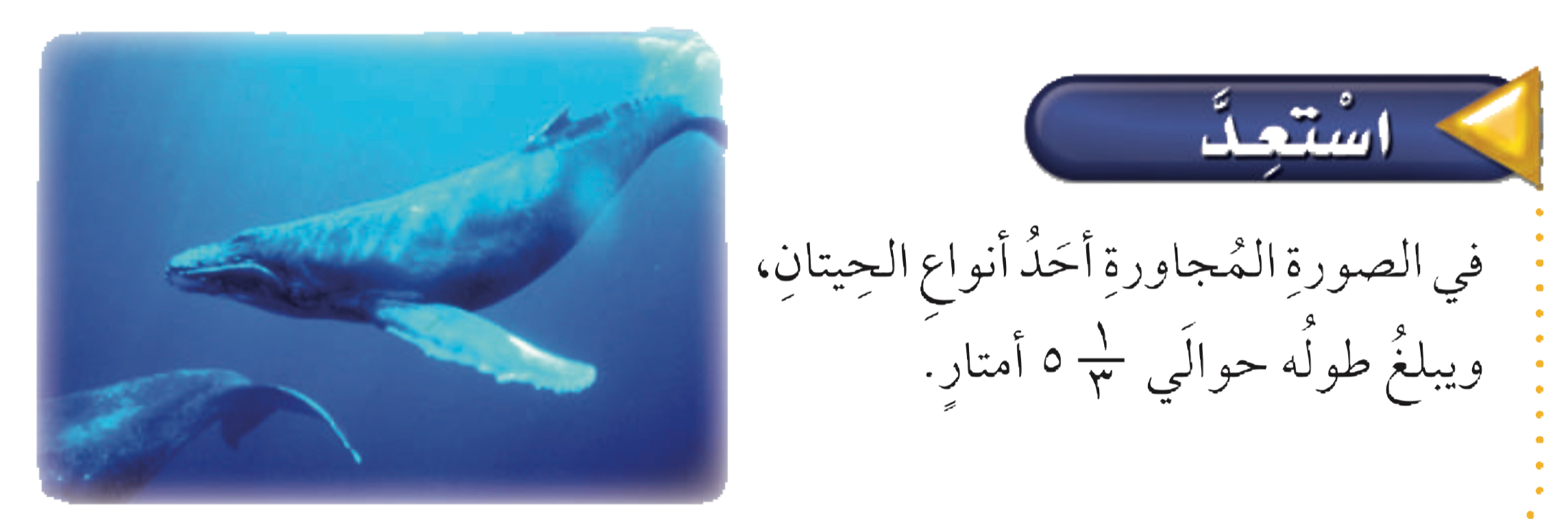 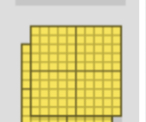 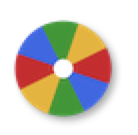 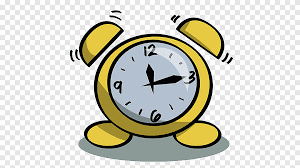 نشاط
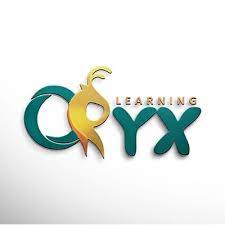 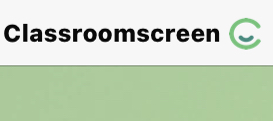 أدوات
استعد
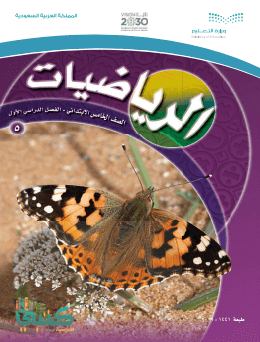 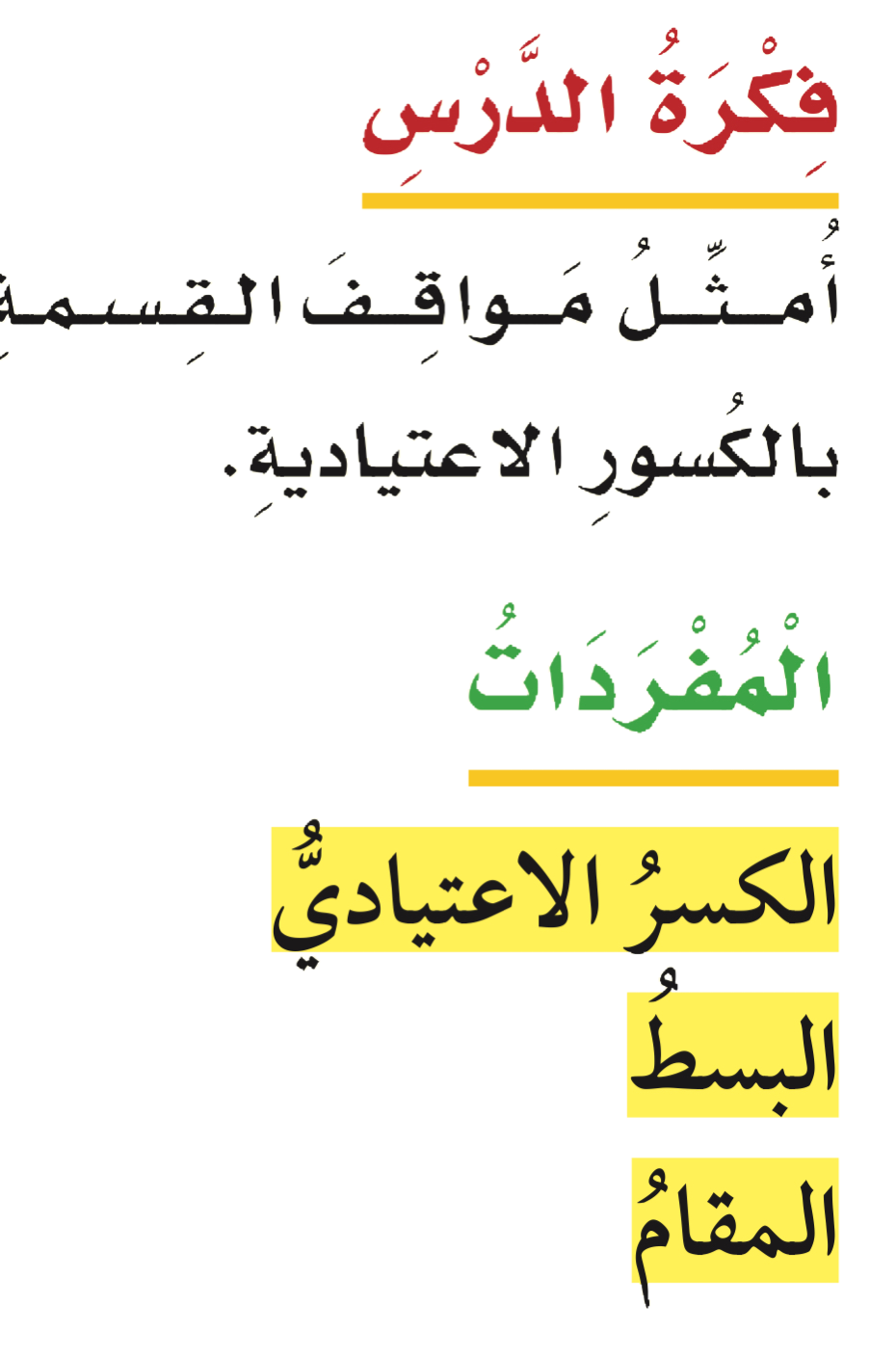 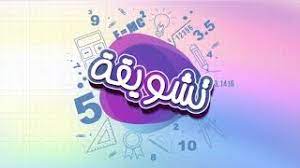 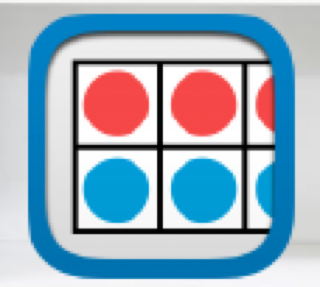 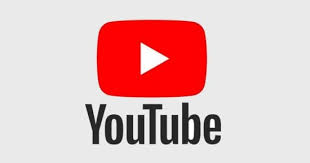 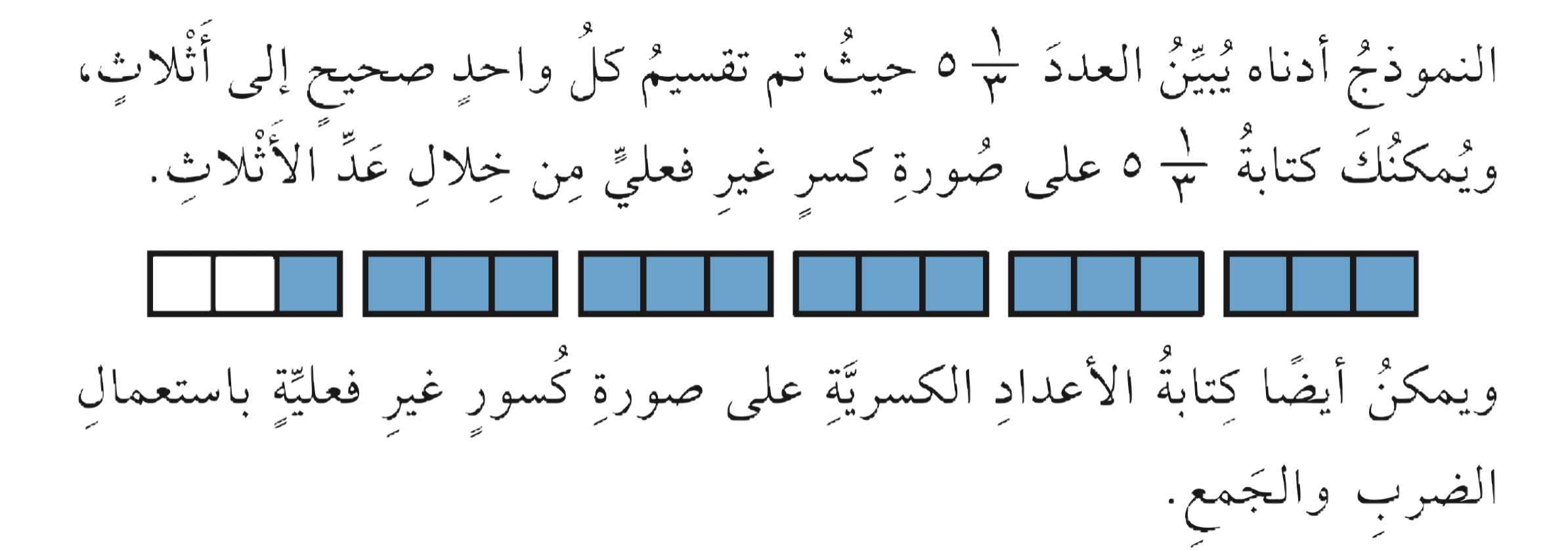 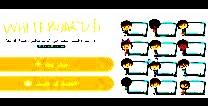 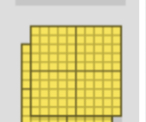 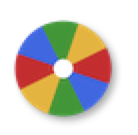 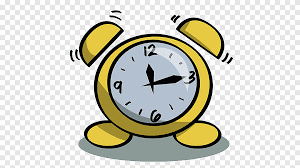 نشاط
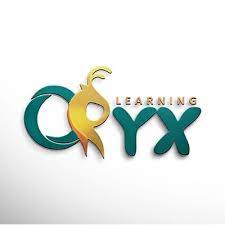 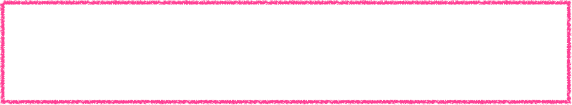 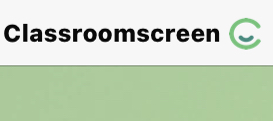 أدوات
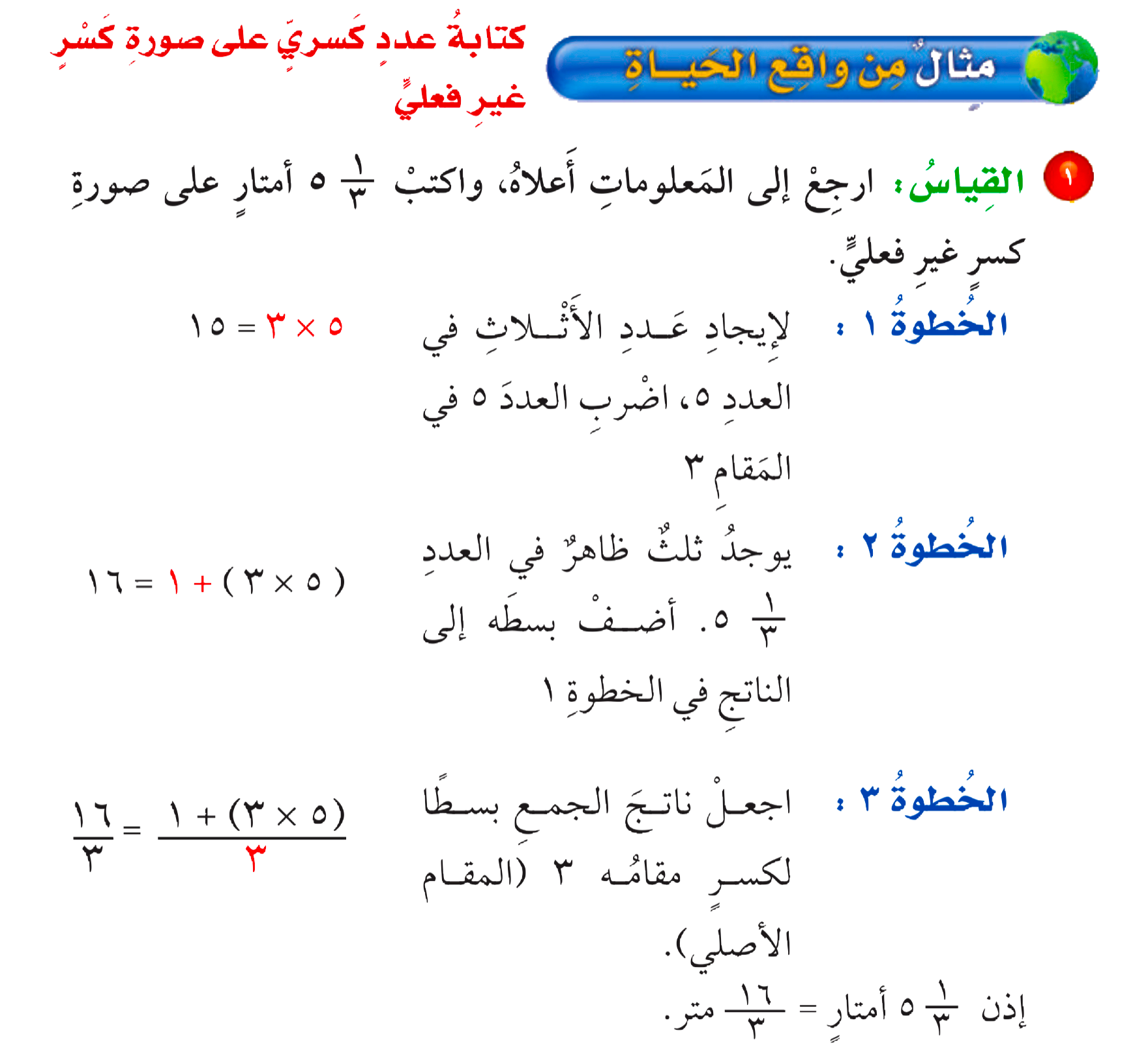 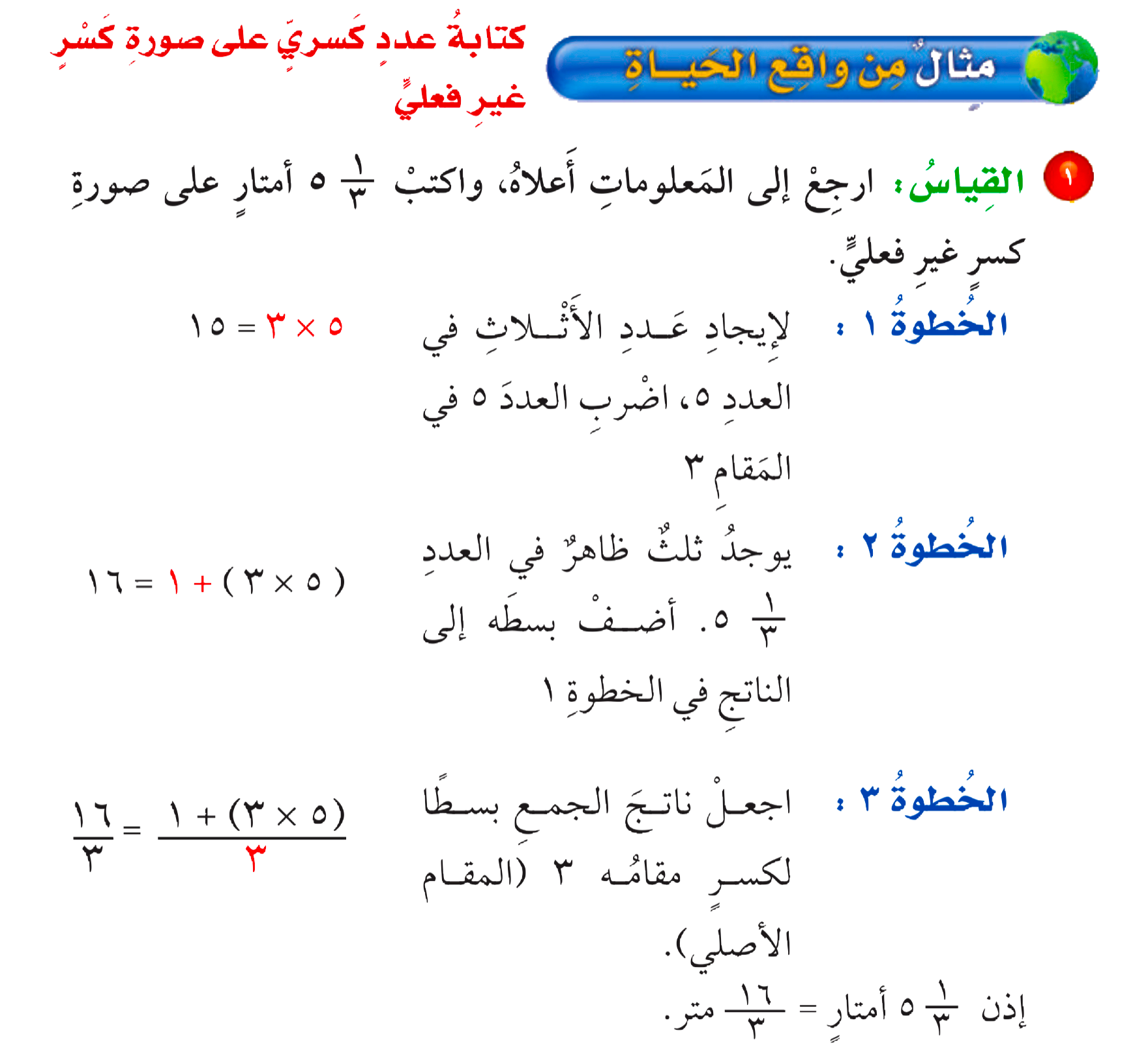 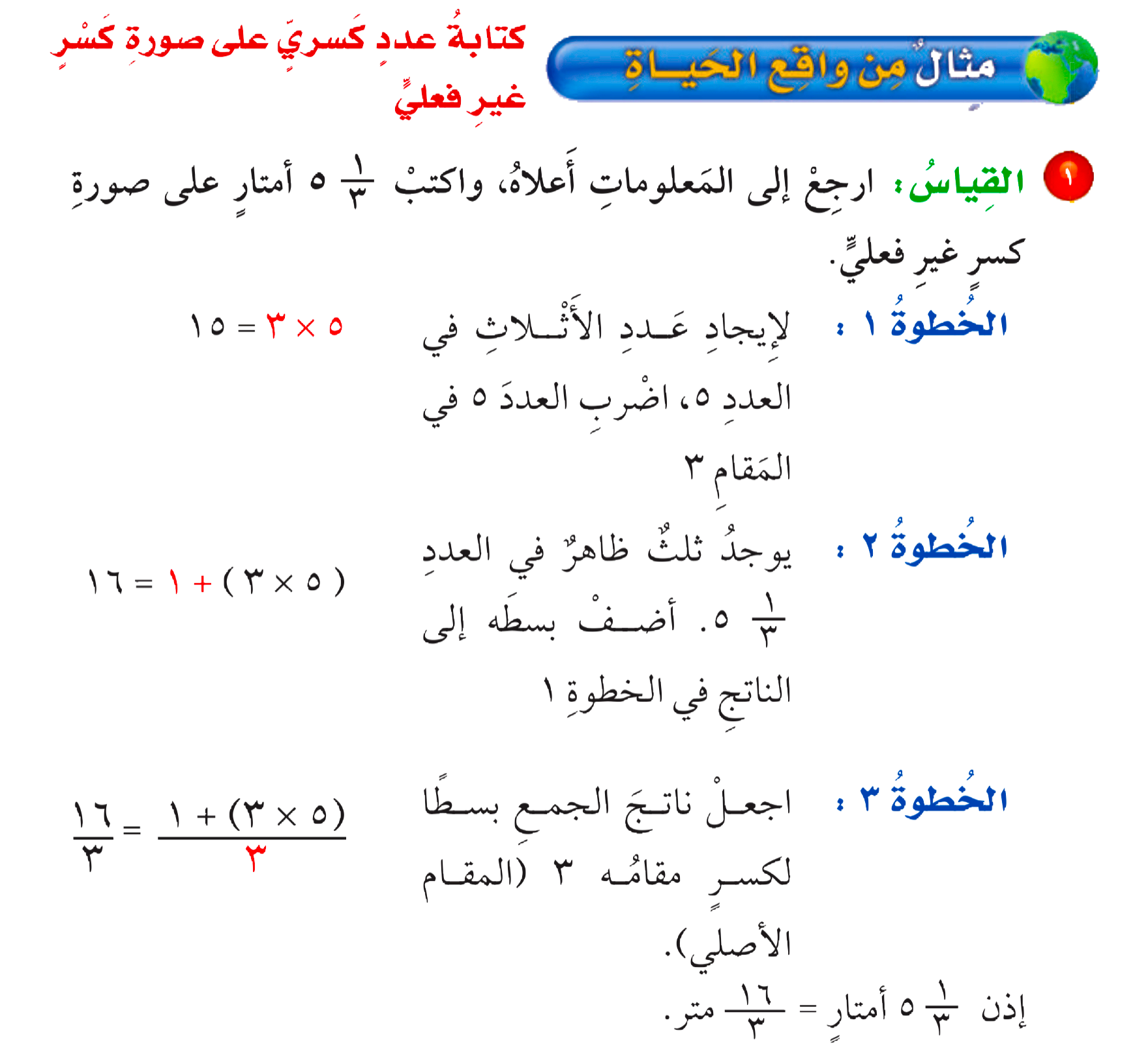 مثال
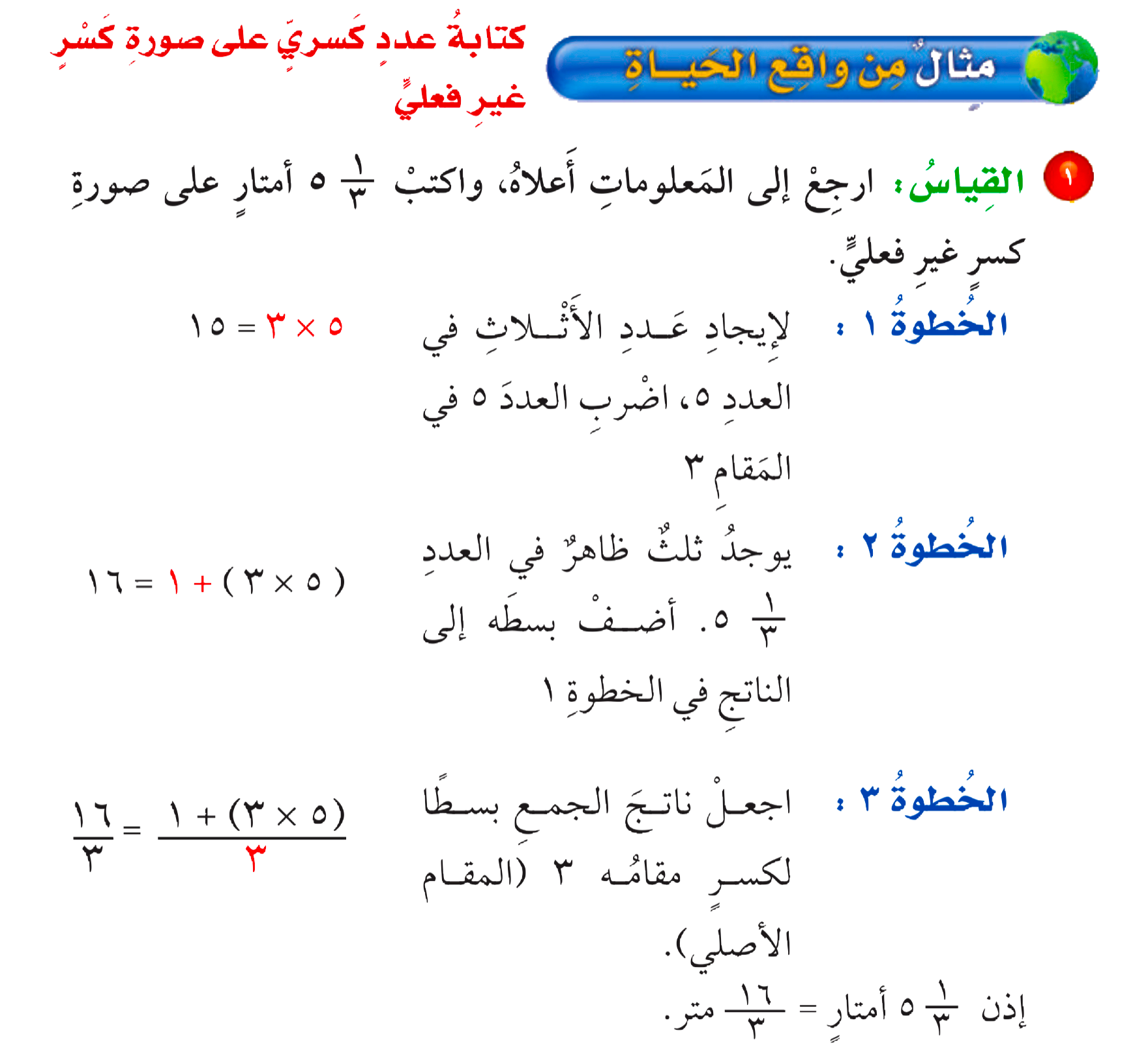 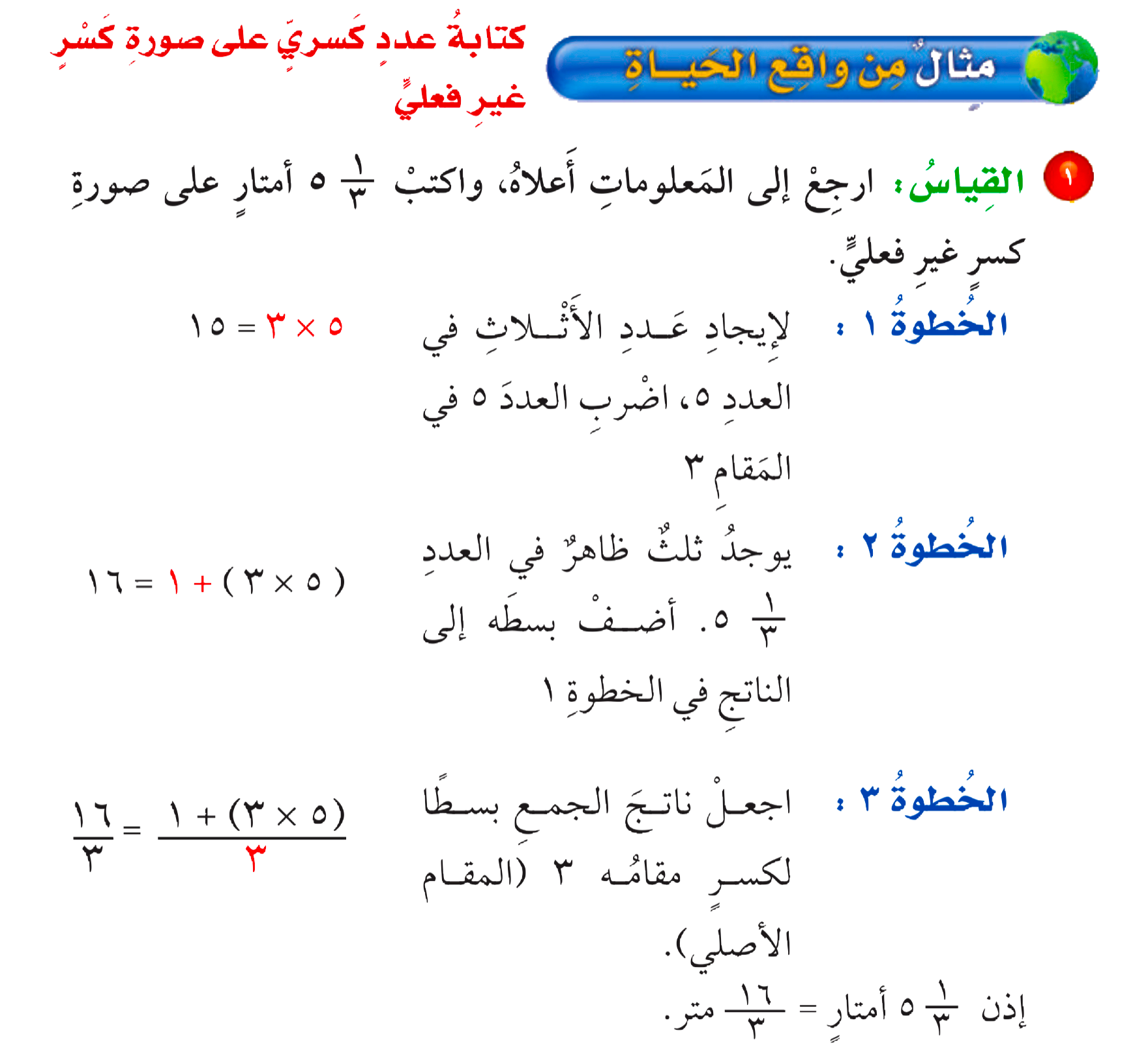 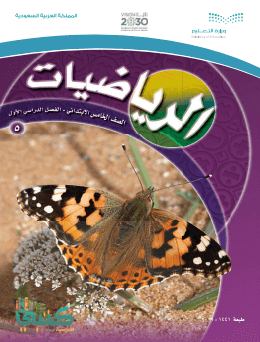 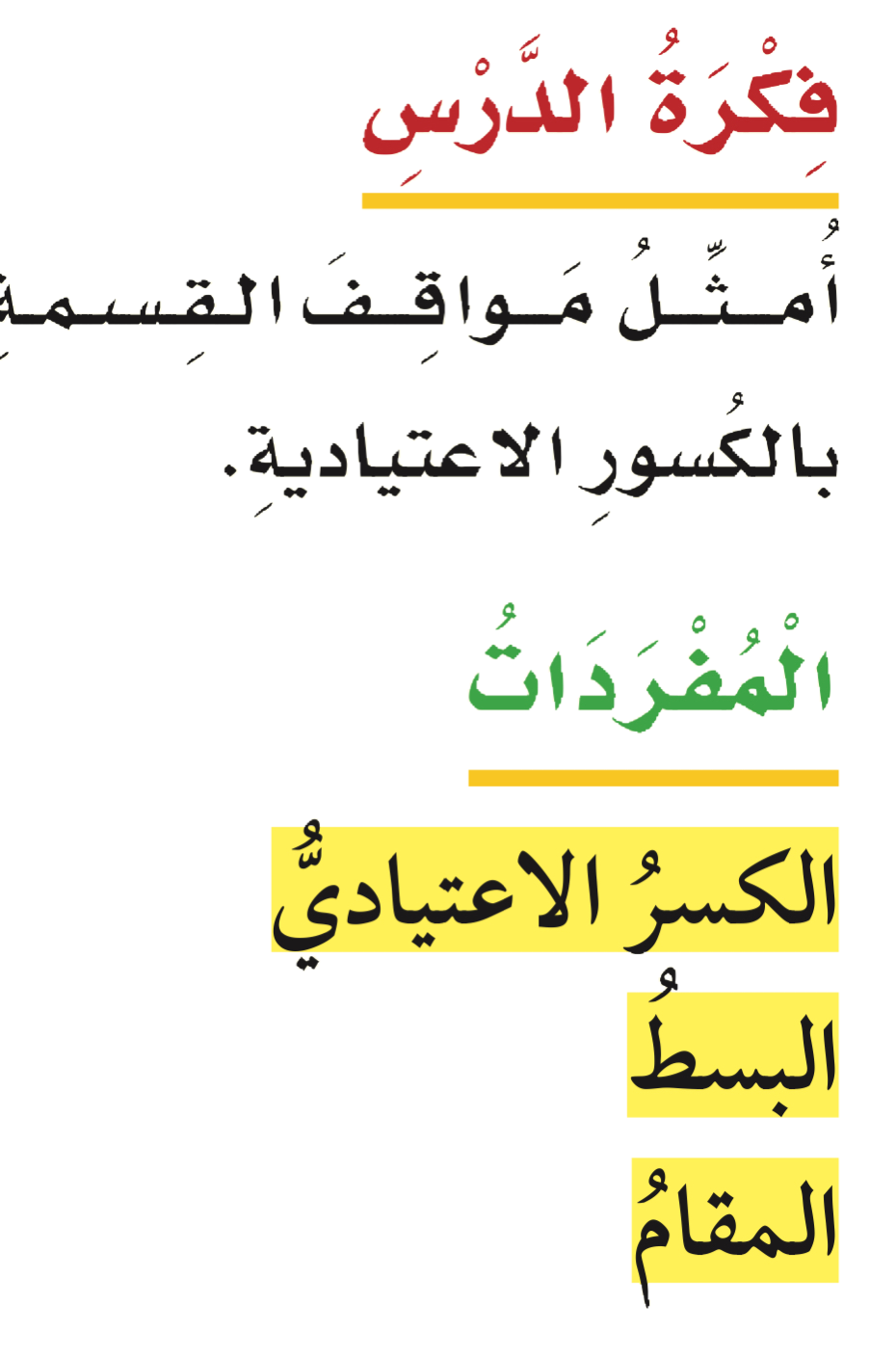 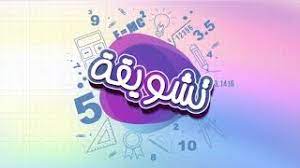 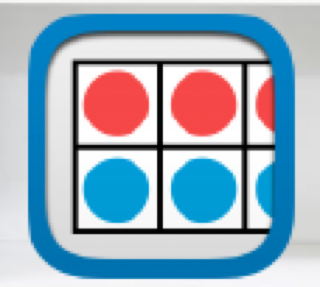 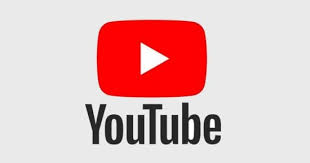 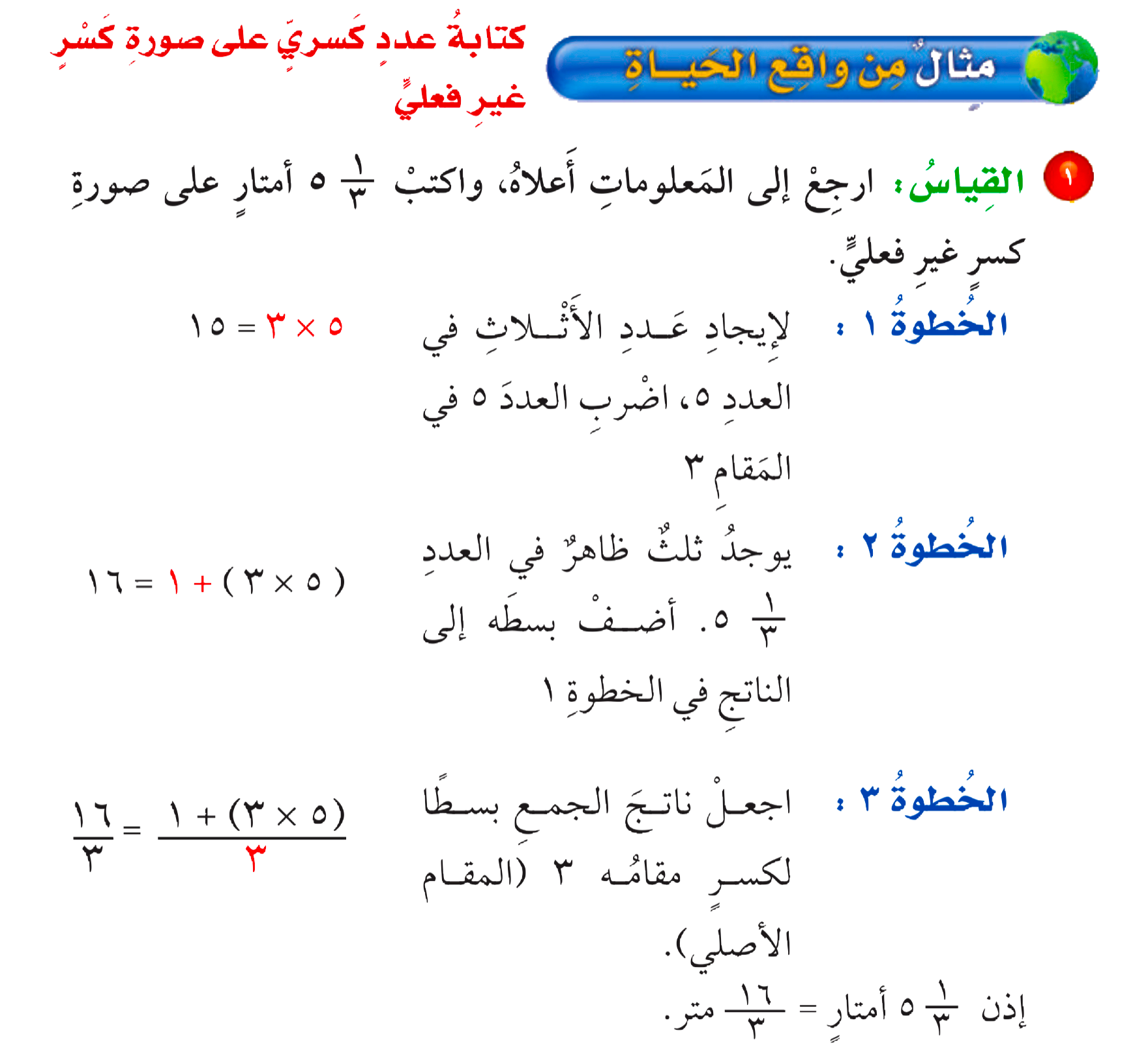 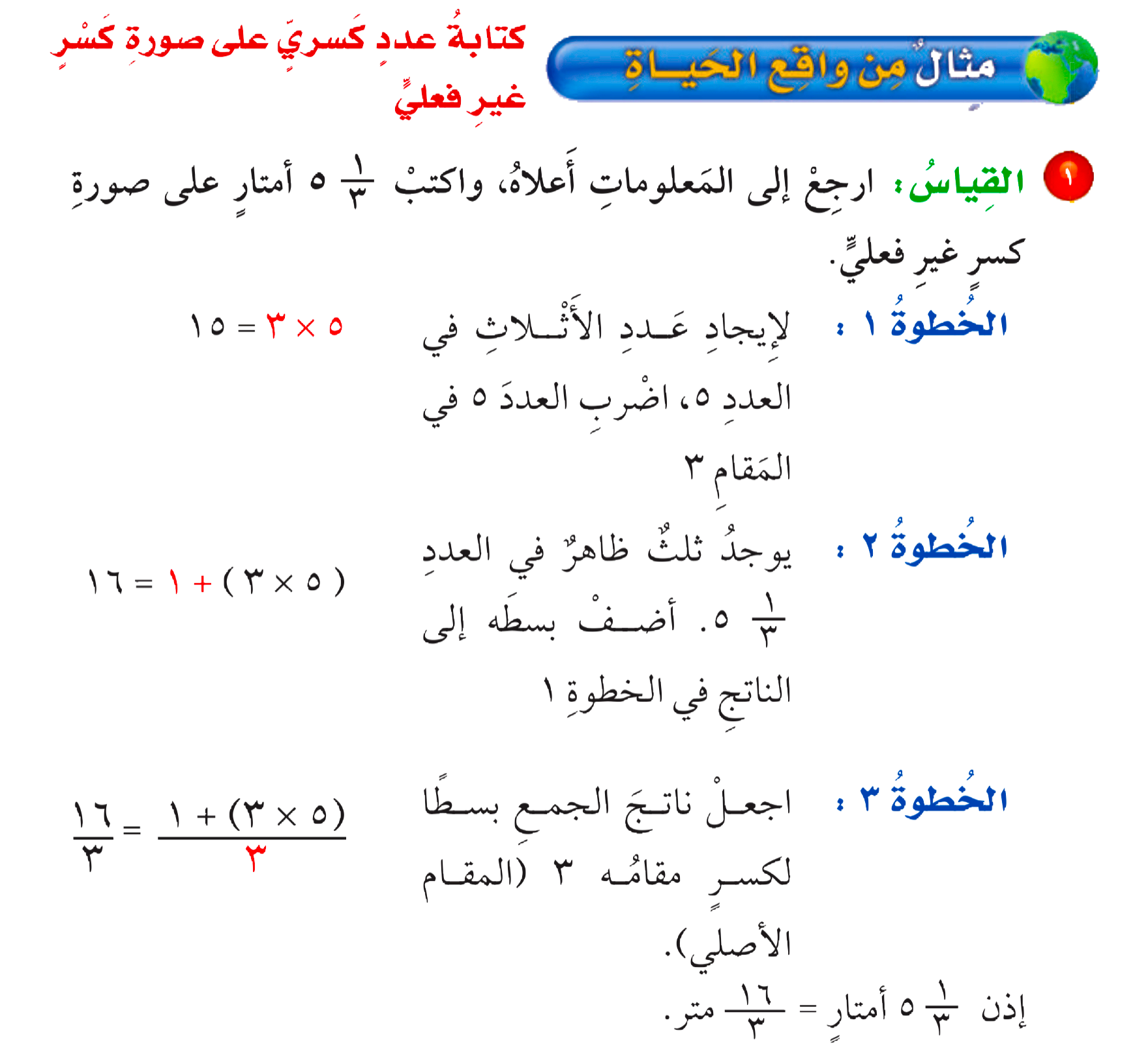 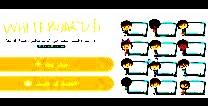 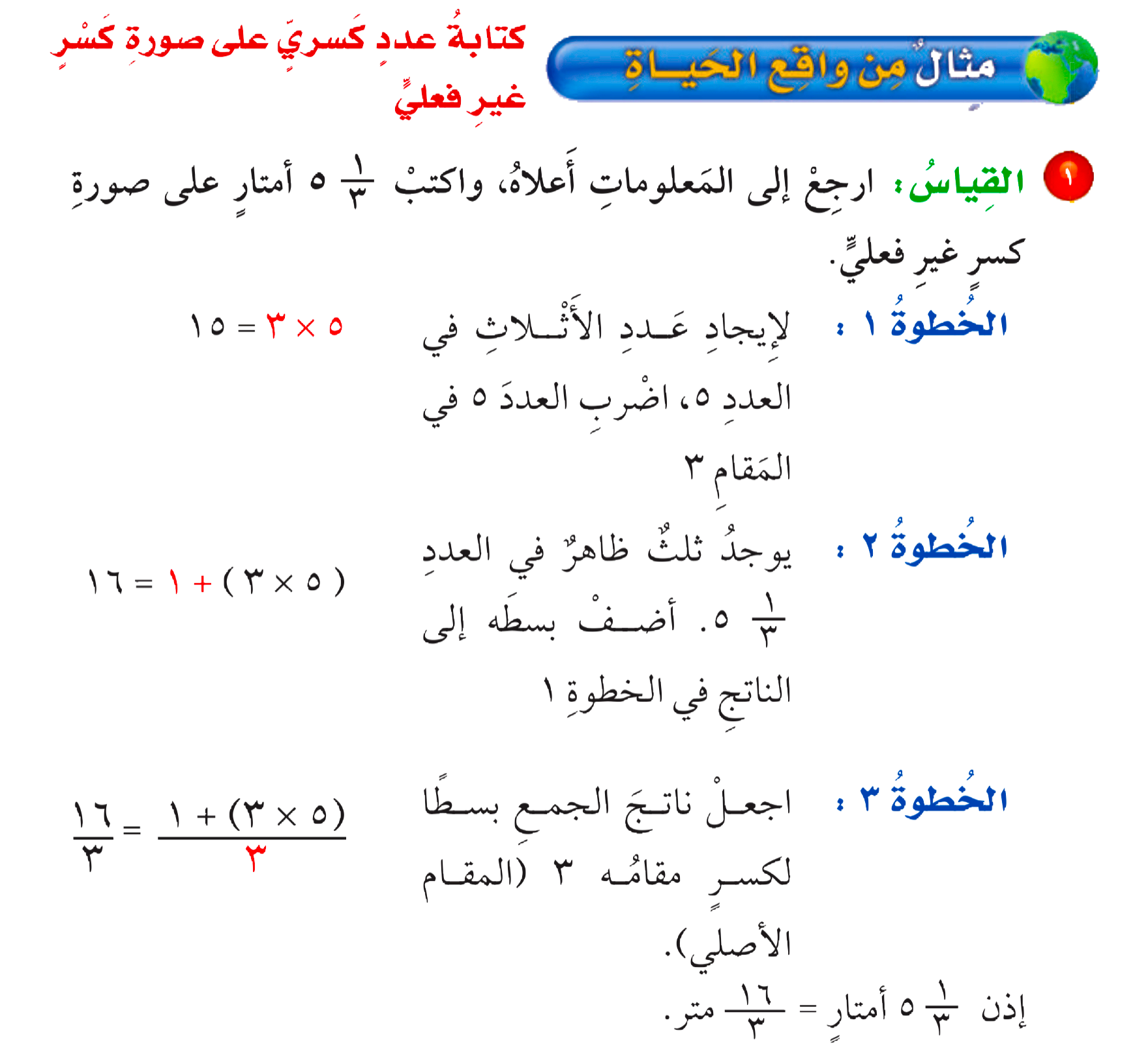 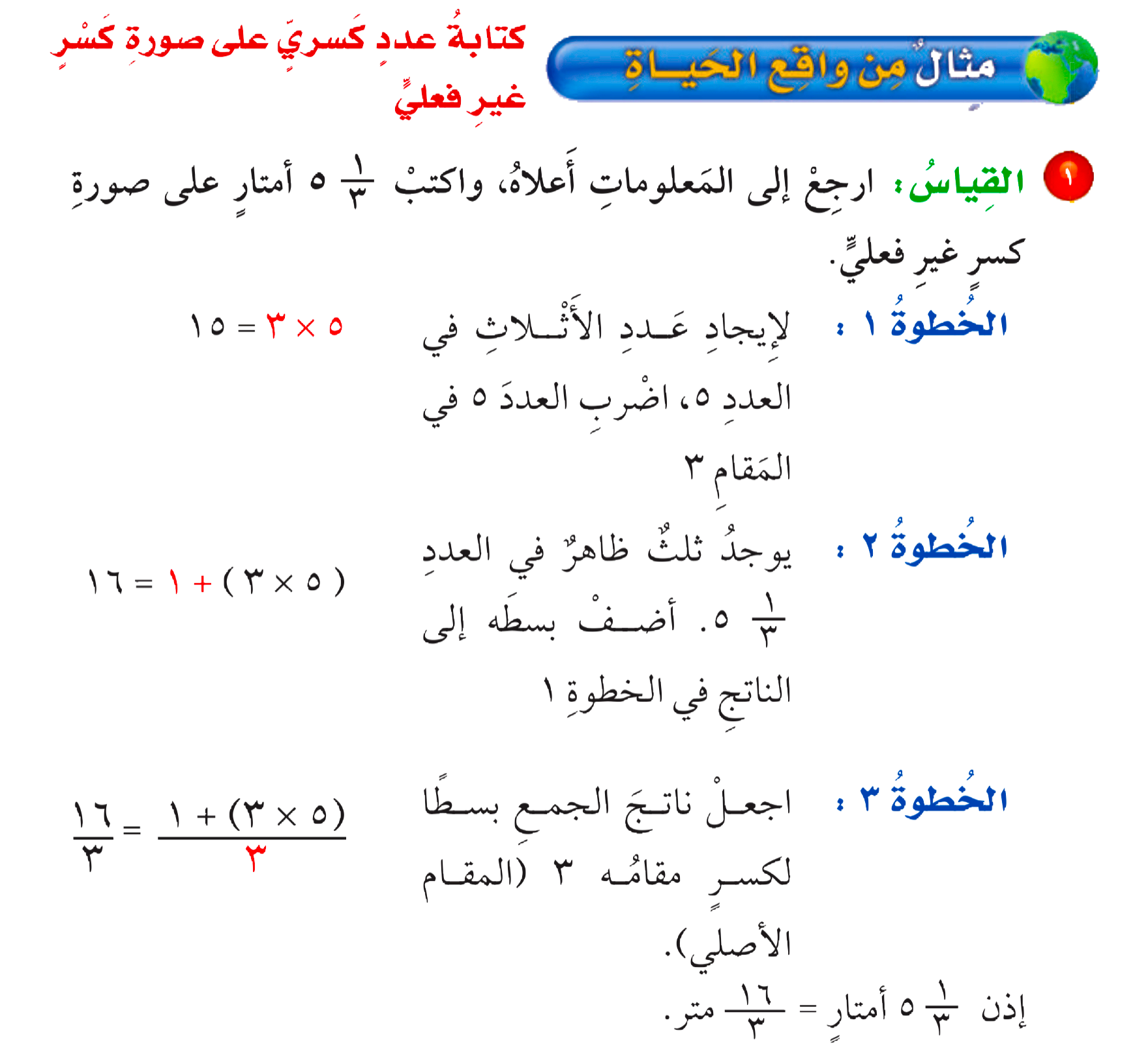 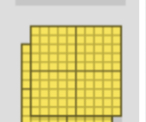 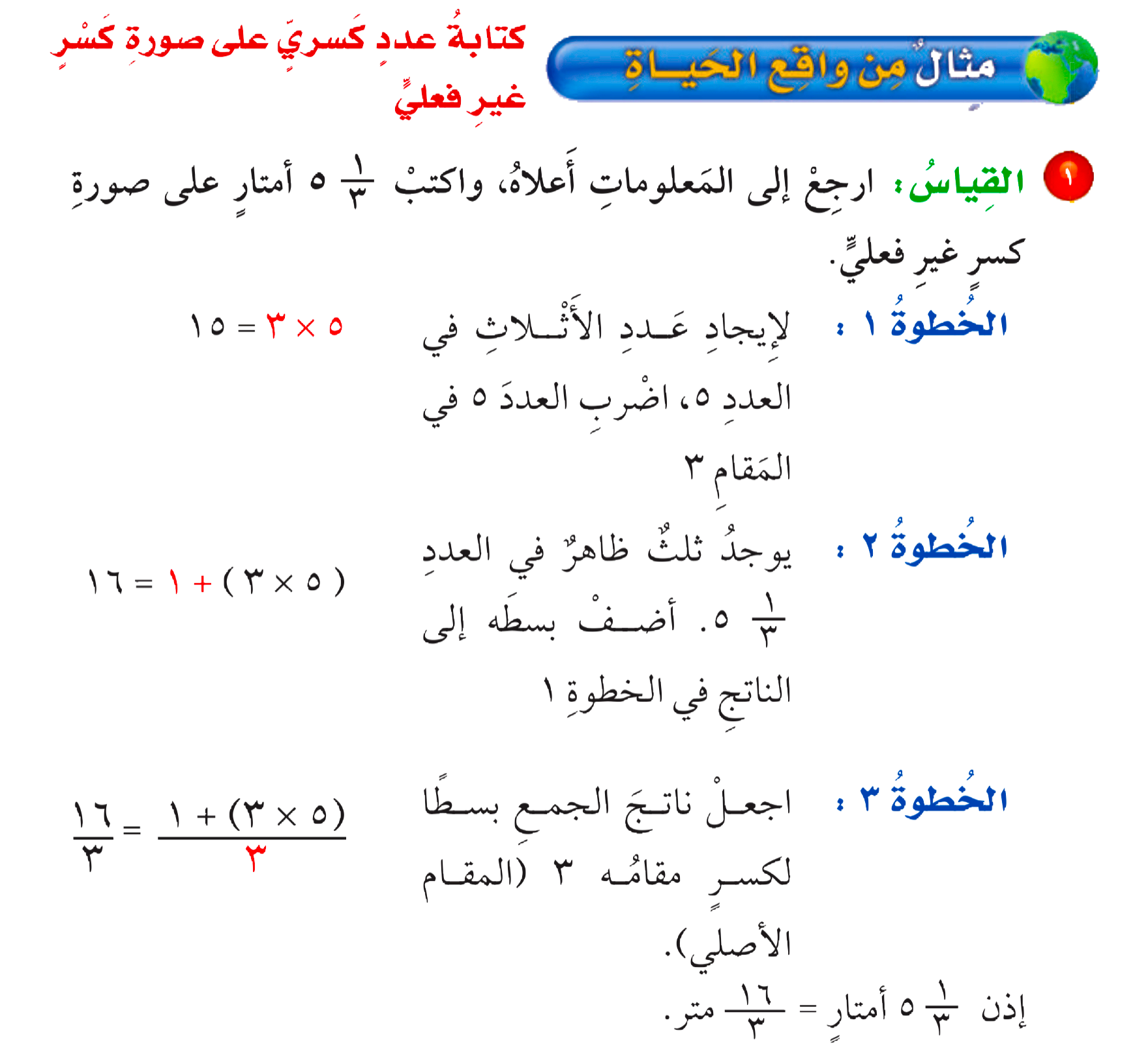 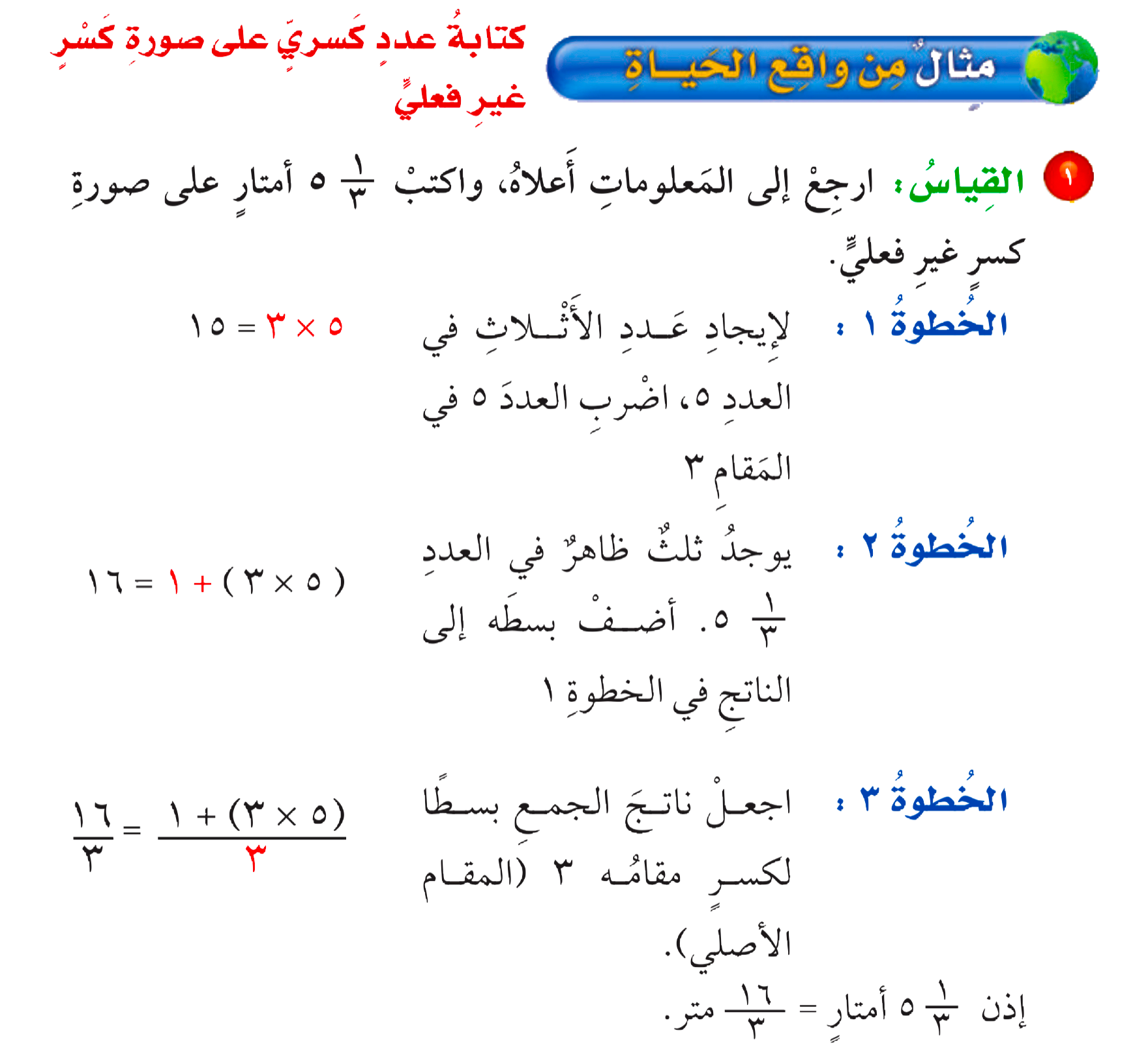 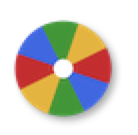 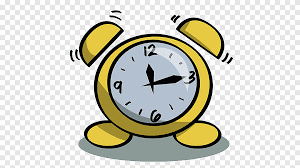 نشاط
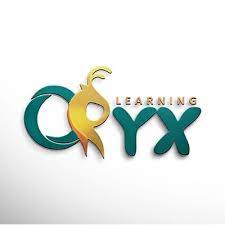 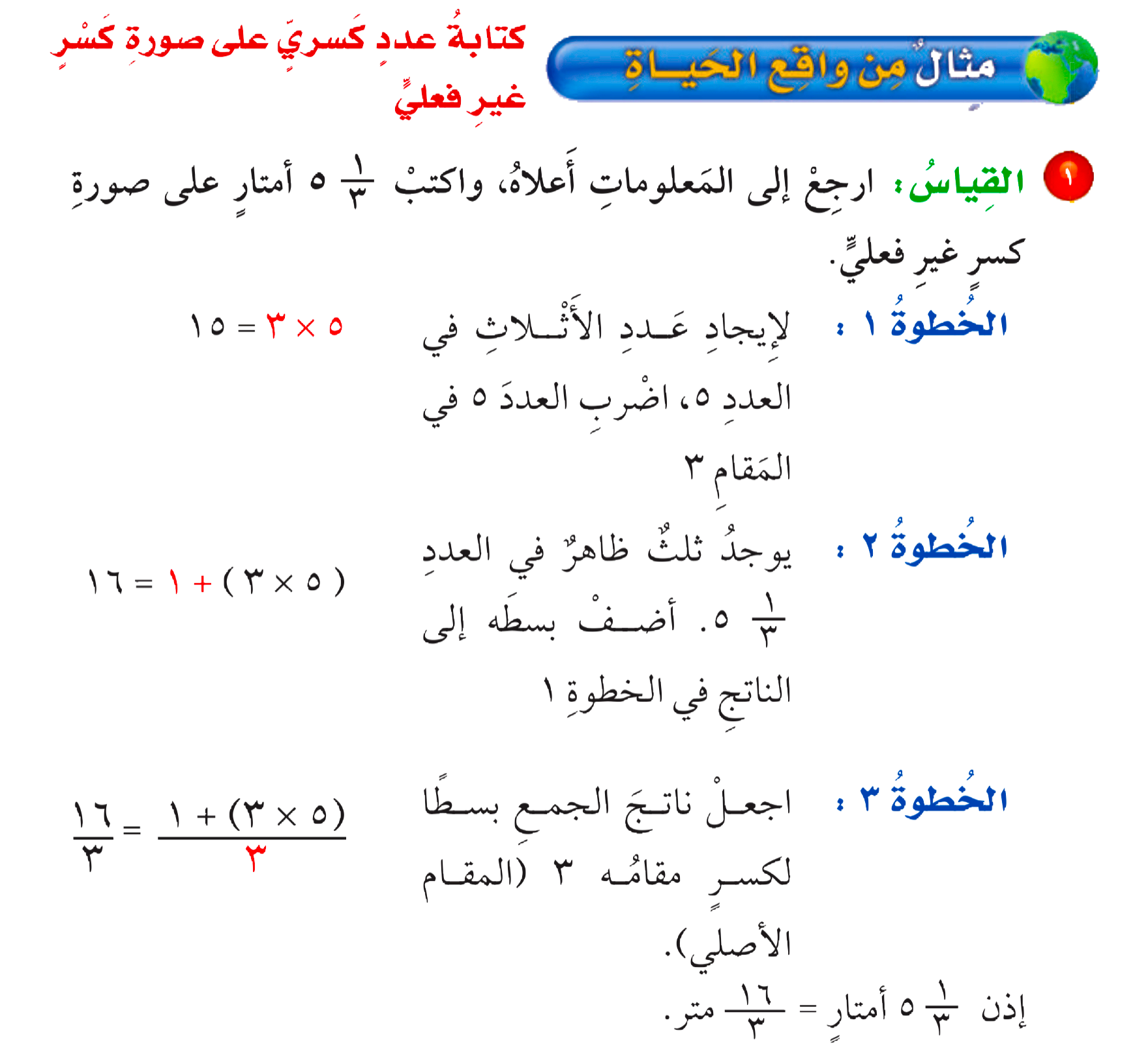 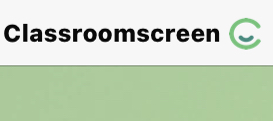 أدوات
مثال
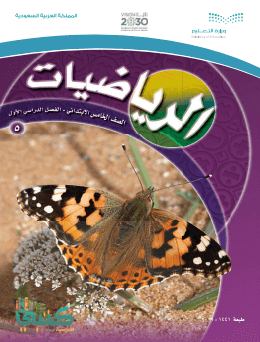 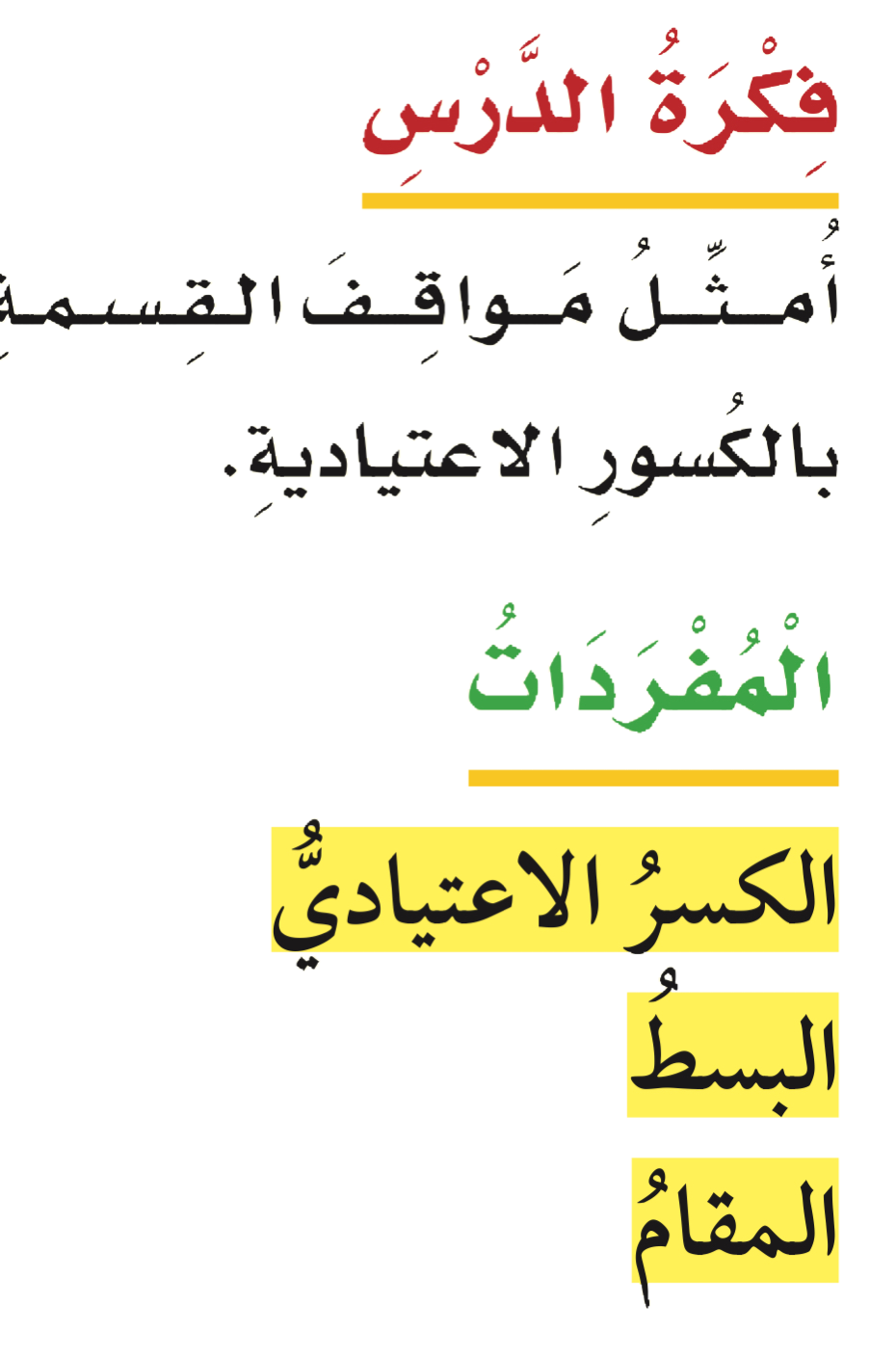 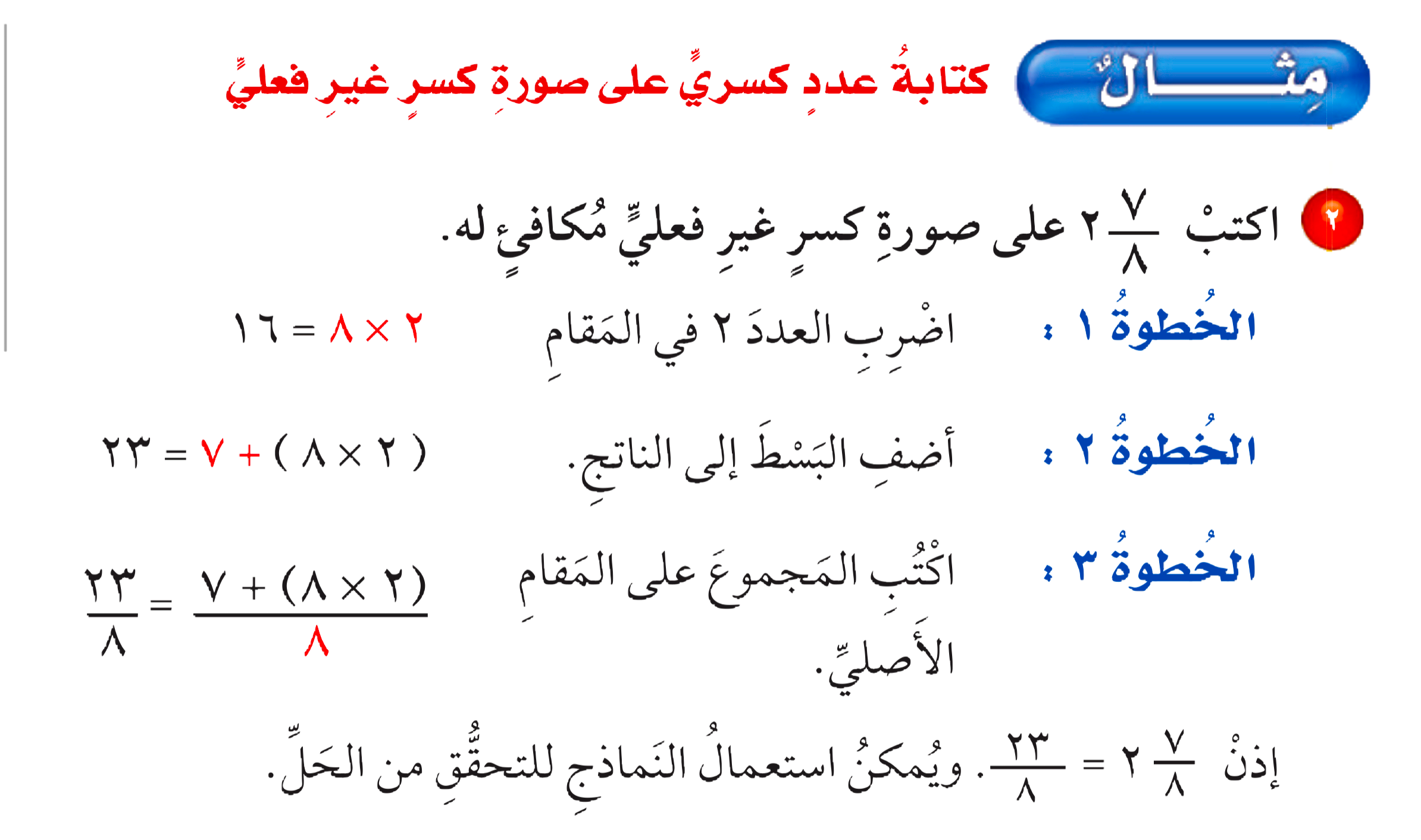 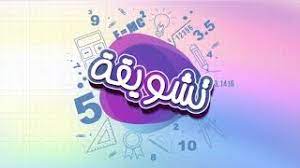 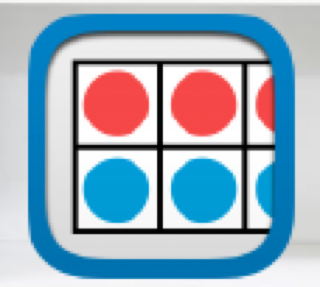 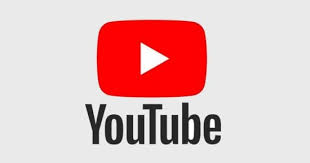 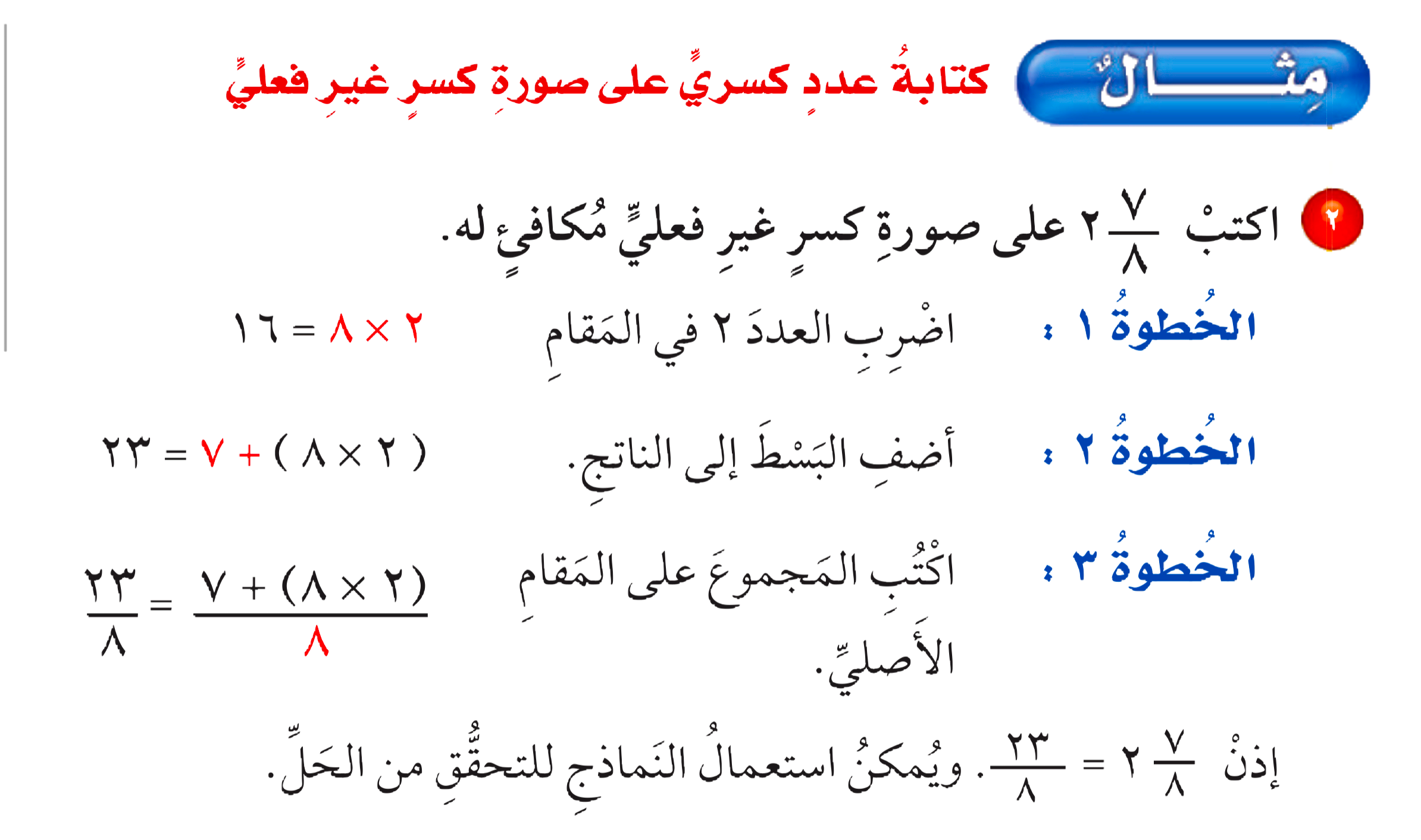 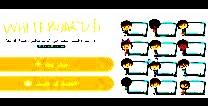 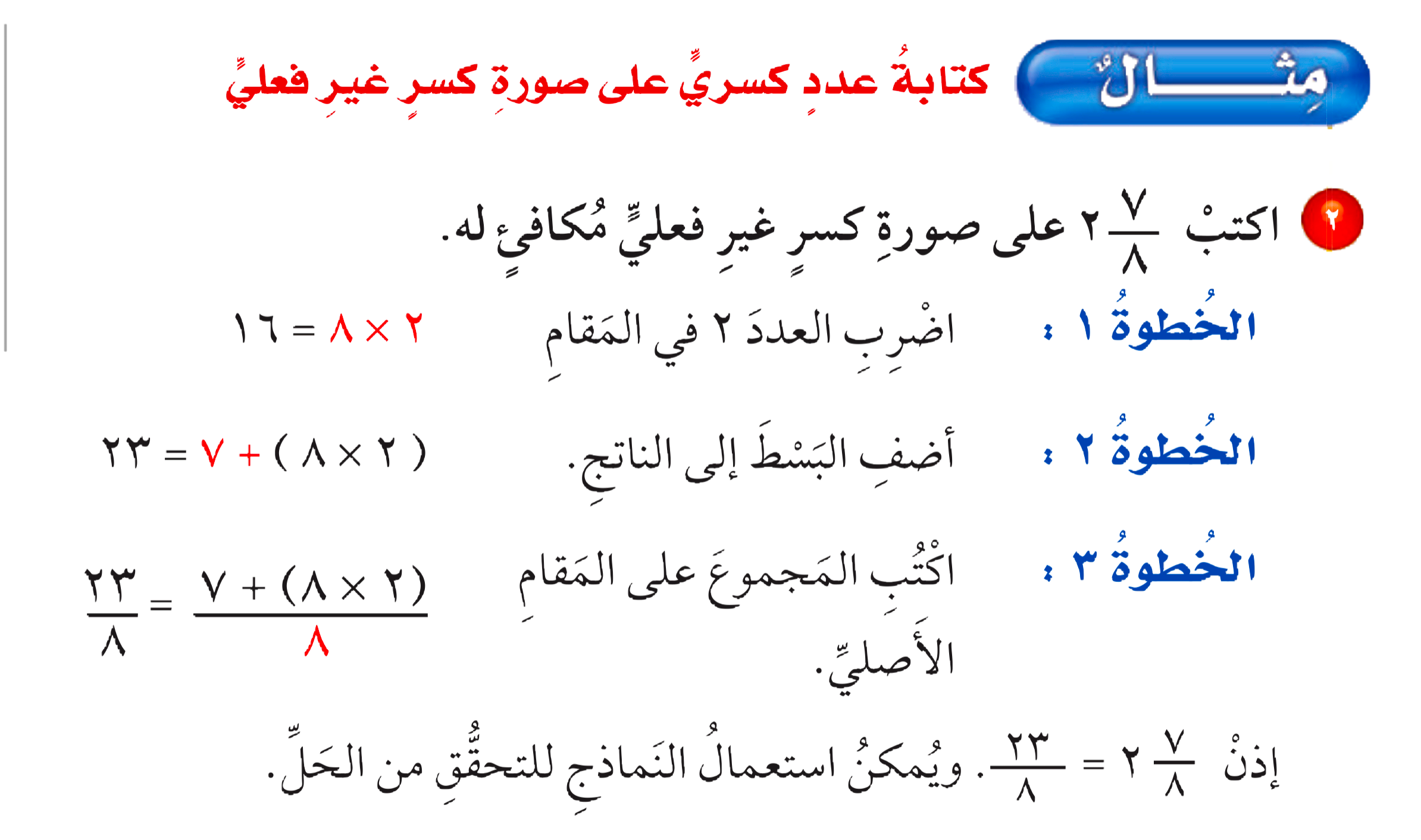 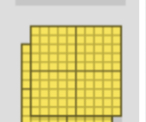 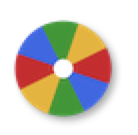 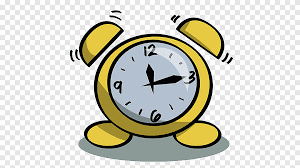 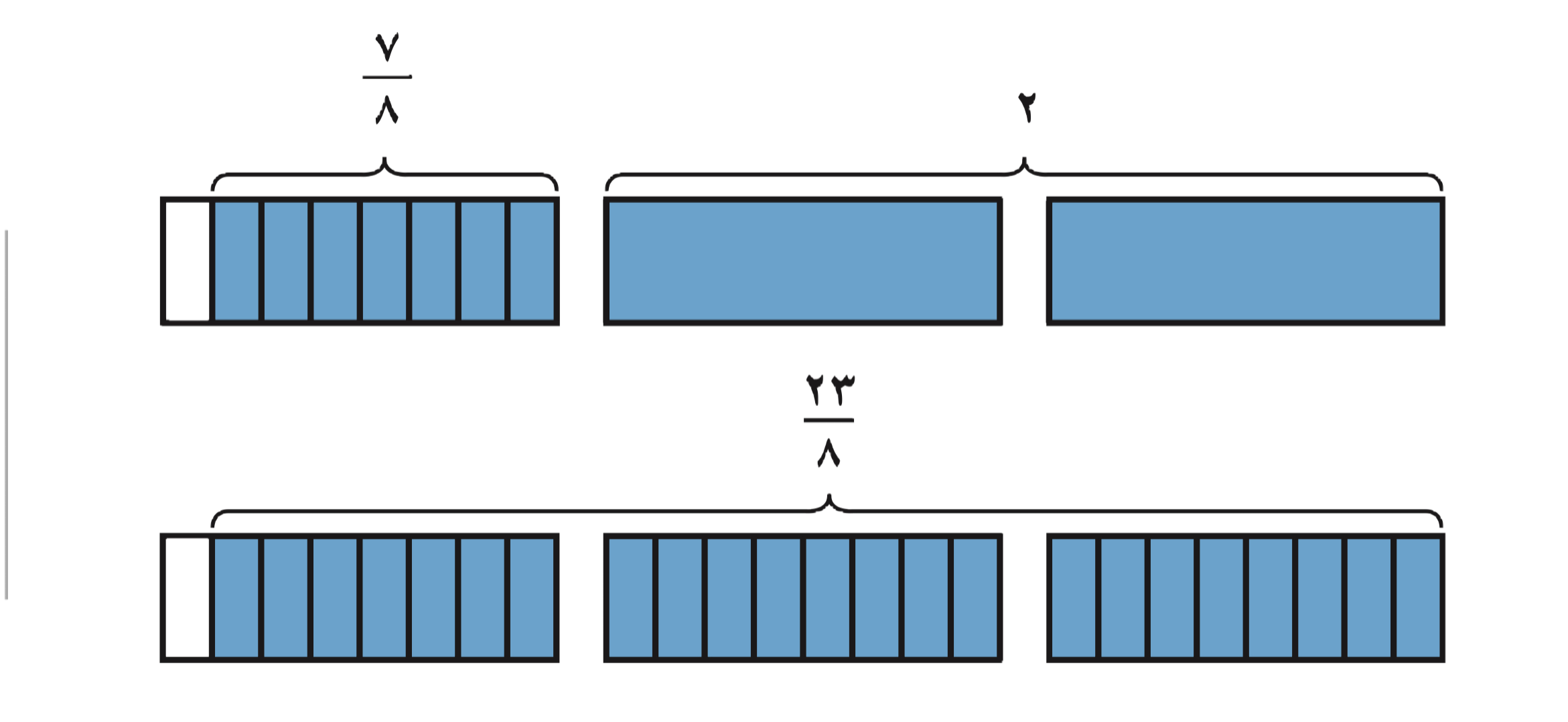 نشاط
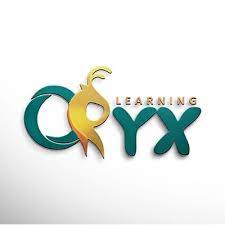 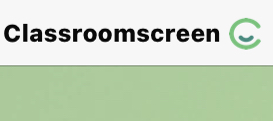 أدوات
الحل
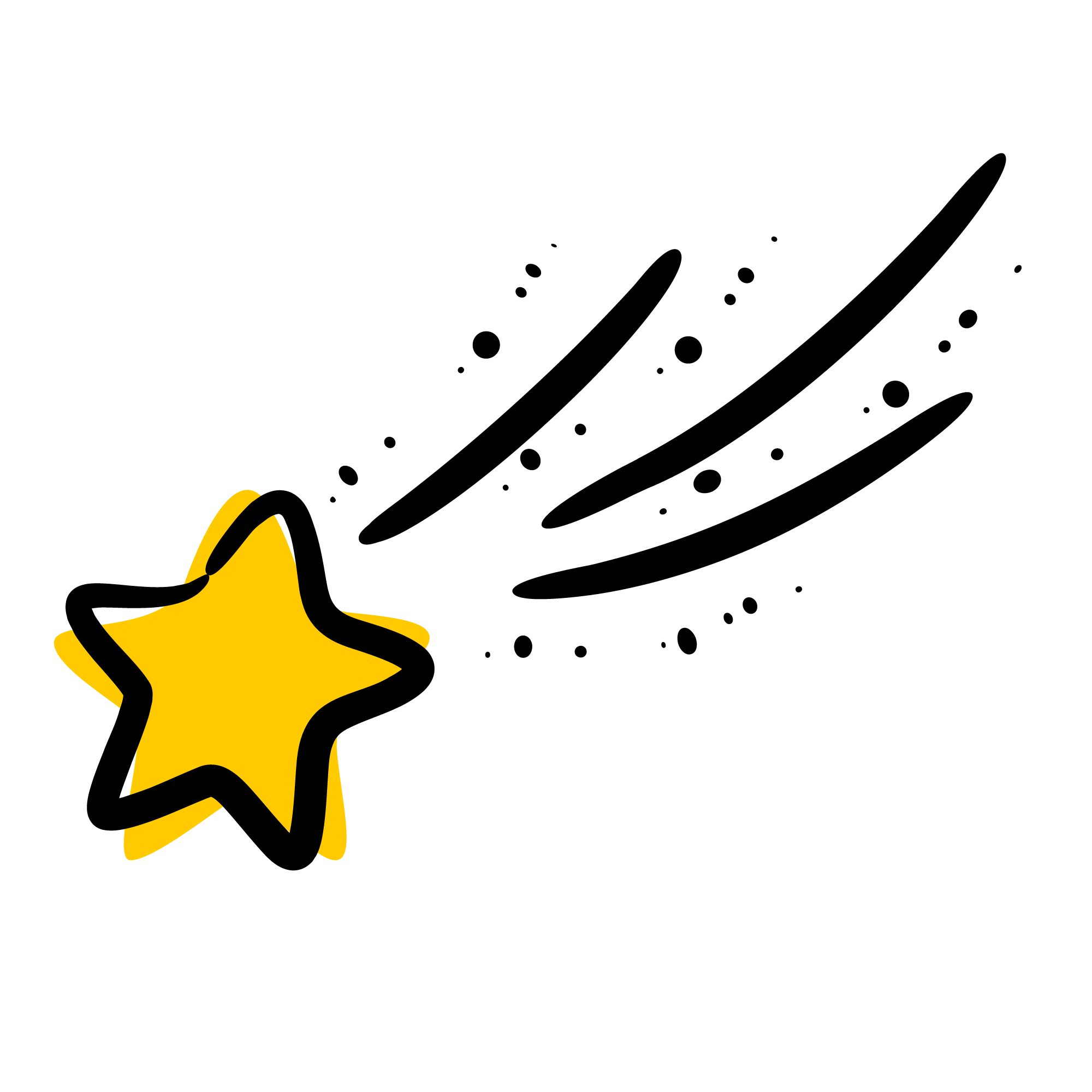 تـــــــأكد
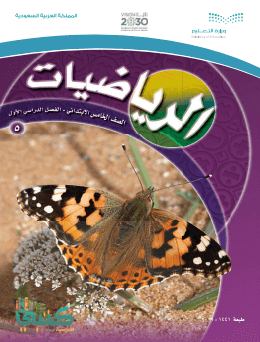 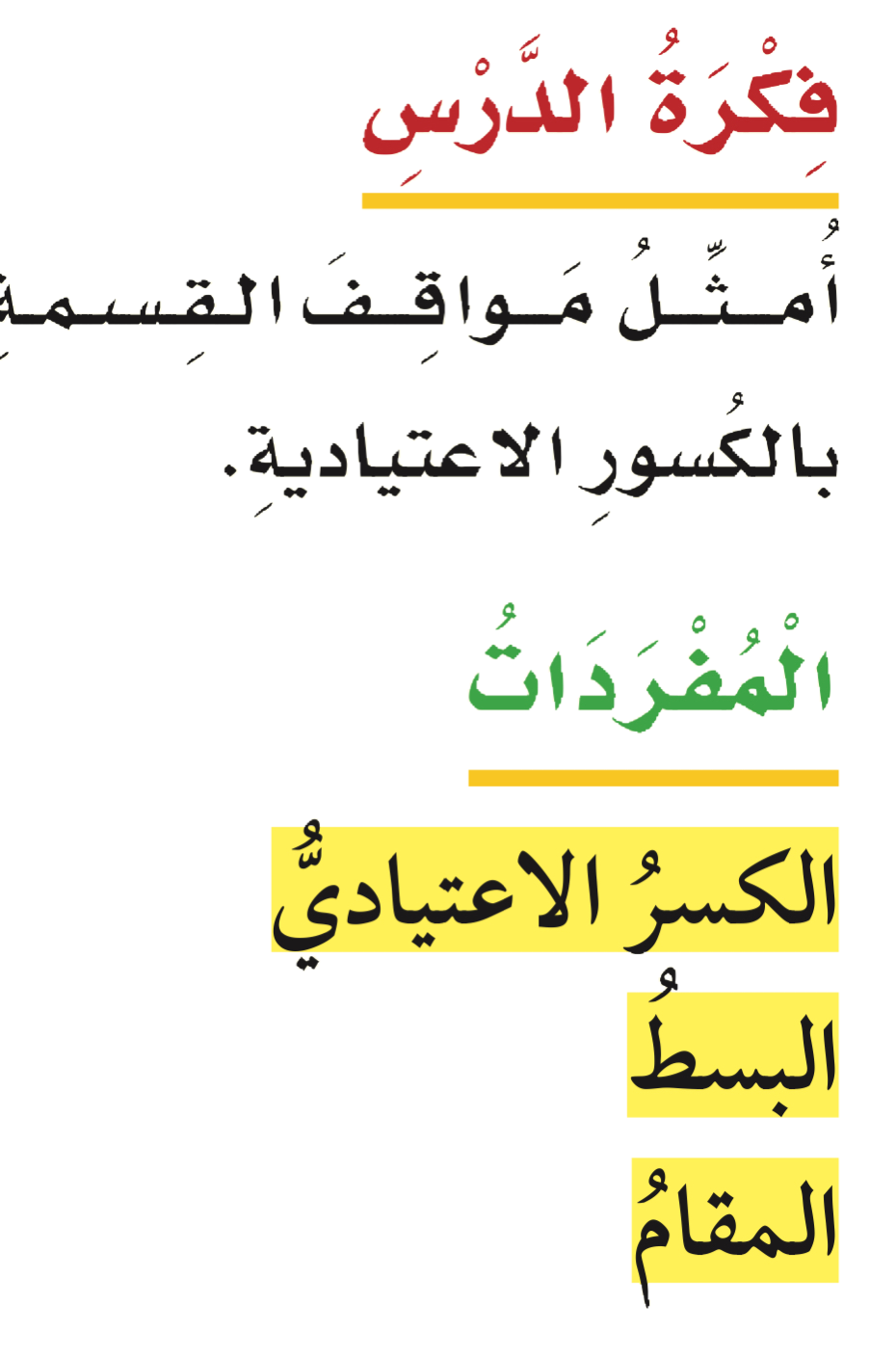 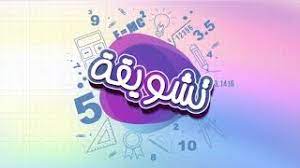 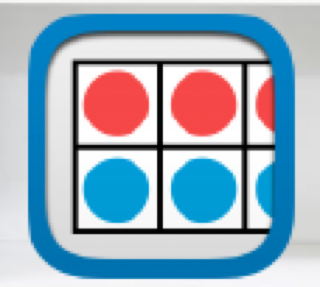 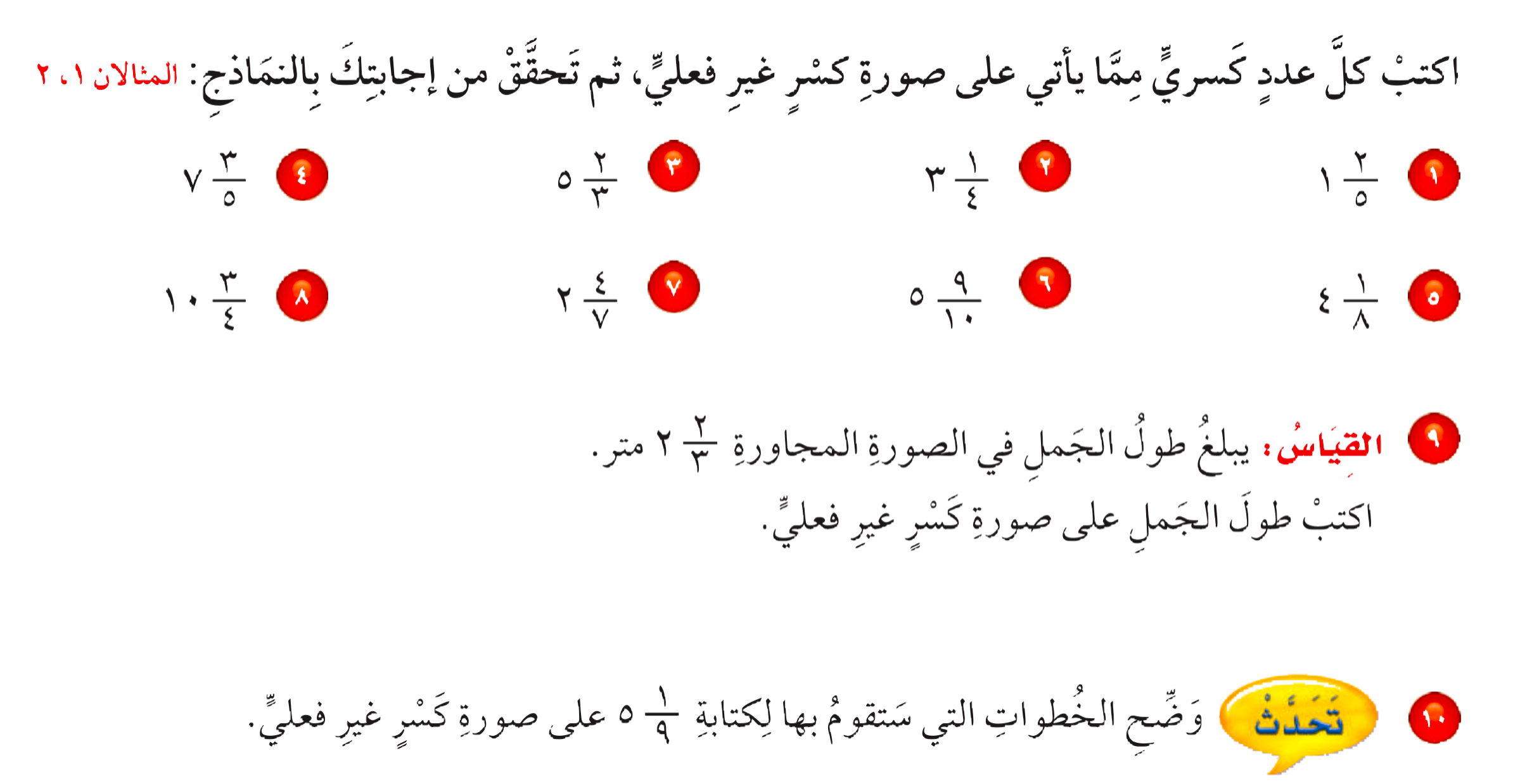 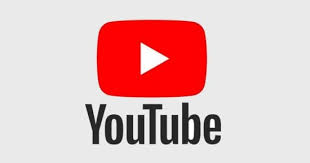 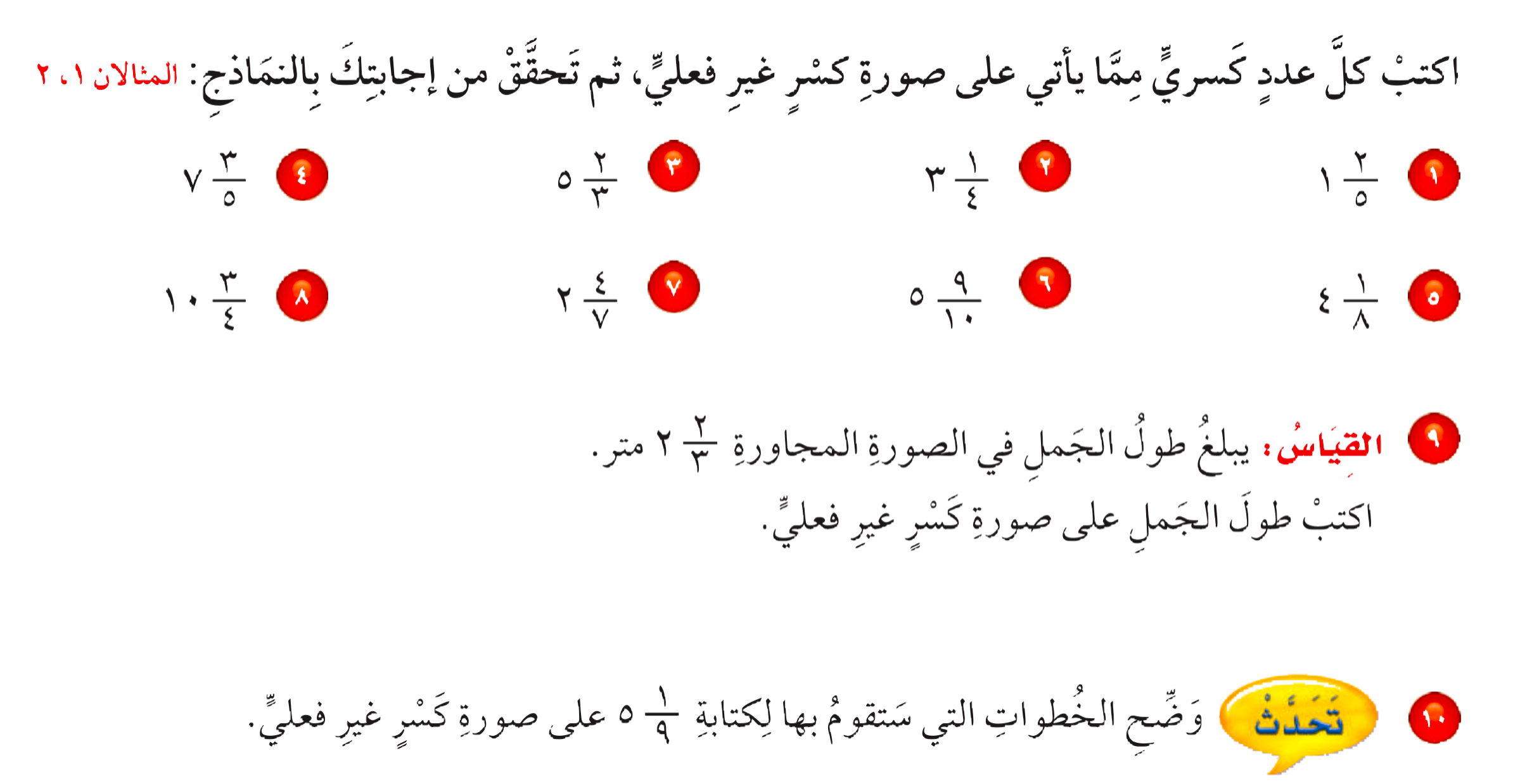 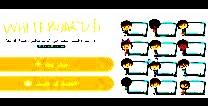 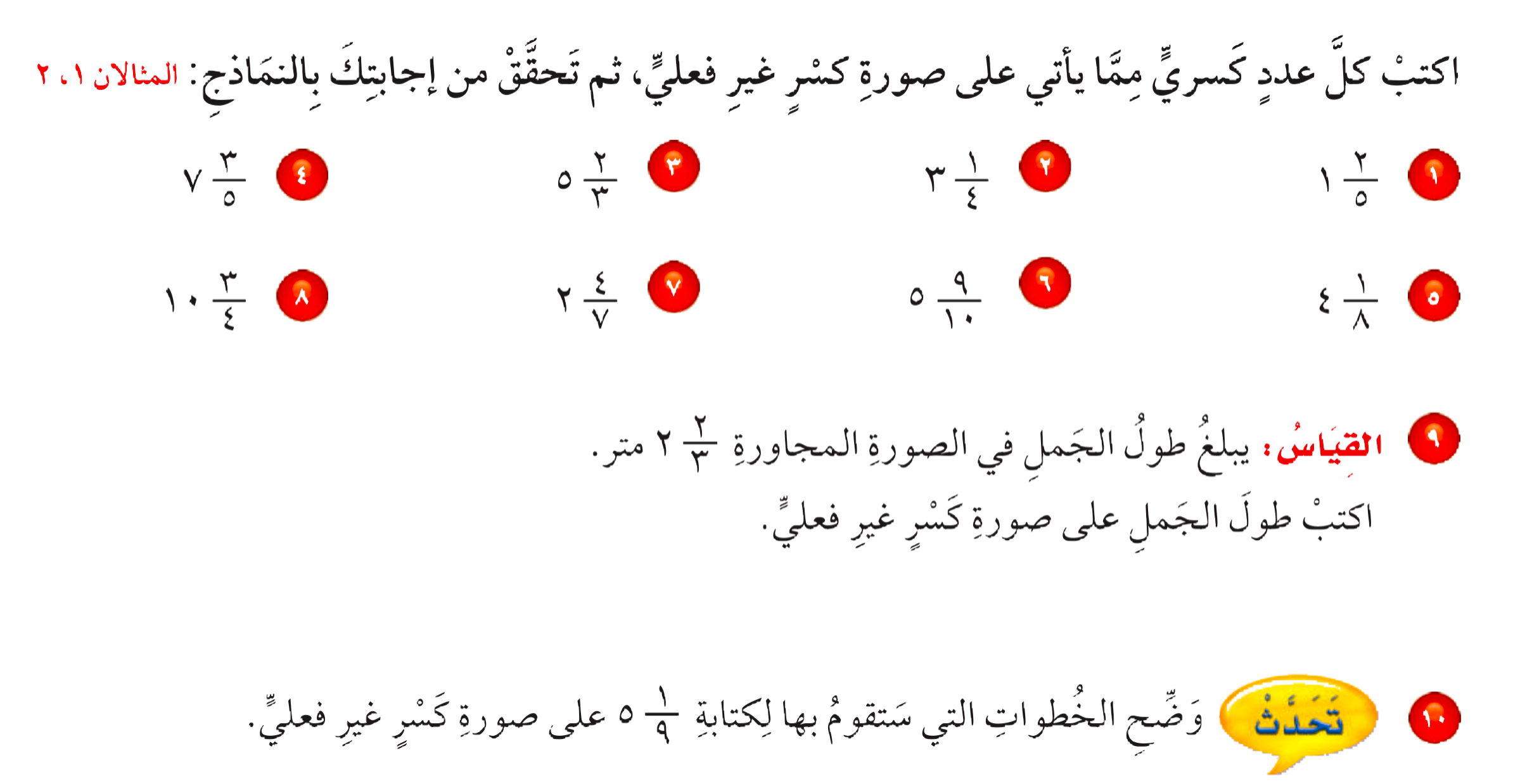 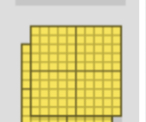 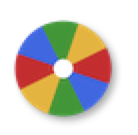 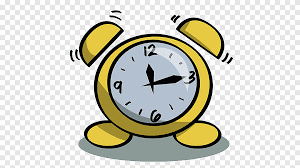 نشاط
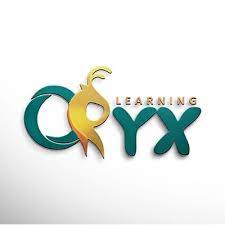 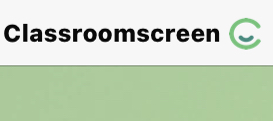 أدوات
٧
١٣
١٧
( ٤ × ٣) + ١
( ٥ × ١) + ٢
(٣ × ٥) + ٢
تـــــــأكد
=
=
=
=
=
=
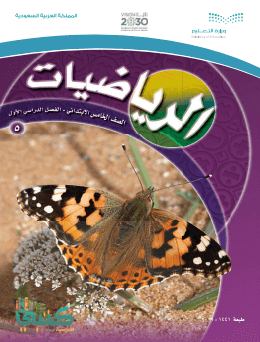 ٥
٤
٣
٥
٤
٣
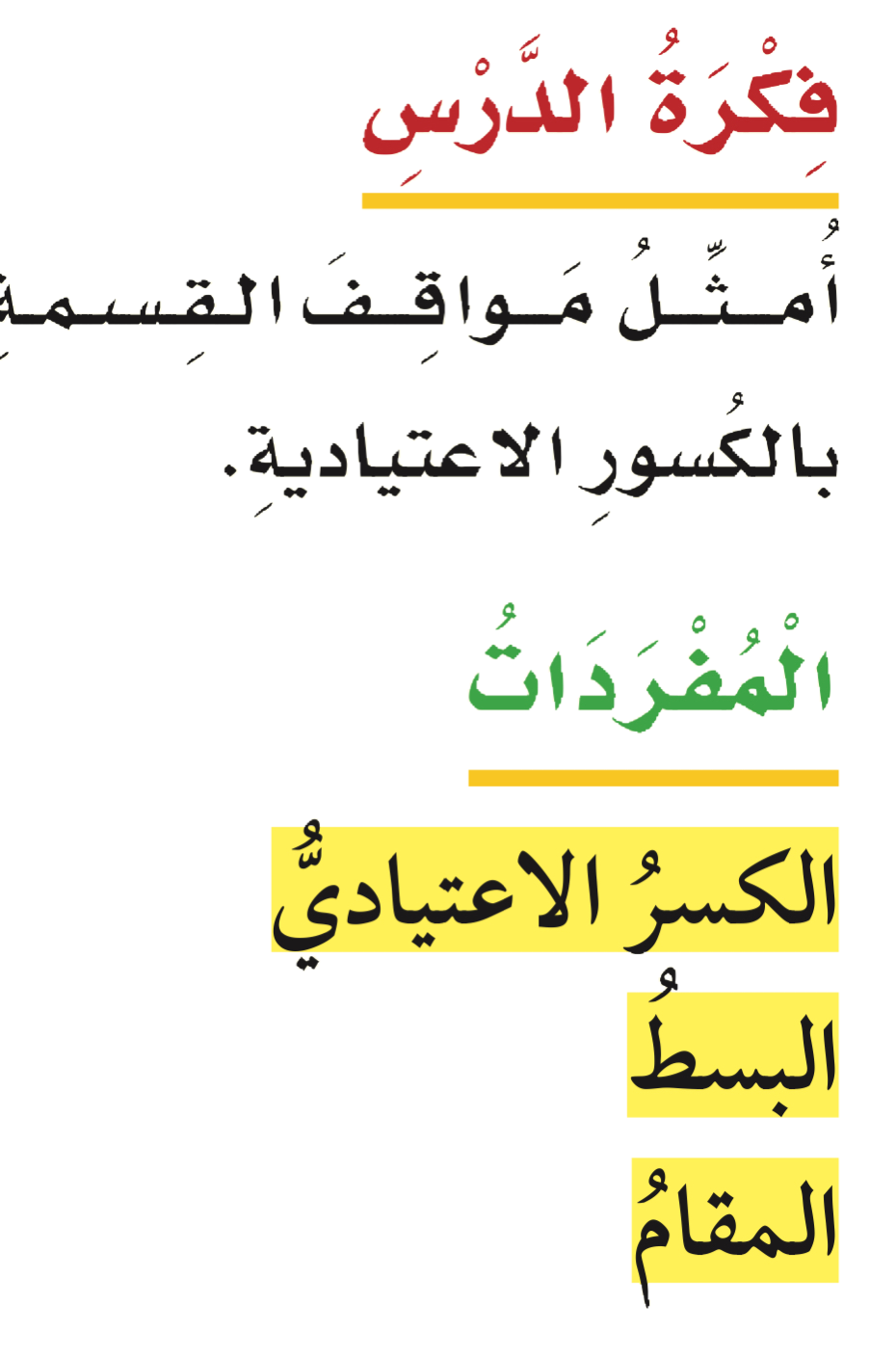 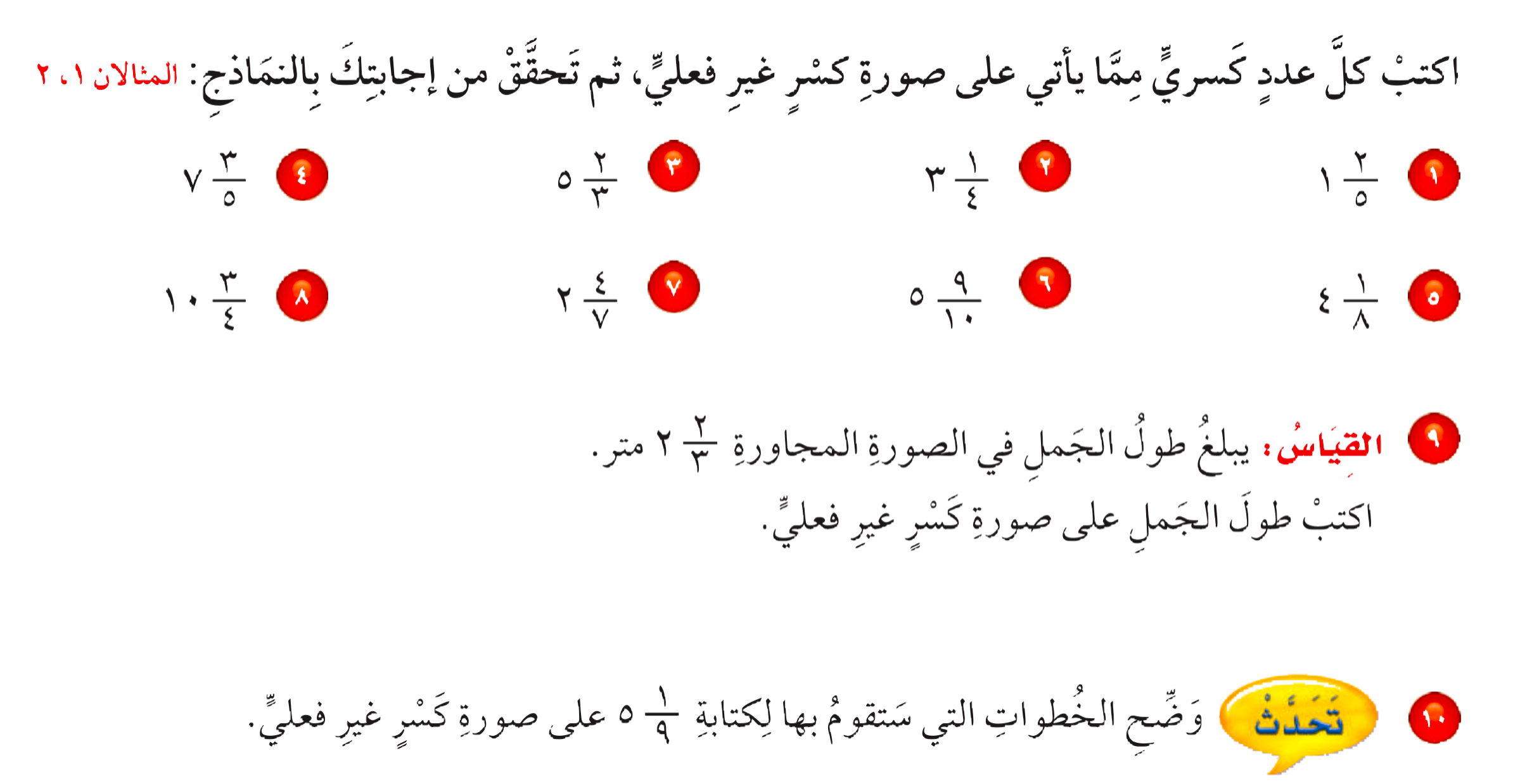 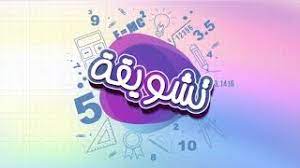 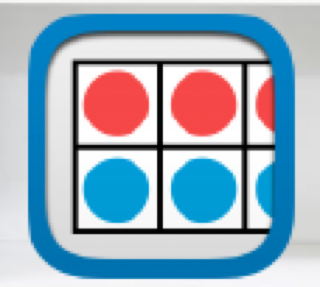 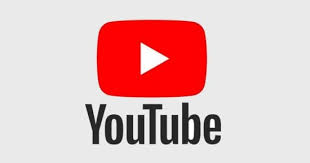 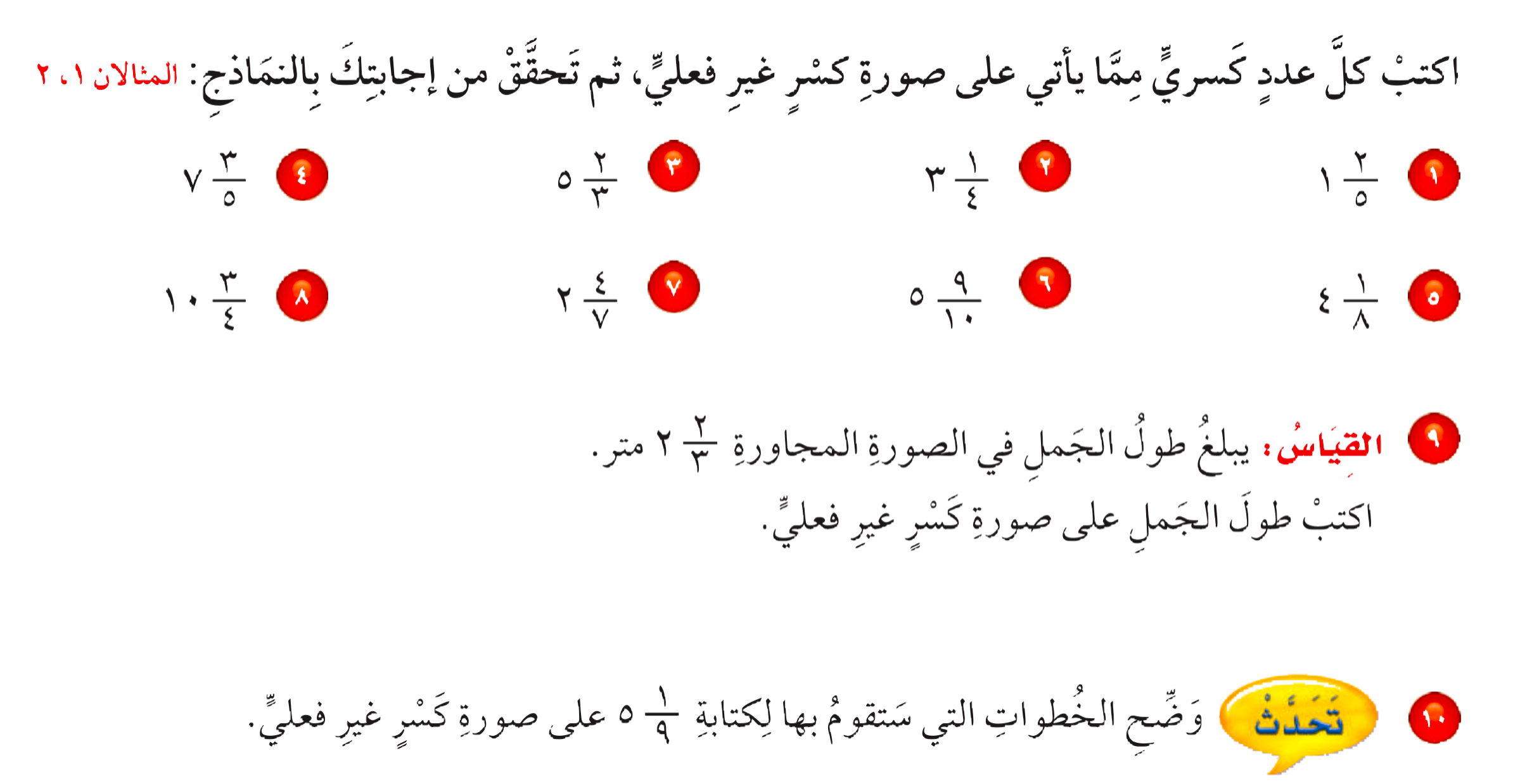 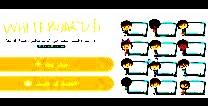 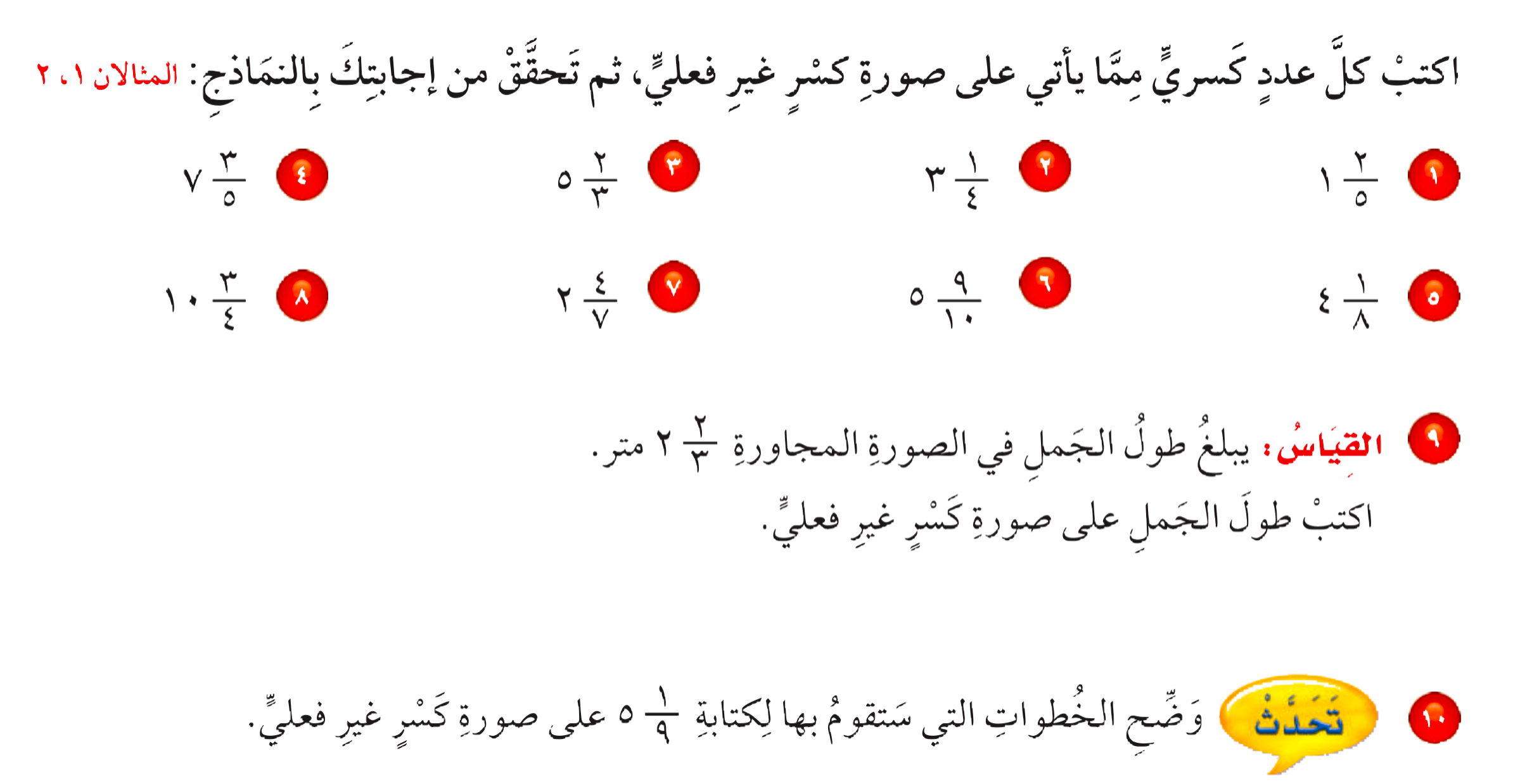 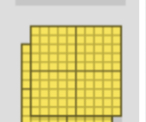 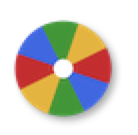 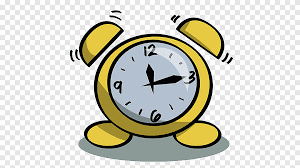 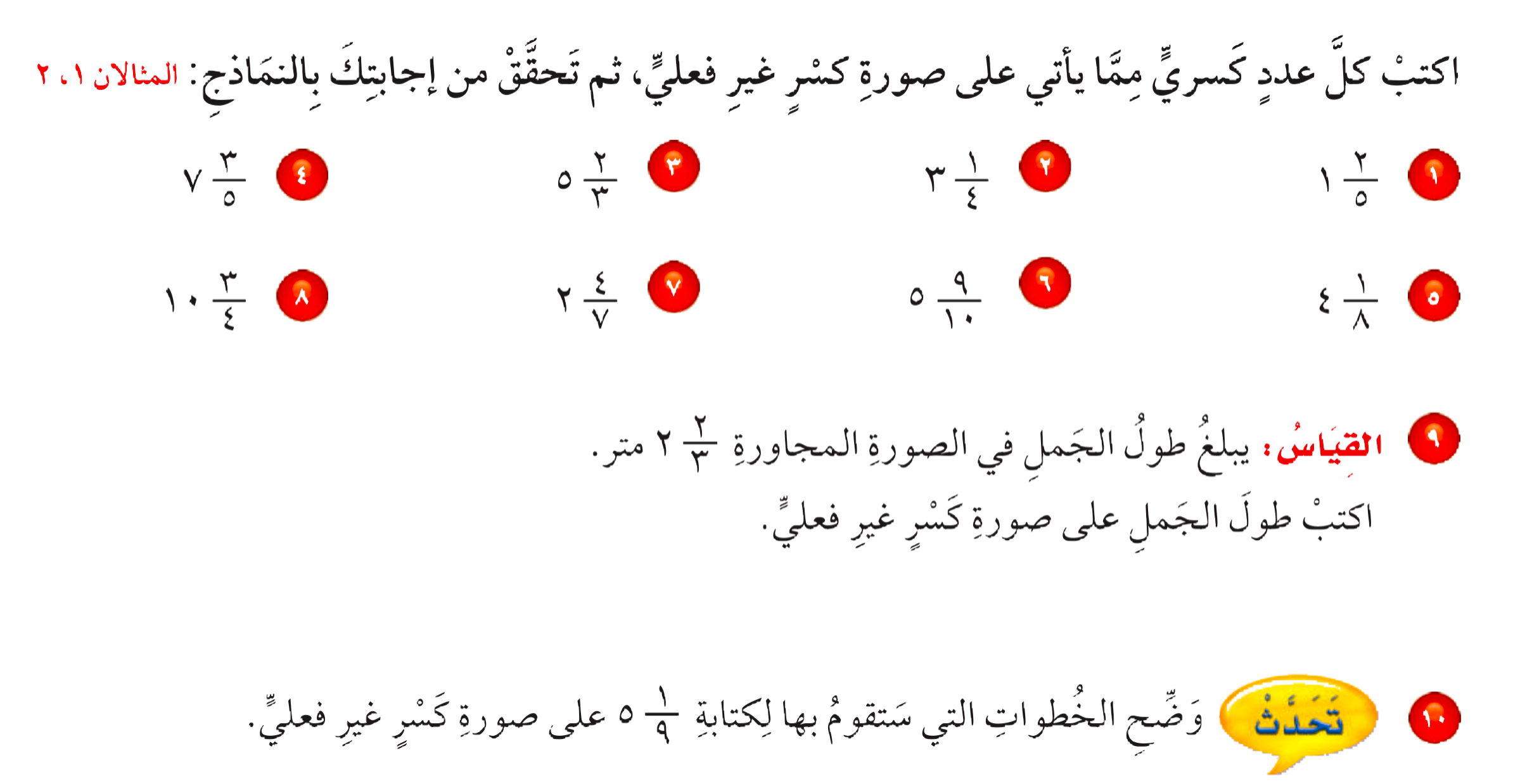 نشاط
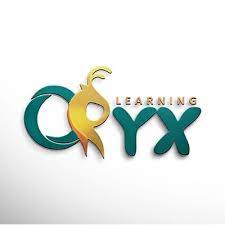 (١٠ × ٥) + ٩
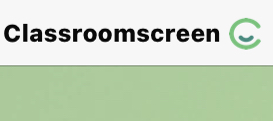 أدوات
٣٨
٣٣
٥٩
( ٥ × ٧) + ٣
( ٨ × ٤) + ١
تـــــــأكد
=
=
=
=
=
=
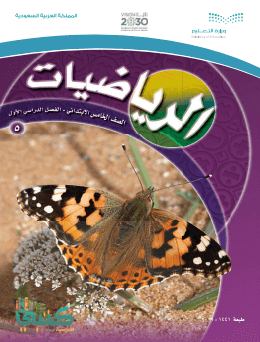 ٥
٨
١٠
٥
٨
١٠
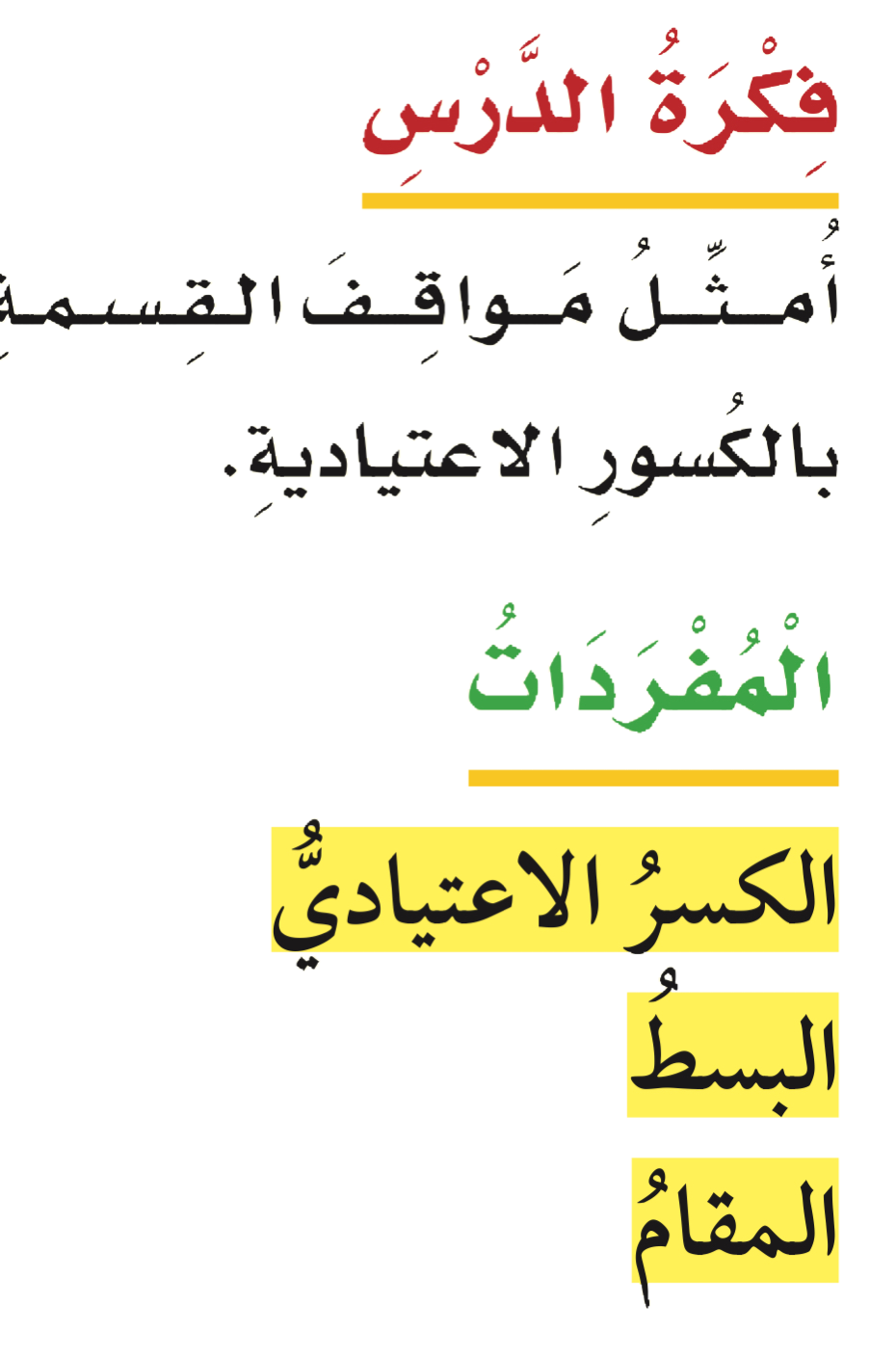 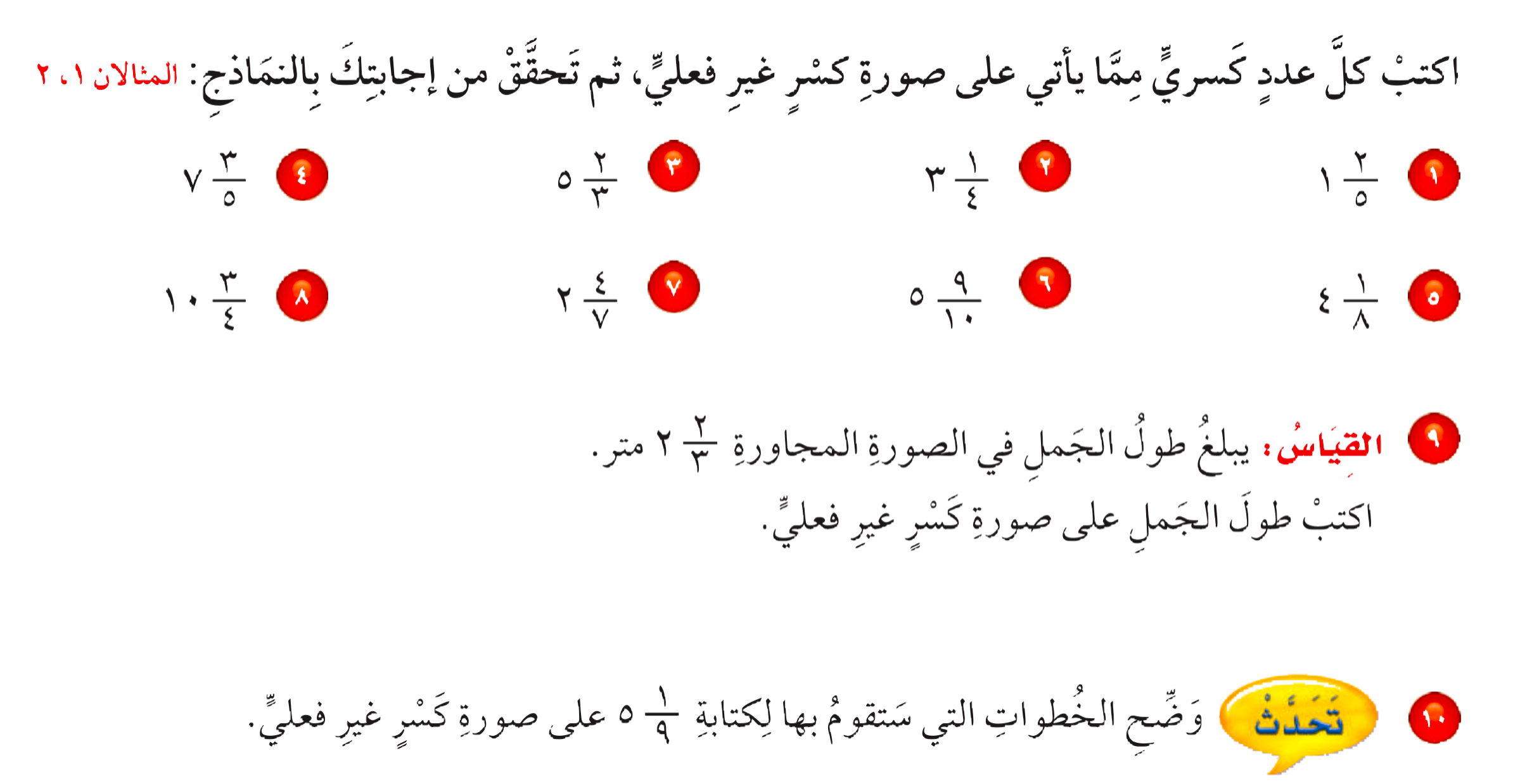 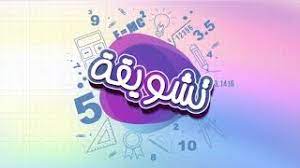 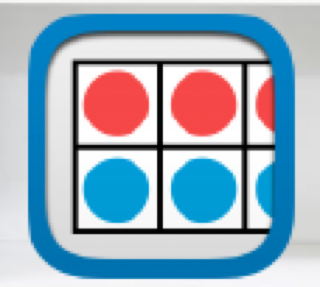 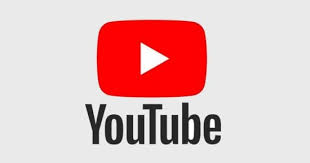 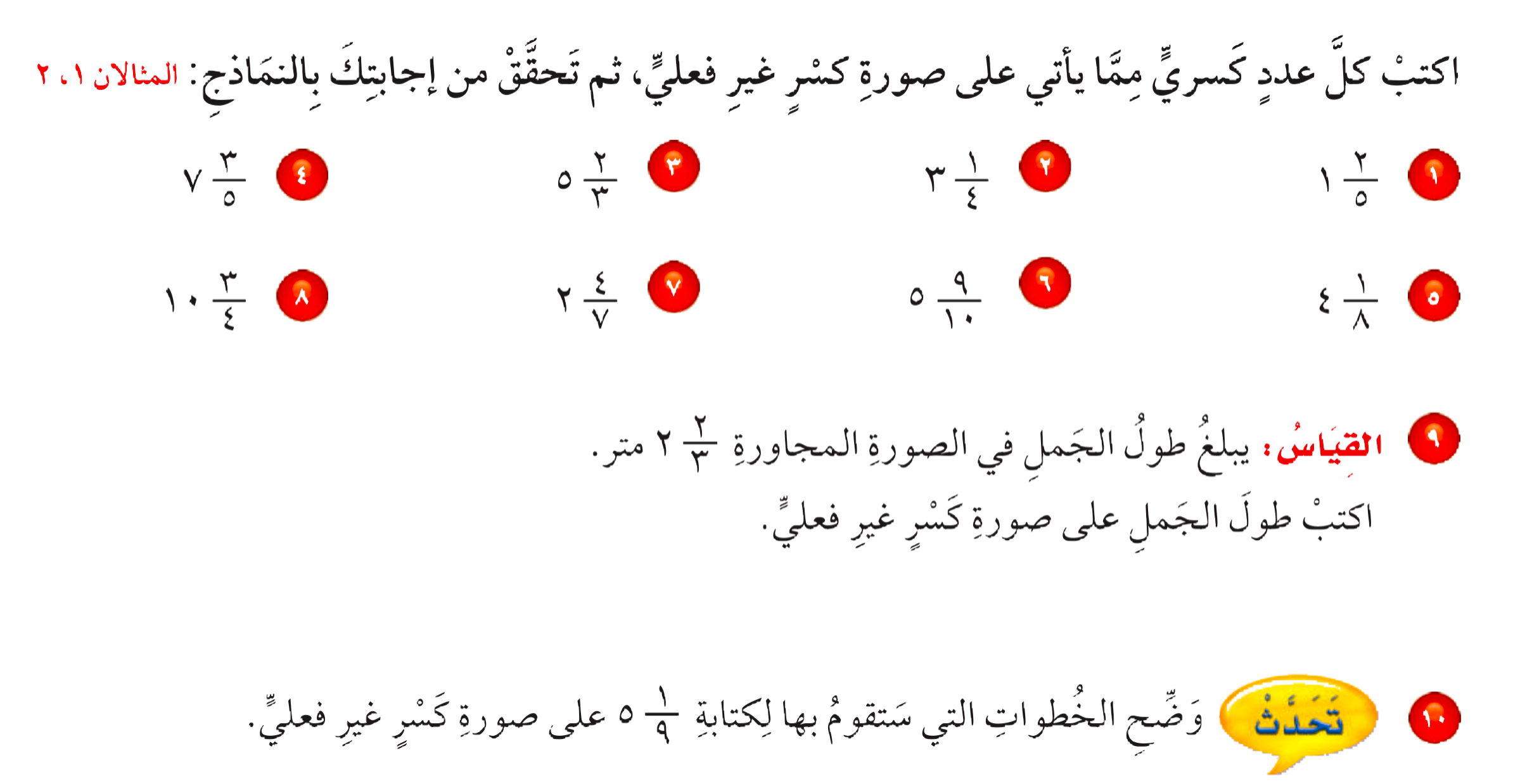 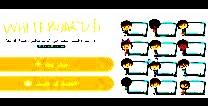 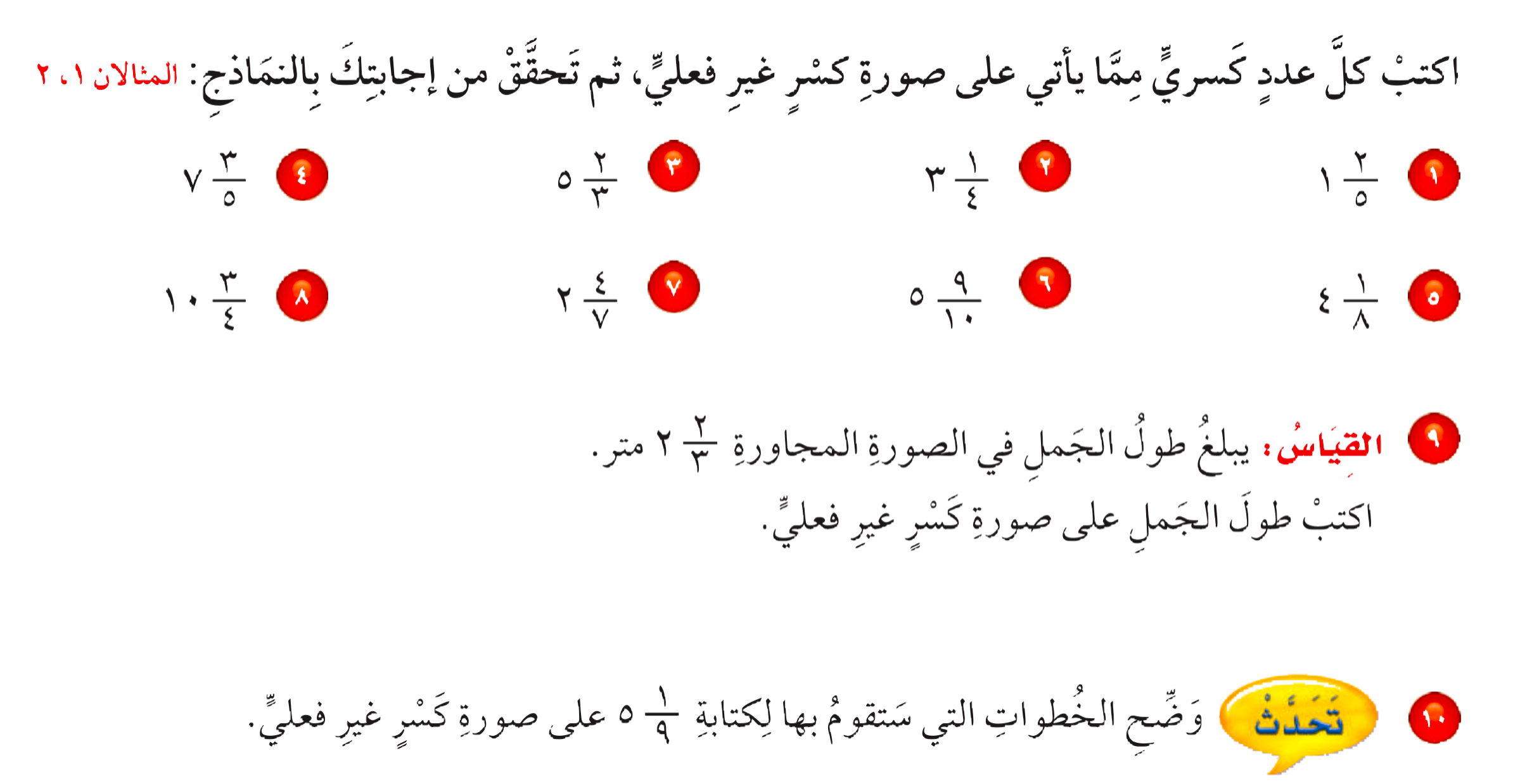 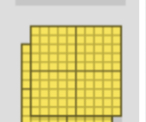 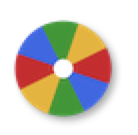 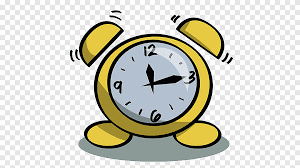 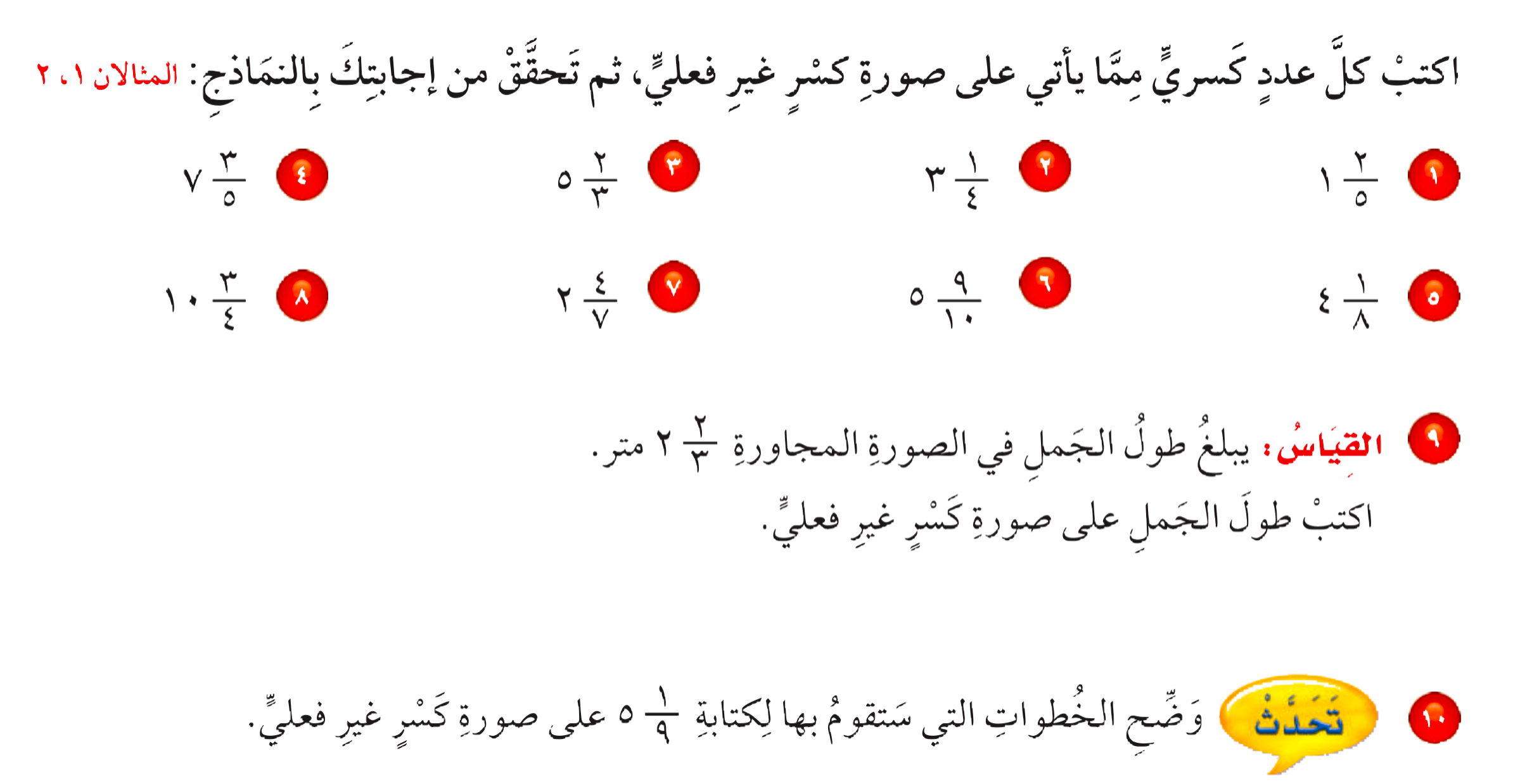 نشاط
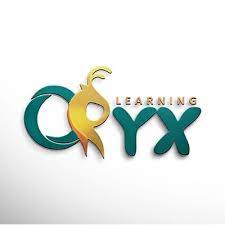 (٧ × ٢) + ٤
(٤ × ١٠) + ٣
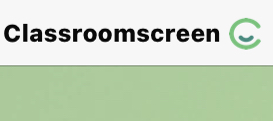 أدوات
١٨
٤٣
تـــــــأكد
=
=
=
=
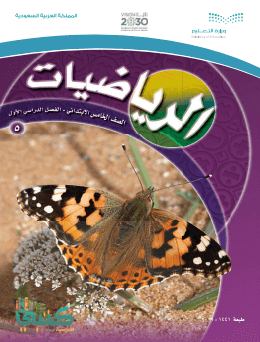 ٧
٤
٧
٤
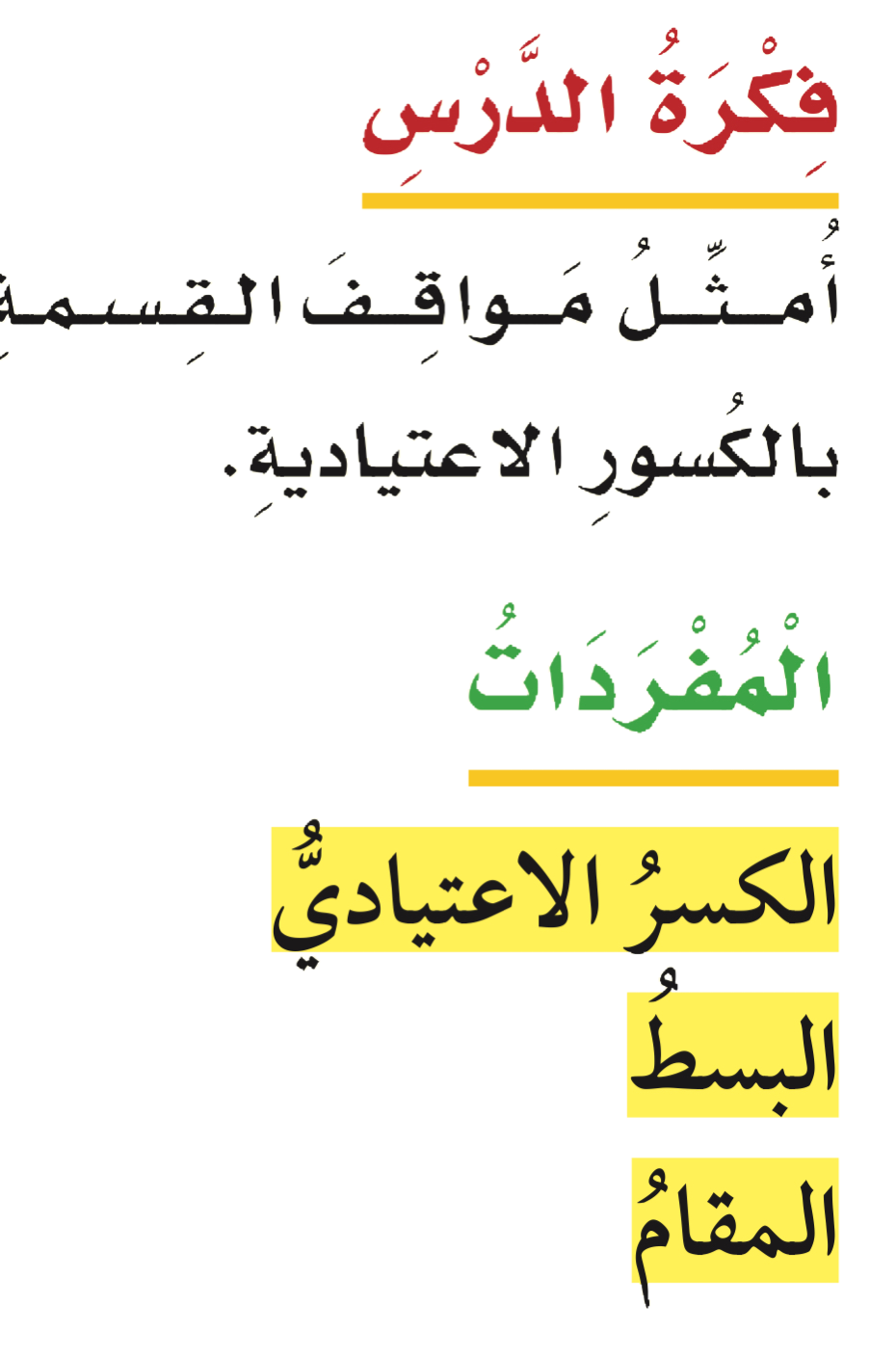 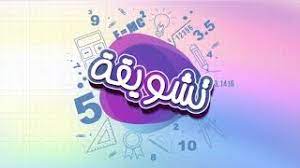 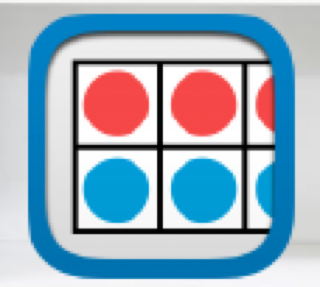 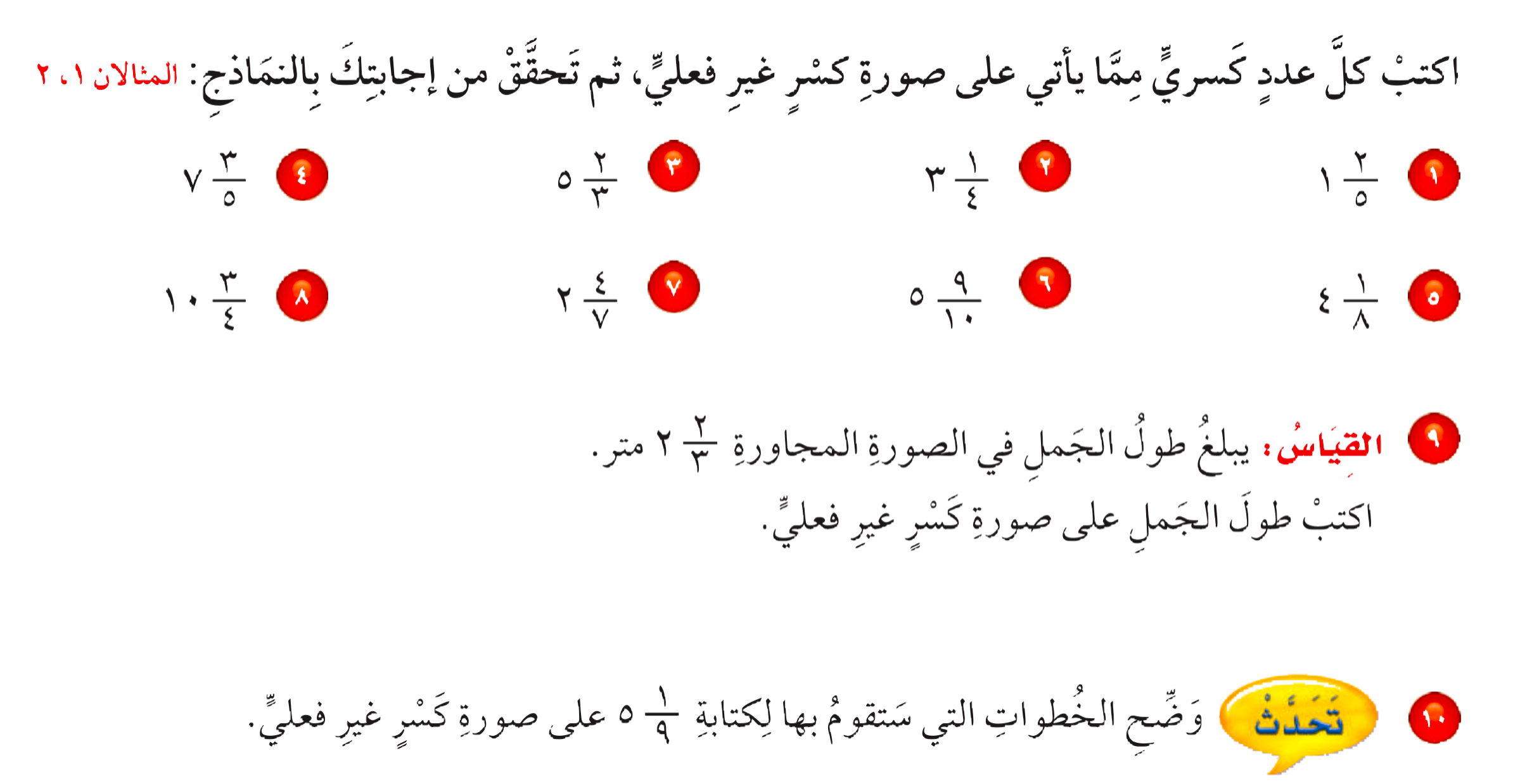 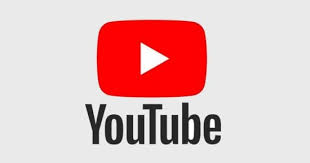 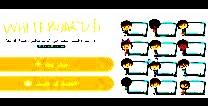 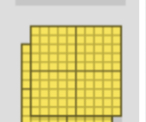 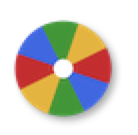 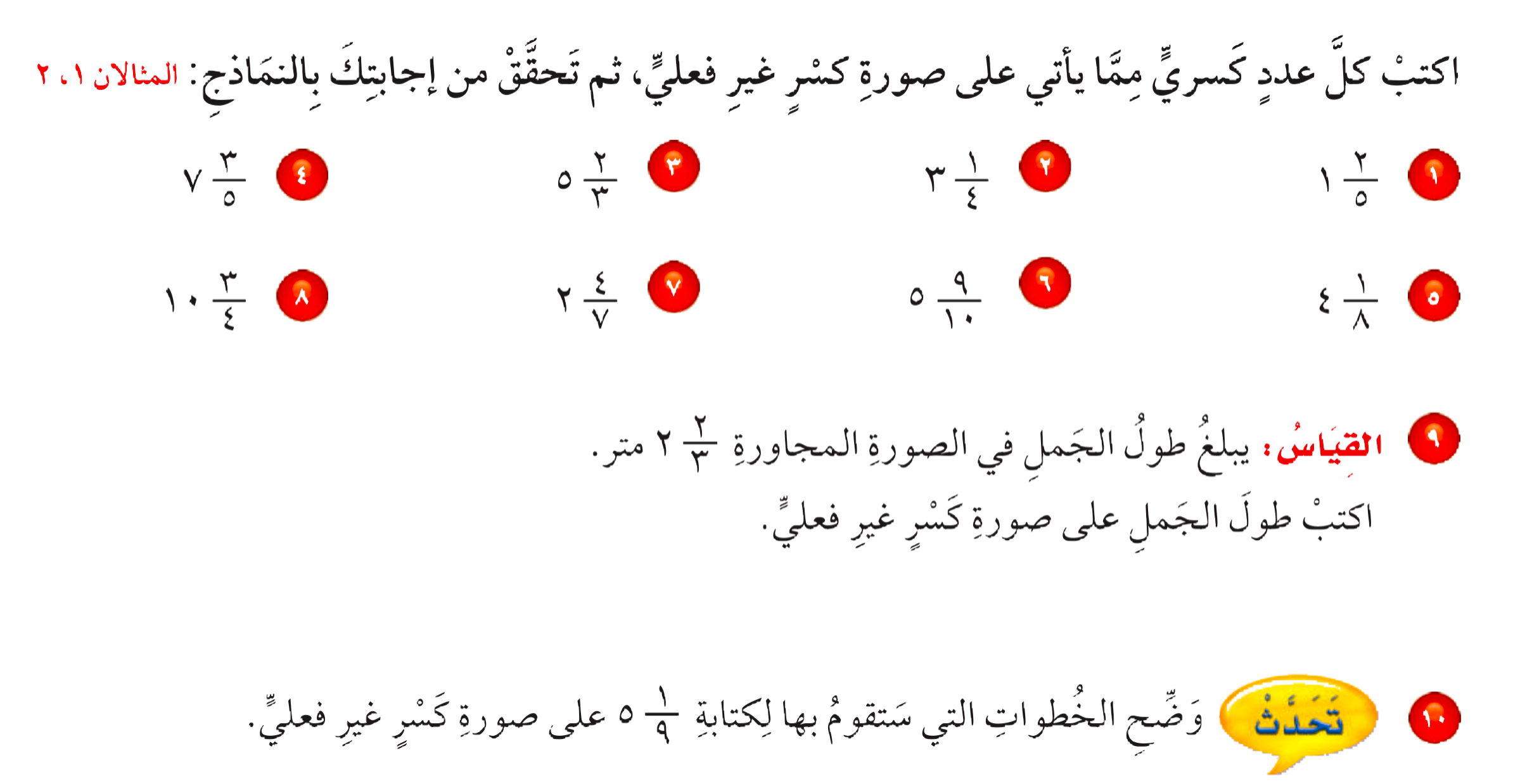 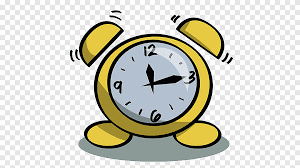 نشاط
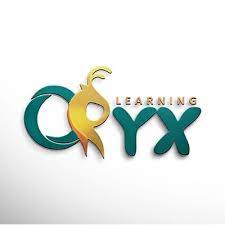 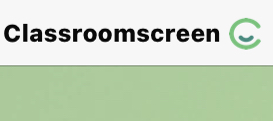 أدوات
الحل
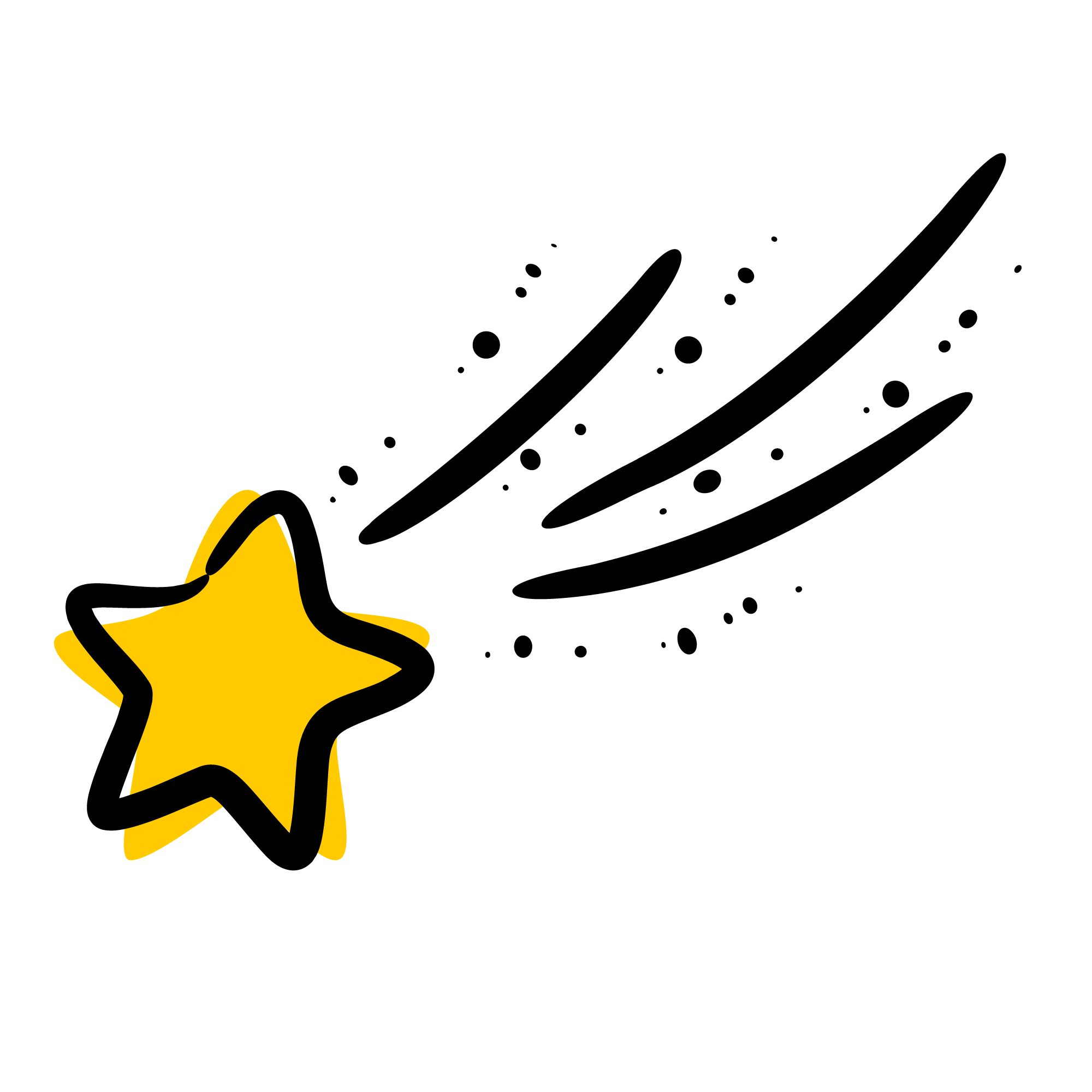 تـــــــأكد
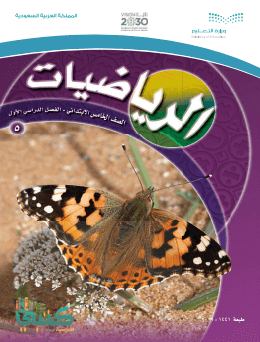 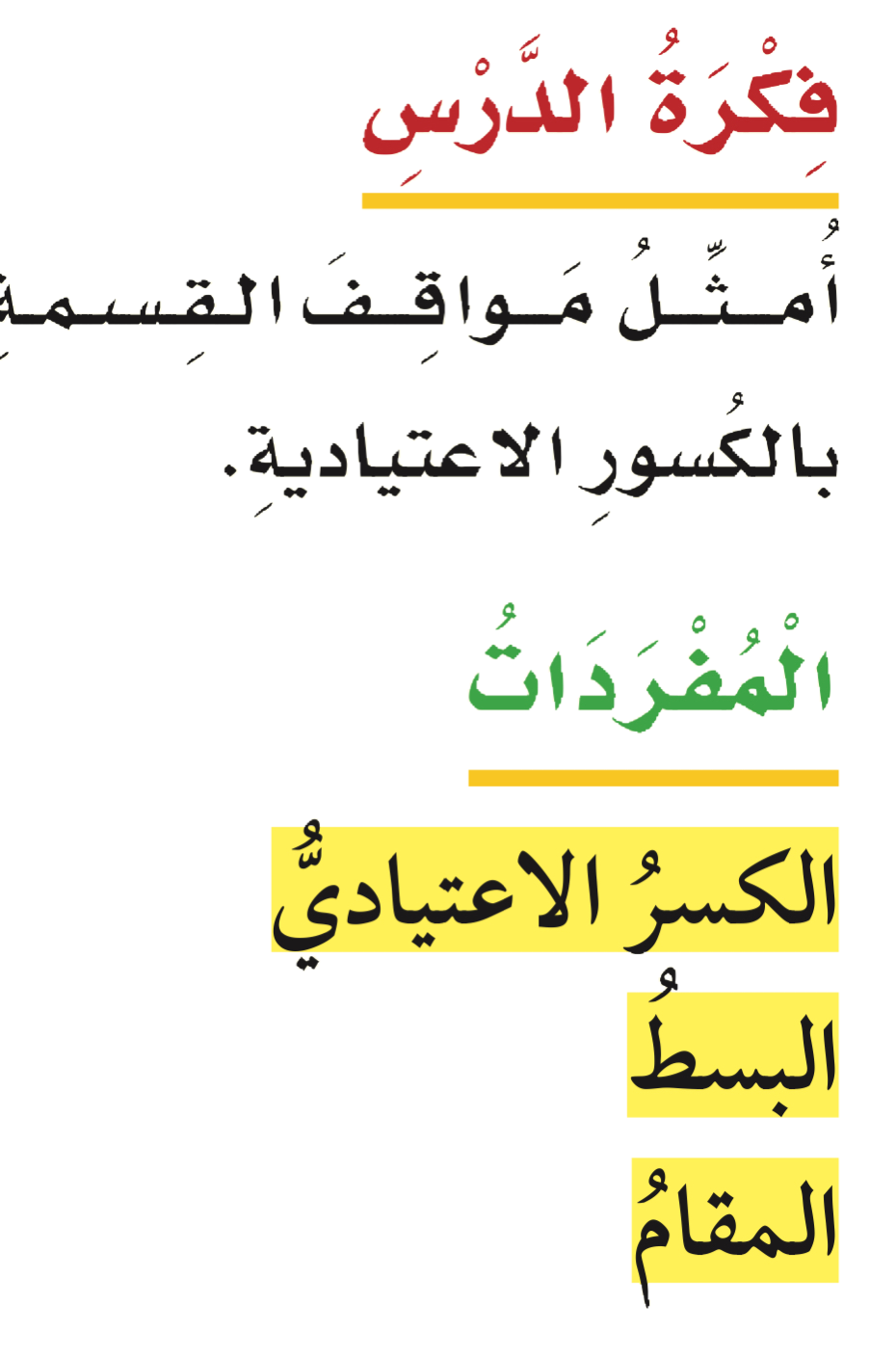 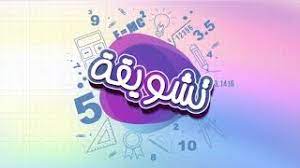 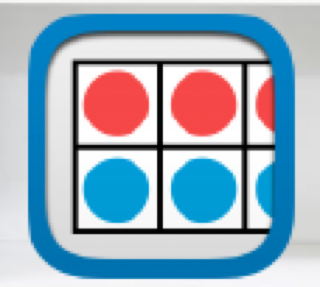 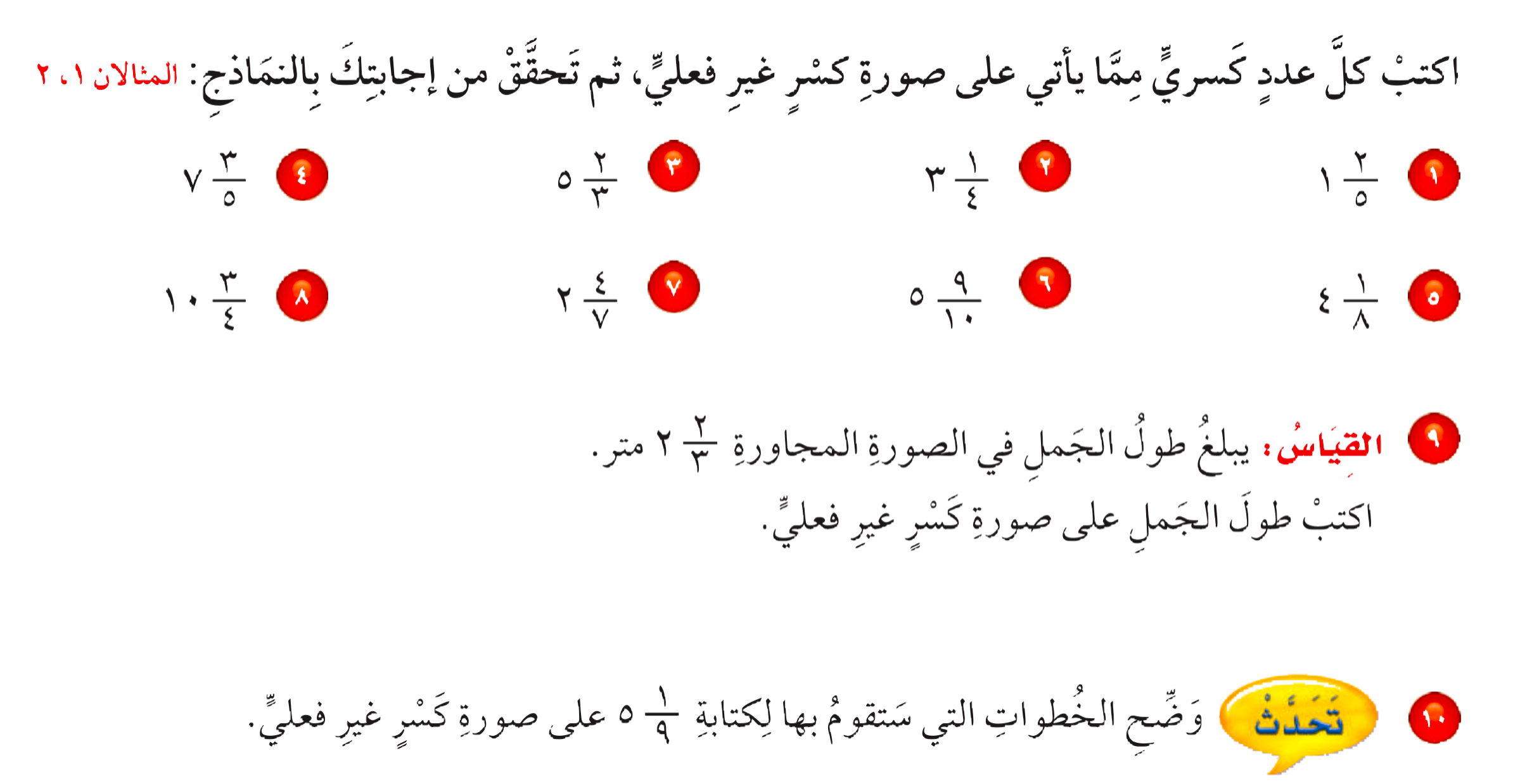 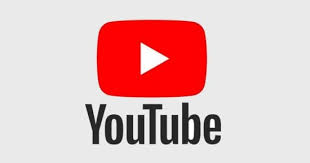 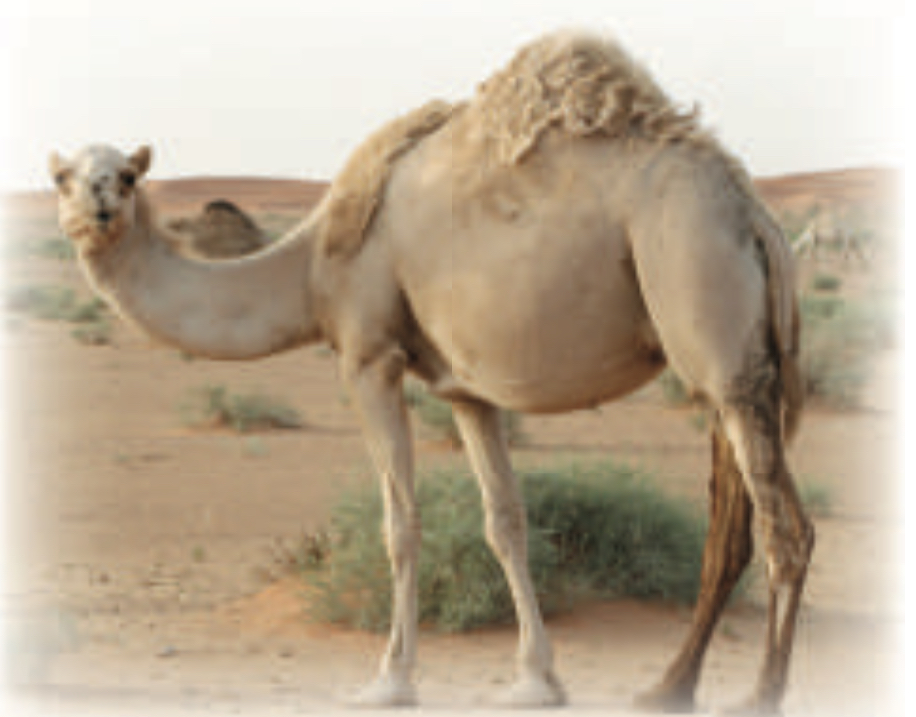 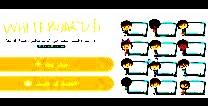 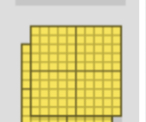 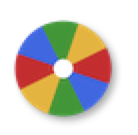 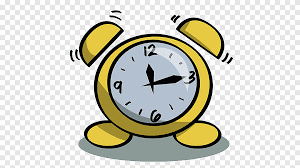 نشاط
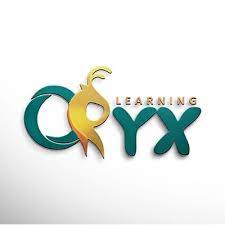 (٣ × ٢) + ٢
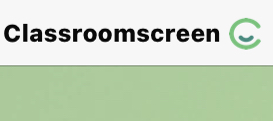 أدوات
٢
٨
تـــــــأكد
٢
=
=
متر
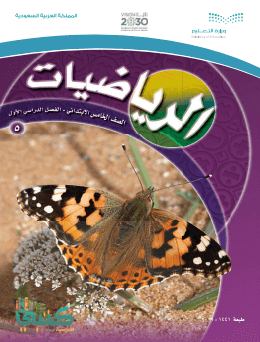 ٣
٣
٣
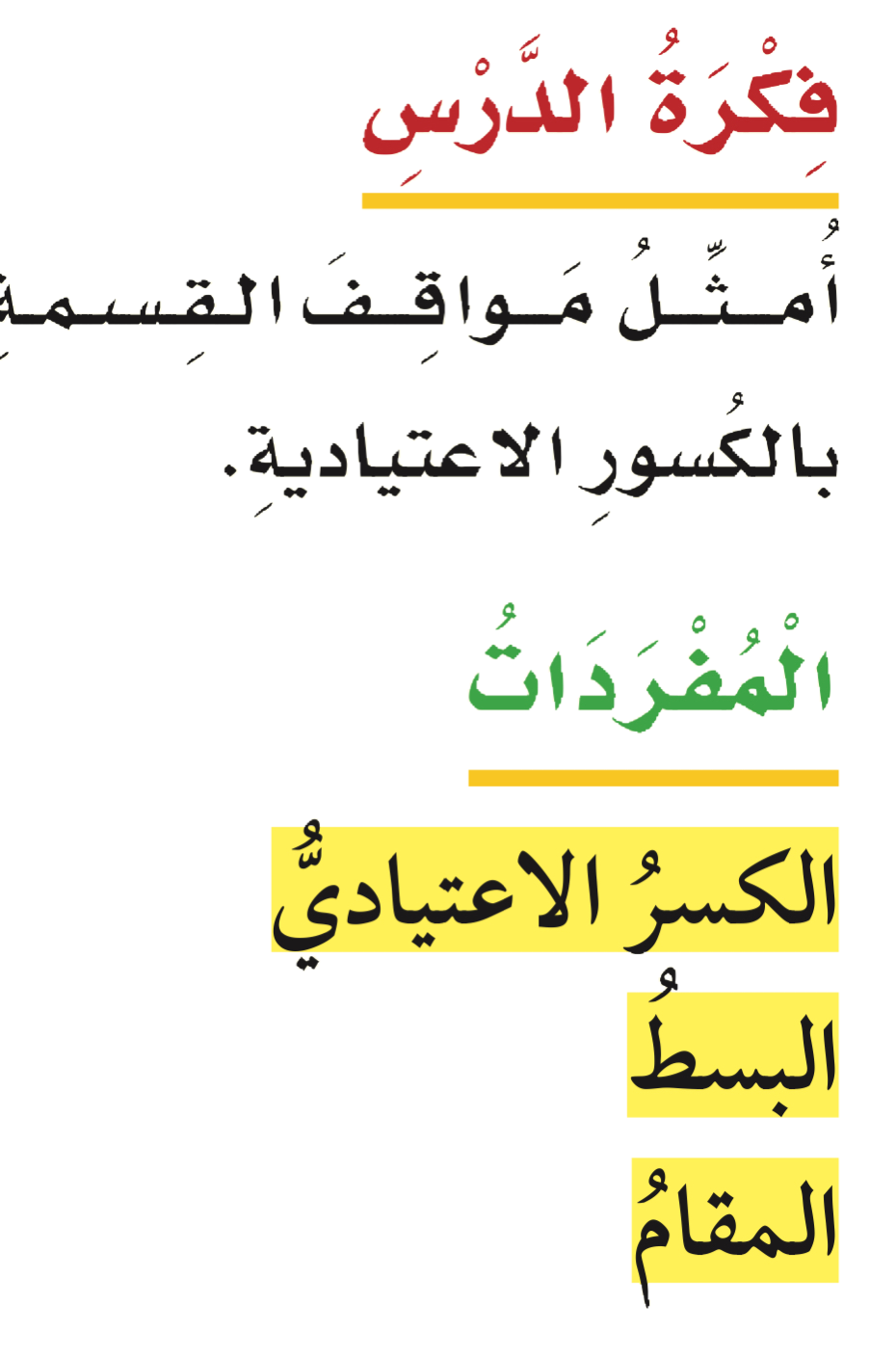 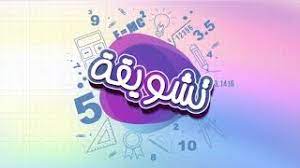 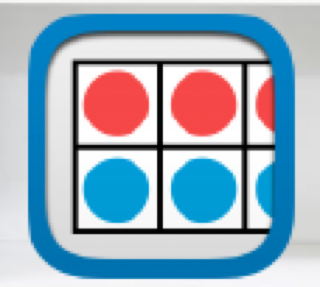 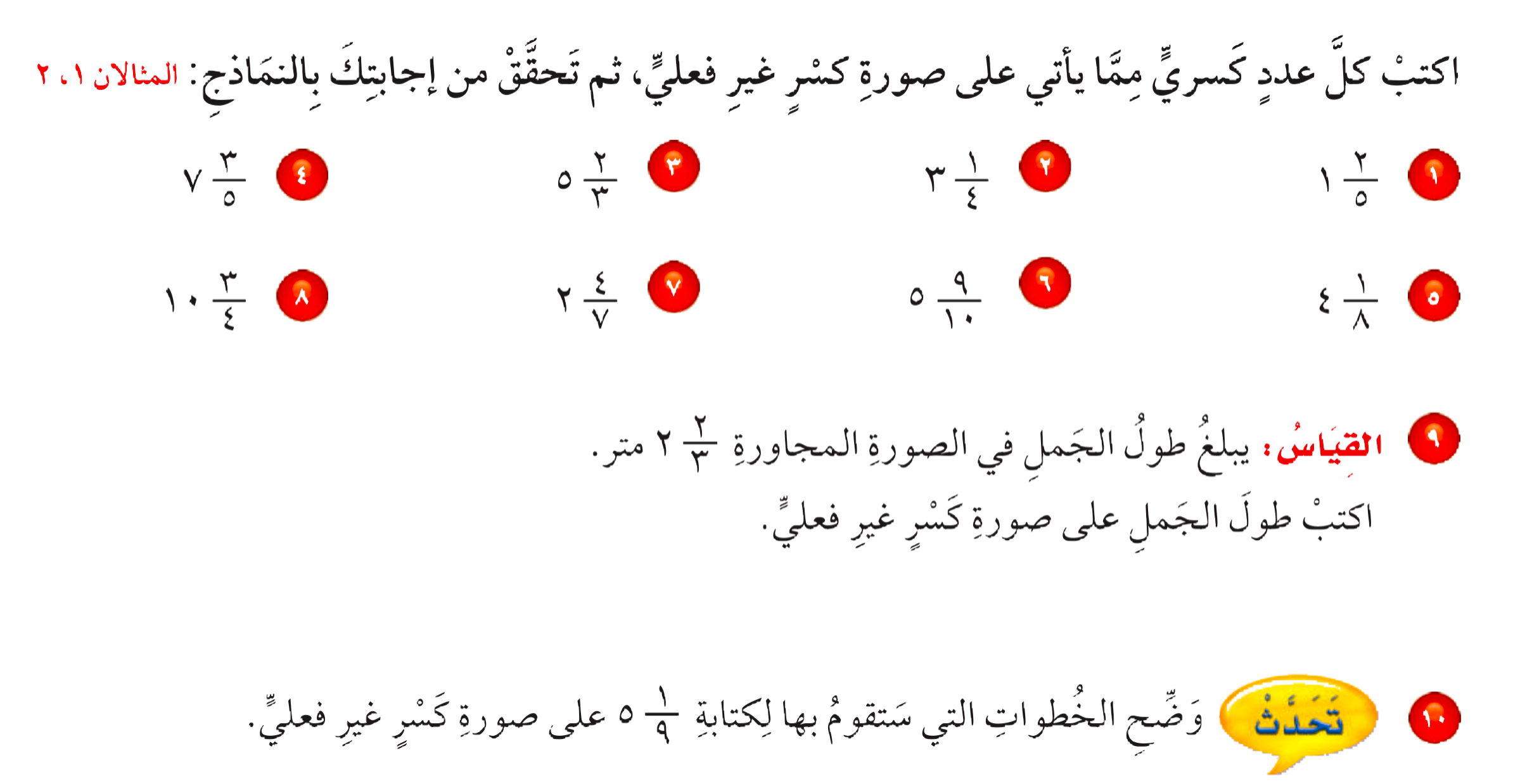 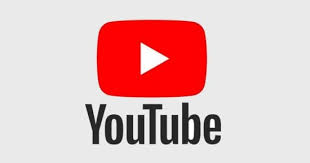 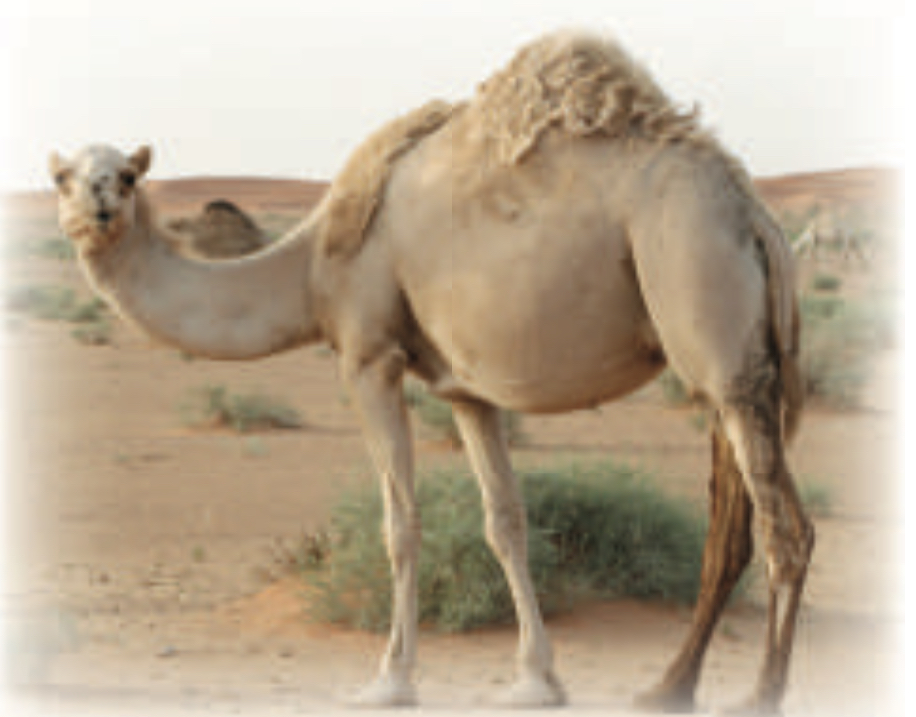 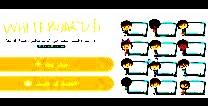 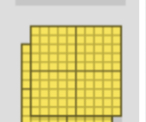 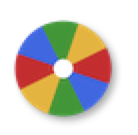 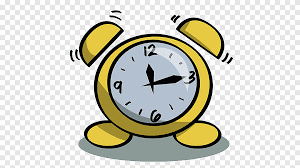 نشاط
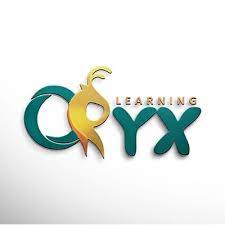 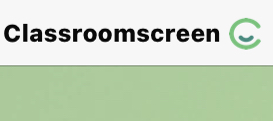 أدوات
الحل
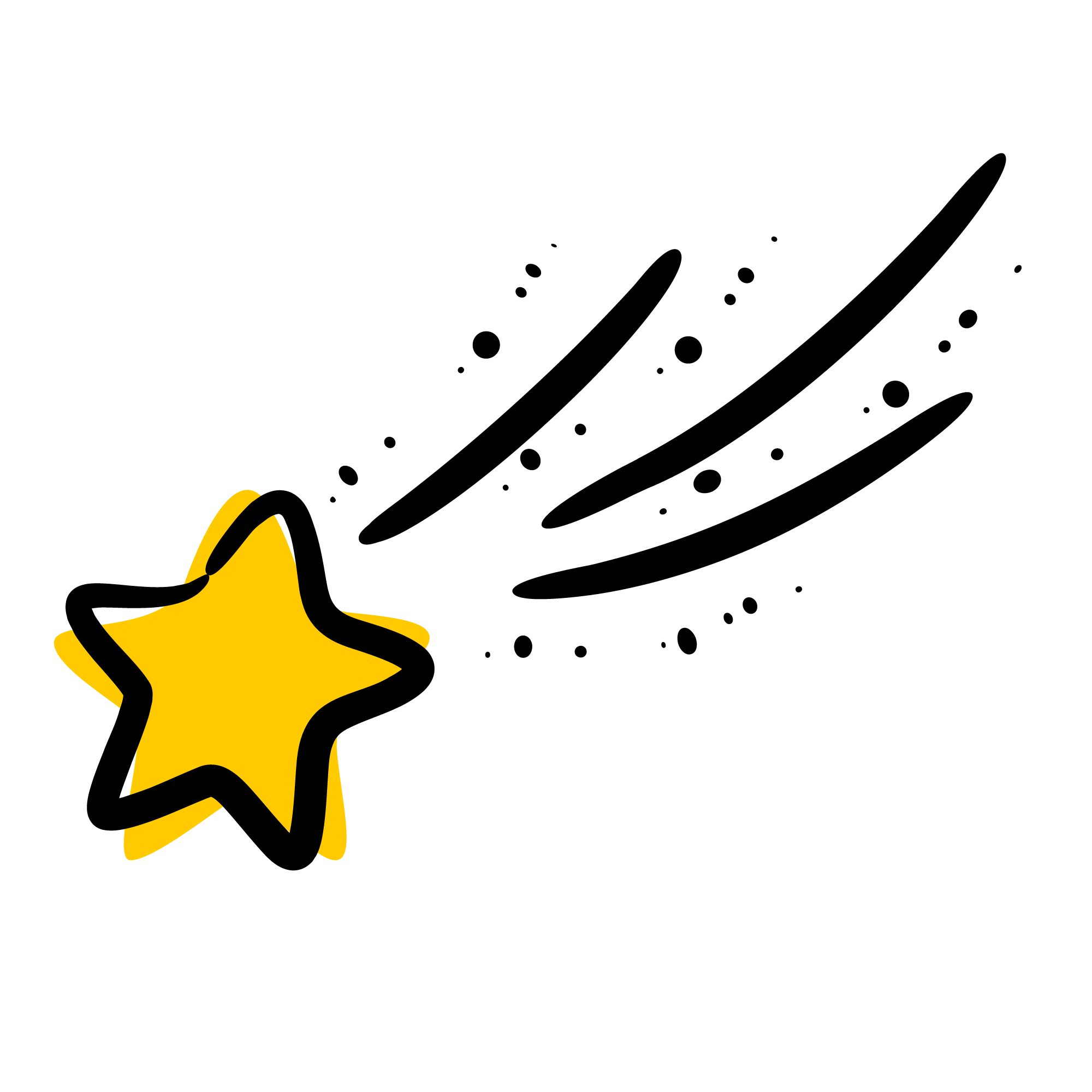 مسائل مهارات عليا
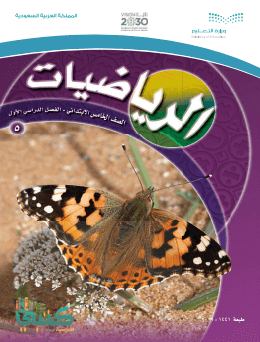 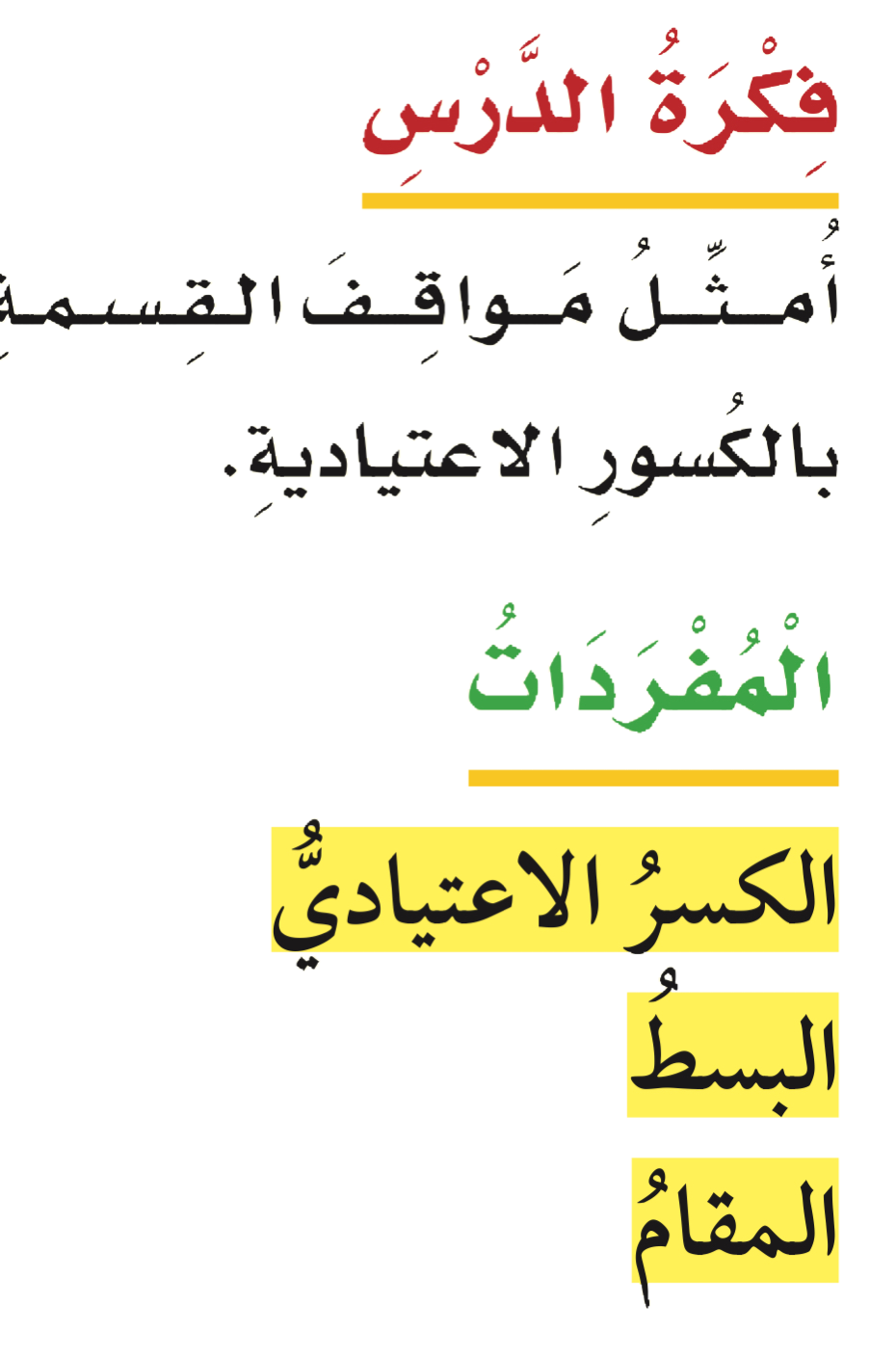 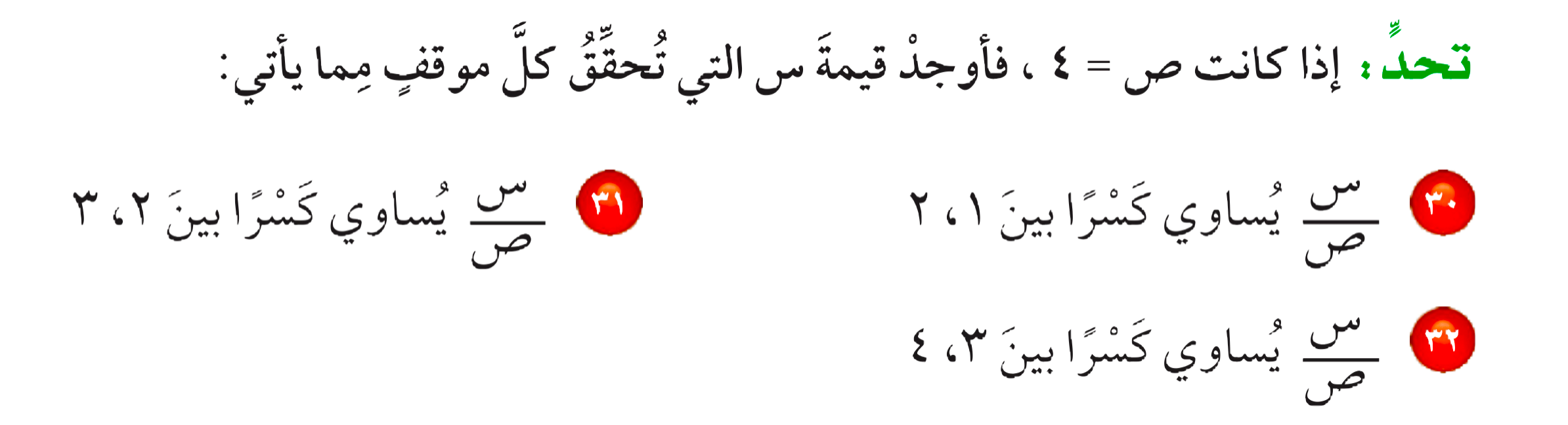 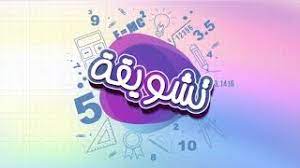 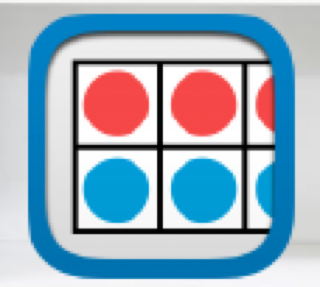 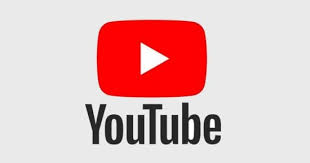 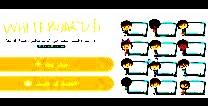 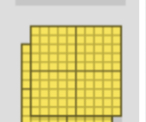 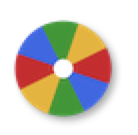 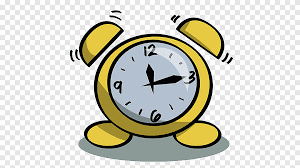 نشاط
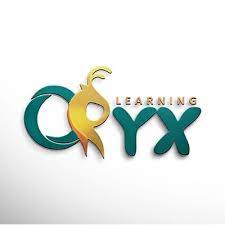 (٤ × ١) + ١
(٤ × ٢) + ٣
(٤ × ٣) + ٢
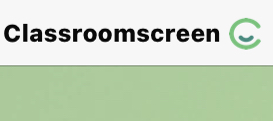 أدوات
١
٣
٢
٥
١١
١٤
مسائل مهارات عليا
س = ٥
١
س = ١١
٢
س = ١٤
٣
=
=
=
=
=
=
=
=
=
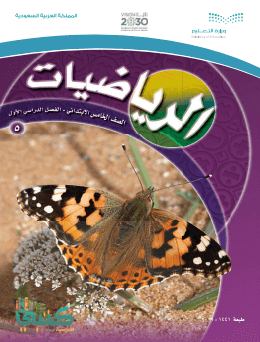 ٤
٤
٤
٤
٤
٤
٤
٤
٤
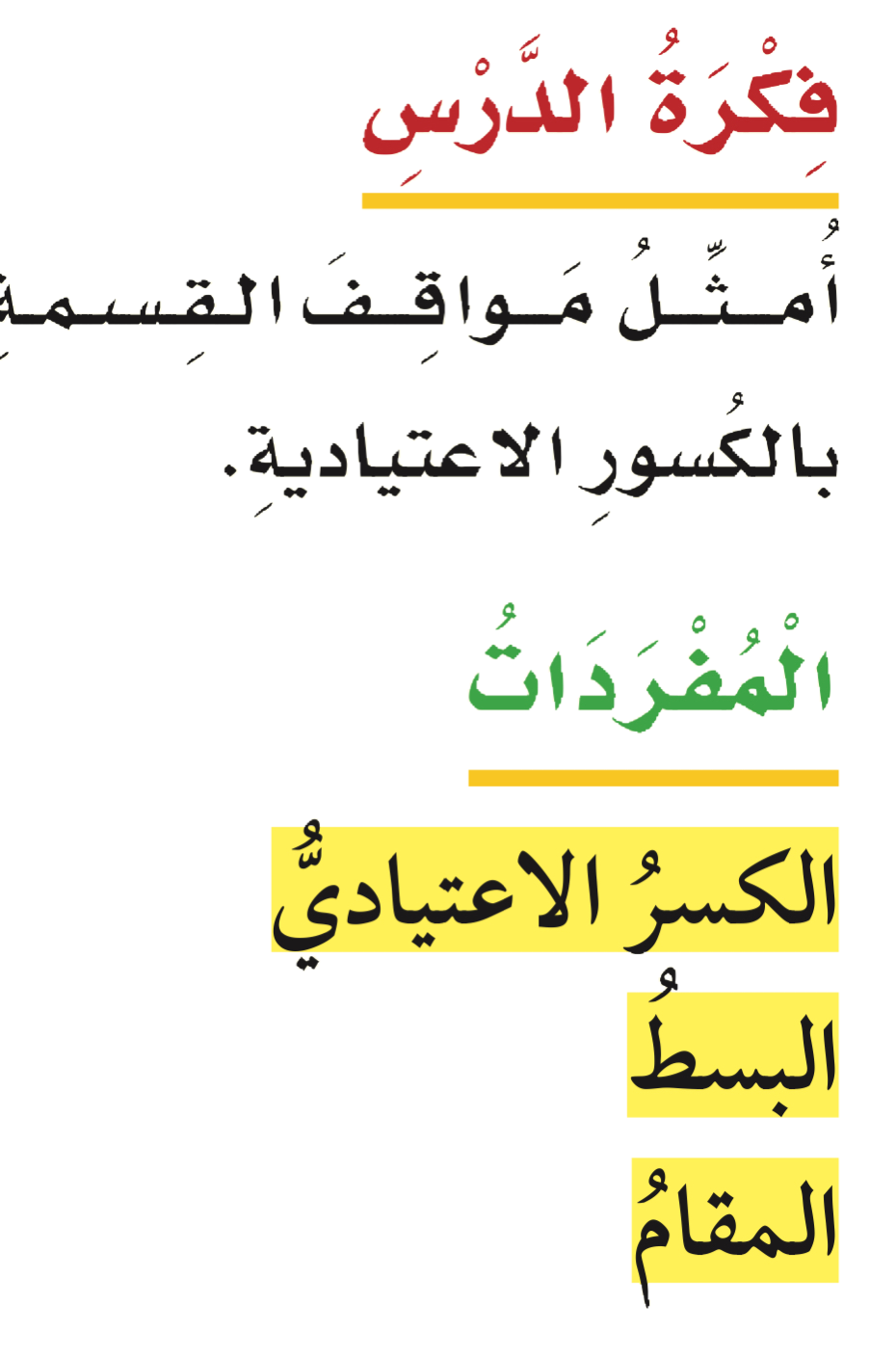 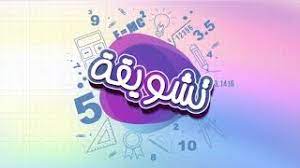 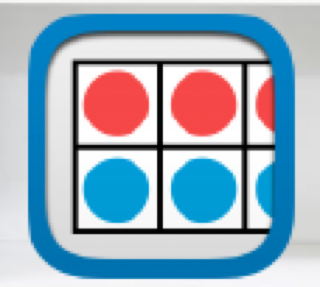 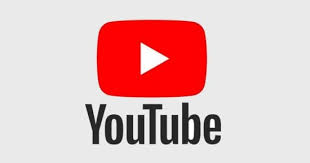 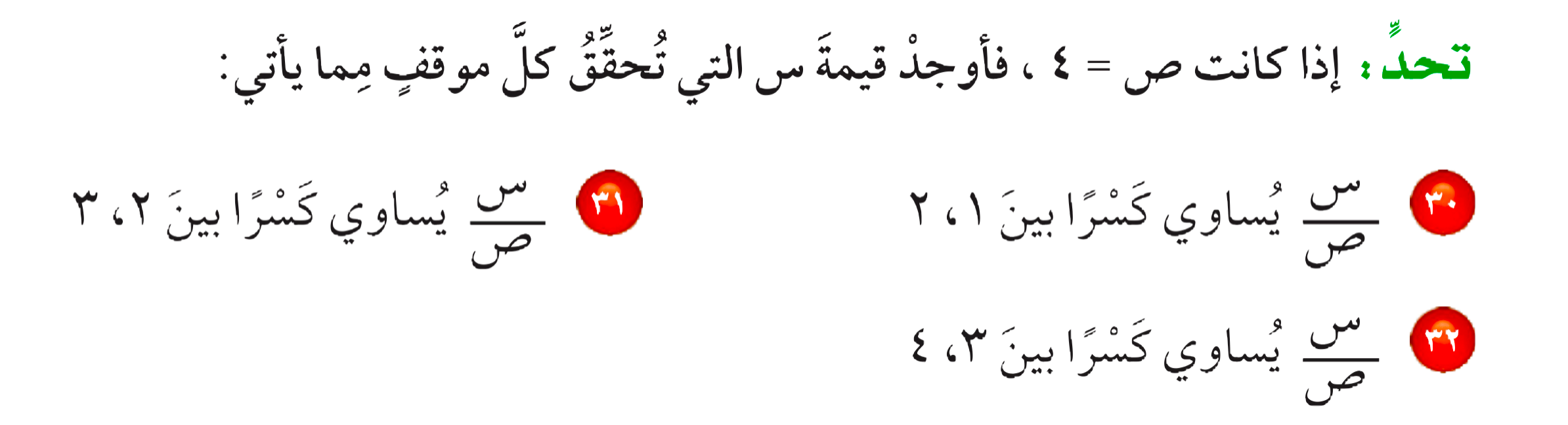 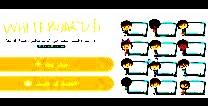 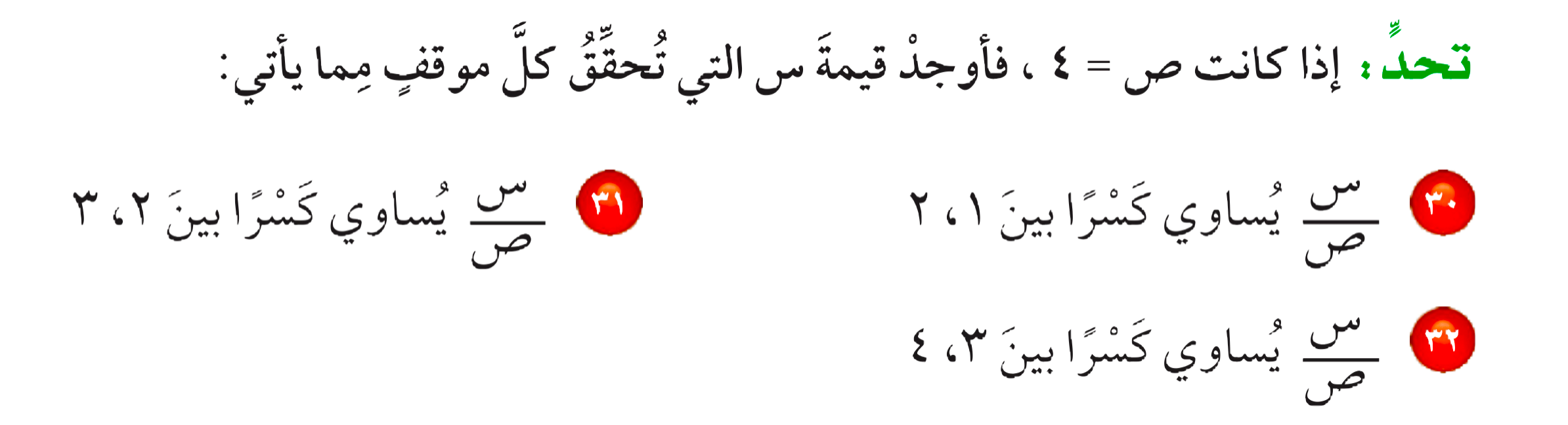 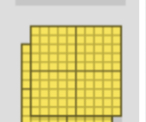 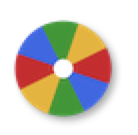 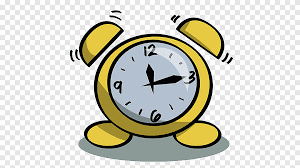 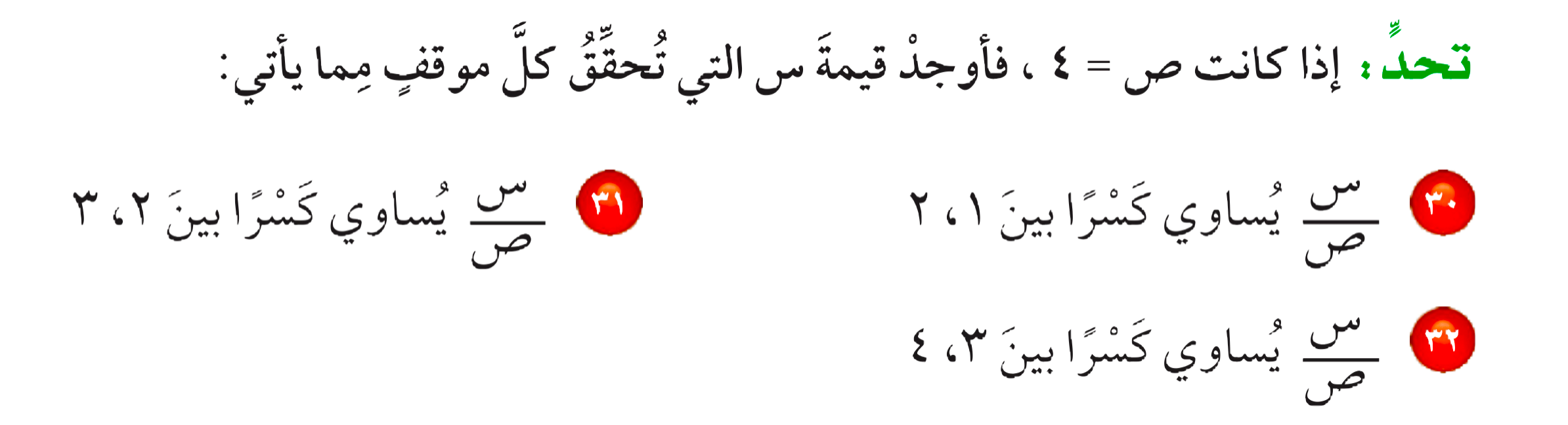 نشاط
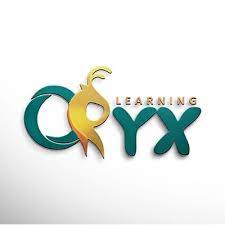 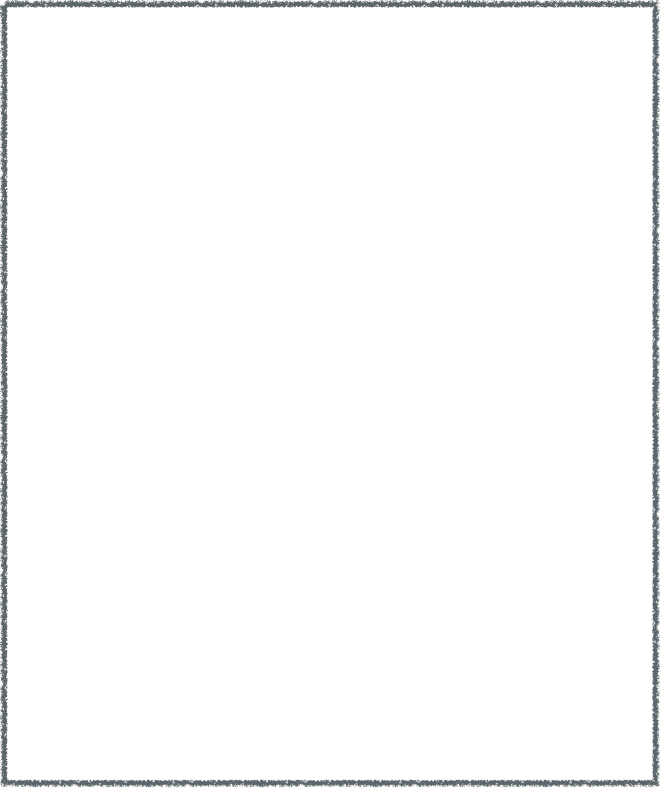 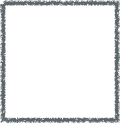 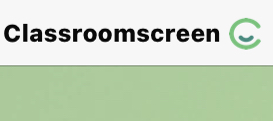 أدوات
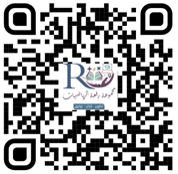 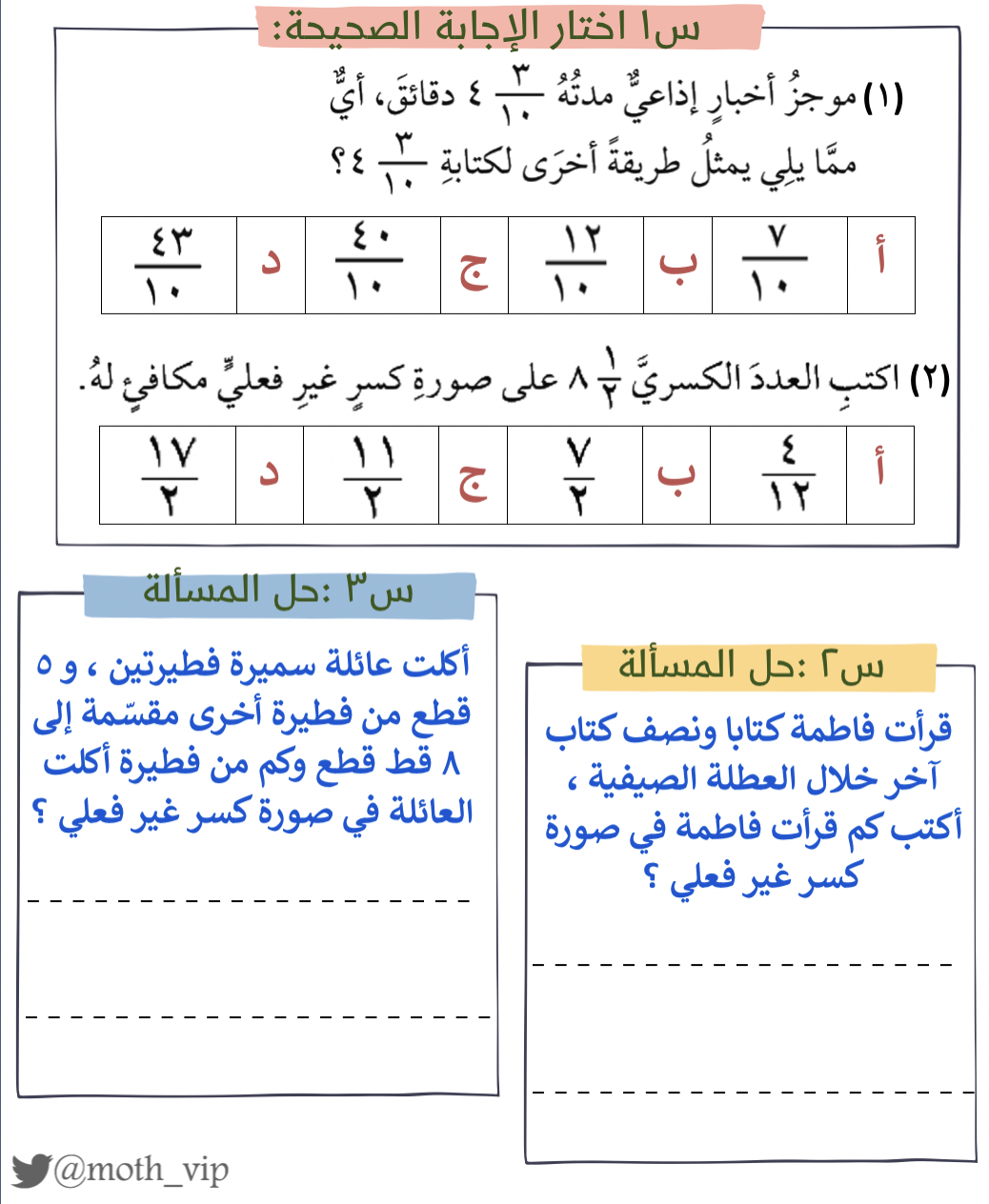 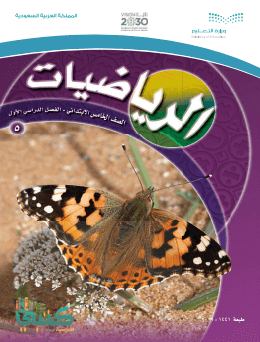 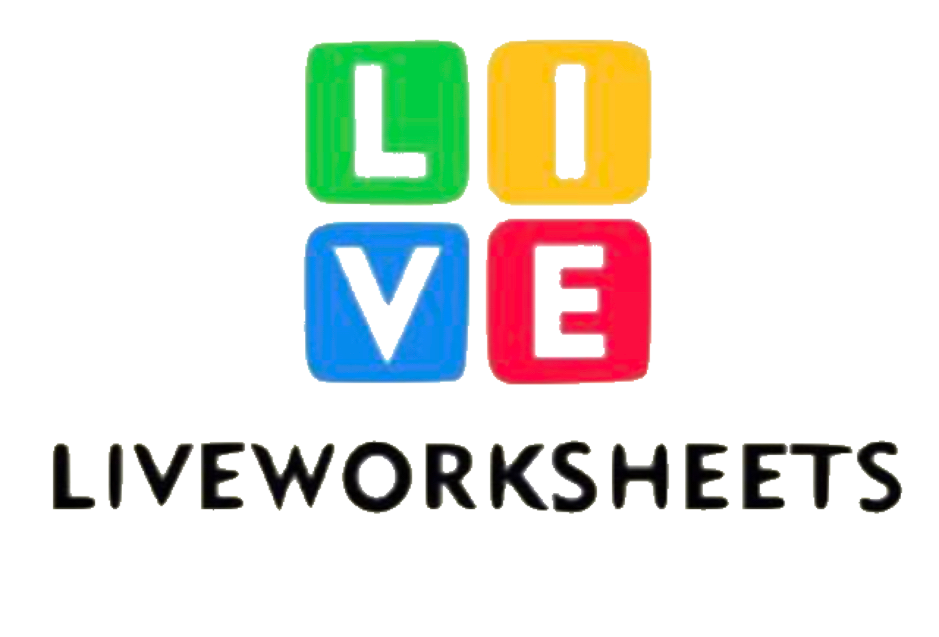 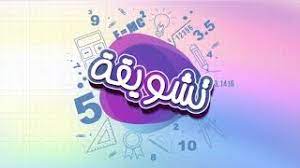 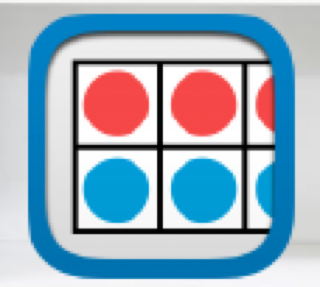 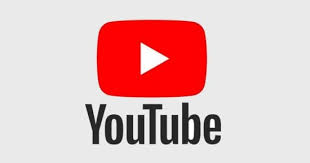 تقويم ختامي
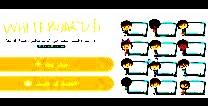 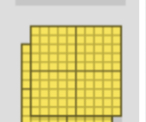 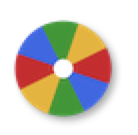 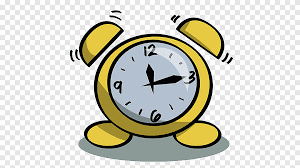 نشاط
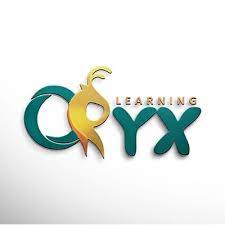 الواجــــب
١٥ ، ٢٦ ، ٢٧
سؤال :
صفحة :
٦٥
ختاماً
التعليم ليس استعداد للحياة، بل انه الحياة.